CC3D Workshop 1.5B: Building an ODE Viral Infection Model in Tellurium—Part II
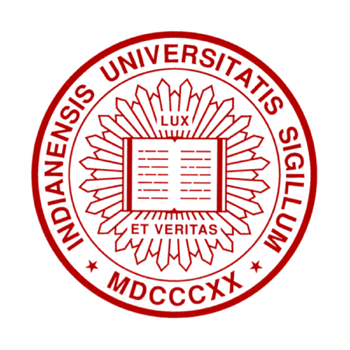 James  A. Glazier
Dept. of Intelligent Systems Engineering 
and Biocomplexity Institute
Indiana University 
Bloomington, IN 47408
USA
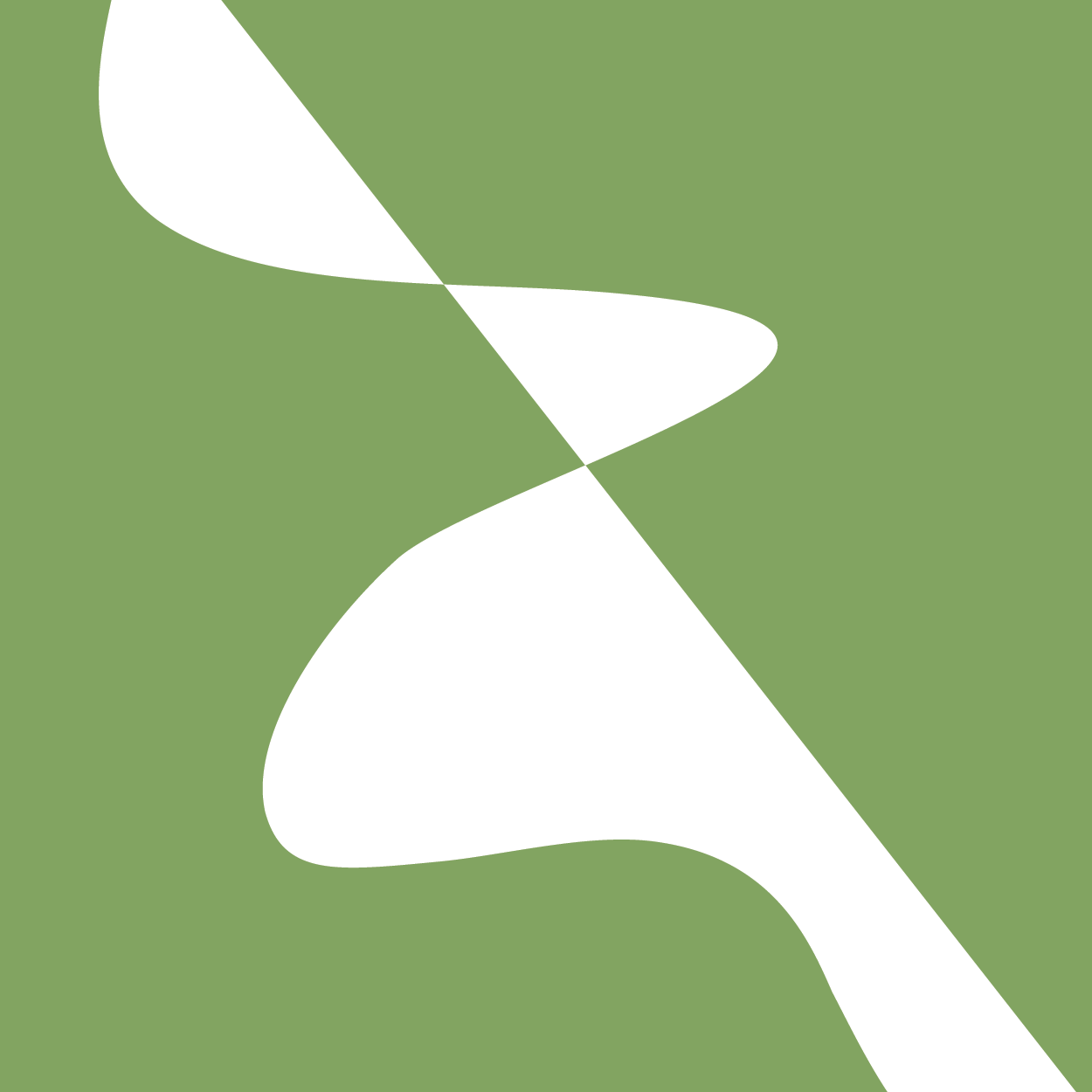 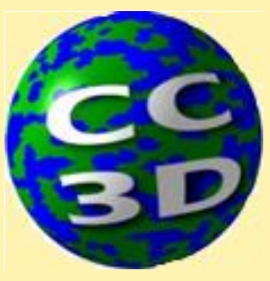 Screensharing and microphones have been disabled for participants in the main session—they are available in breakout rooms
Please submit questions/concerns/suggestions via zoom chat
User support will be available in zoom breakout rooms
Workshop will be live-streamed, recorded and distributed
Please also join the workshop slack channel at  https://join.slack.com/t/multiscalemod-ags3330/shared_invite/zt-g0up1lz7-z5XGFC73UZk1j3BPeW7RVA

Funding Sources: NIH U24 EB028887, NIH R01 GM122424, NIH R01 GM123032, NIH P41 GM109824, NSF 1720625 and nanoHUB
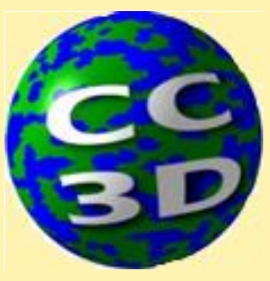 Module 1.5B Topics
Review of 1.5A
Principles of Modeling
Limiting Cases
First Order Kinetics, Mass Action
Saturation, Michaelis-Menten Kinetics, Hill Equations
Modeling Viral Infection
Innate Immune Clearance
Adaptive Immune Clearance
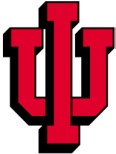 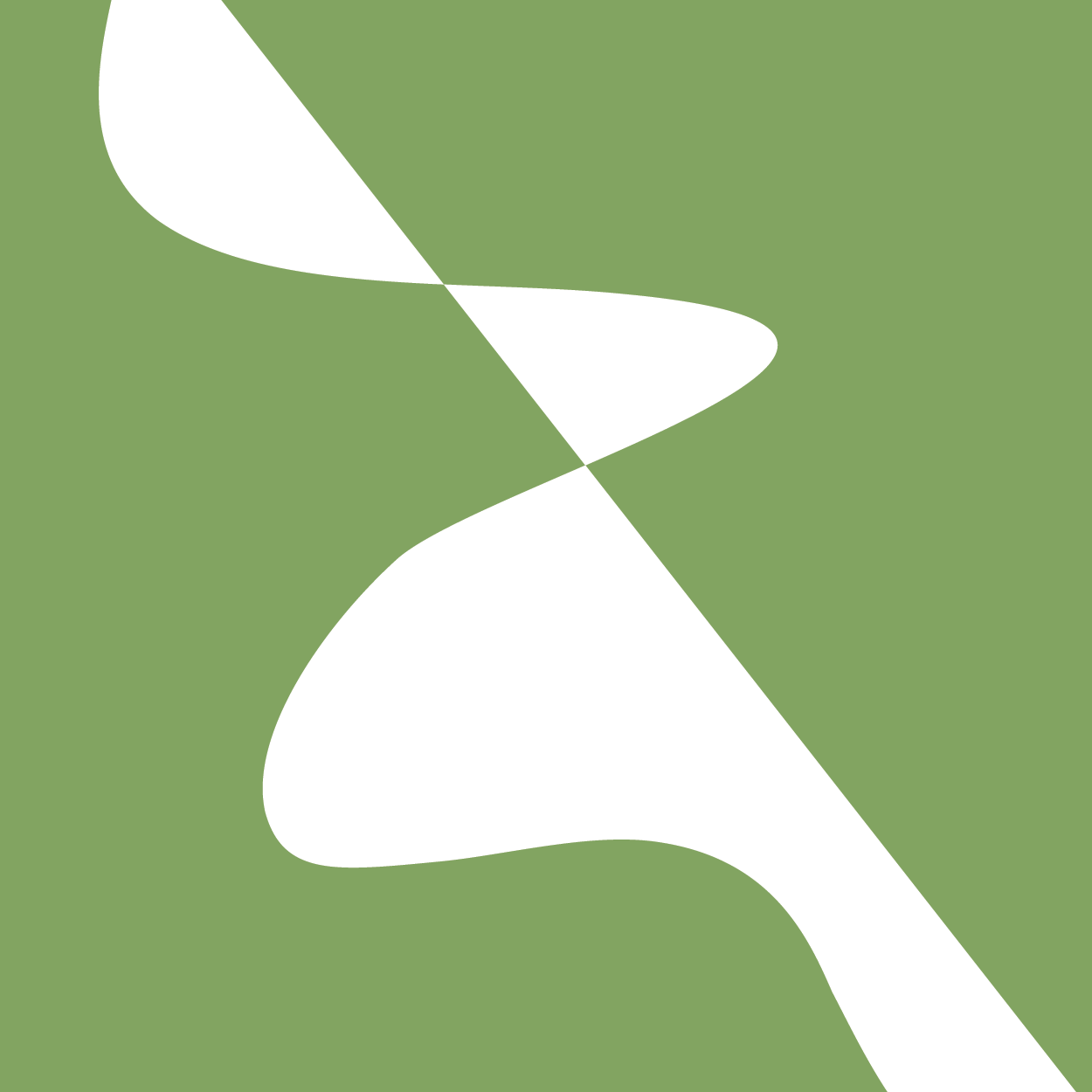 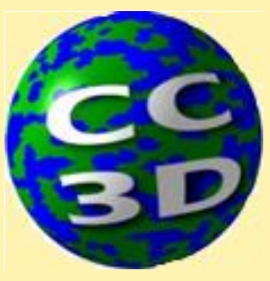 Workshop Resources
All class files are available in a shared google drive https://drive.google.com/drive/folders/18b5lTDBQrAe765wddu_eMw3PgLYTEvKz?usp=sharing
They will also be posted on slack (and pinned): https://multiscalemod-ags3330.slack.com 
All resources are also posted in www.compucell3d.org/workshop20
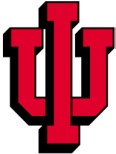 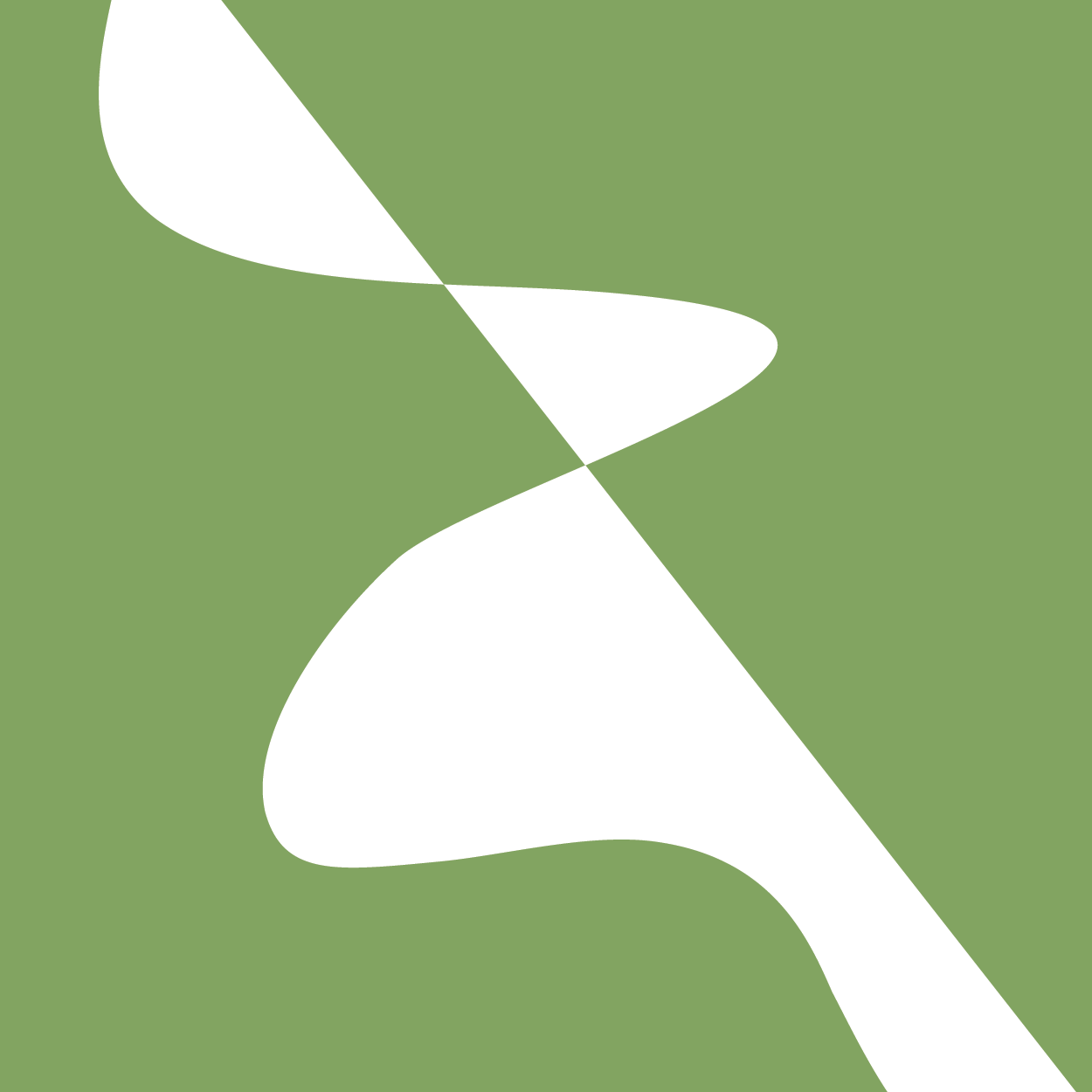 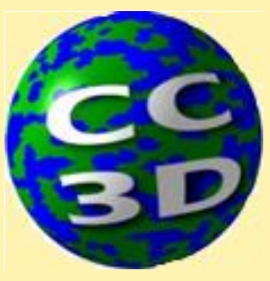 Last Time: Dynamics of Viral Infection
For many viruses and hosts, viral kinetics are relatively similar:
virus increases exponentially, reaches a peak, and declines exponentially in a monophasic, biphasic, or triphasic manner until clearance (acute) or a steady state (chronic)
Mathematical models have been used to evaluate viral infection dynamics and host immune responses, including ordinary differential equation (ODE) models and spatially-resolved agent-based models (ABM)
The most widely used is the standard viral dynamic ODE model 
More complicated models might be needed to reproduce different viral curves
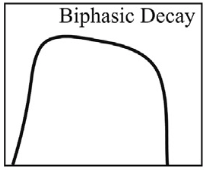 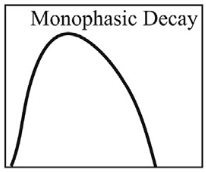 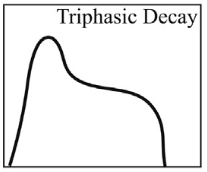 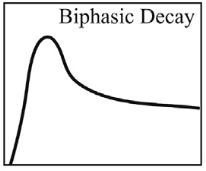 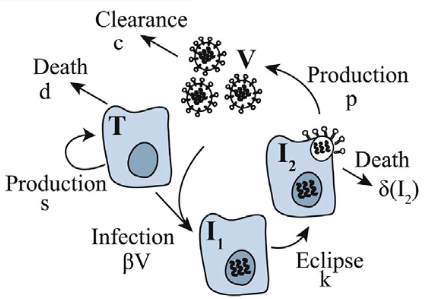 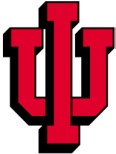 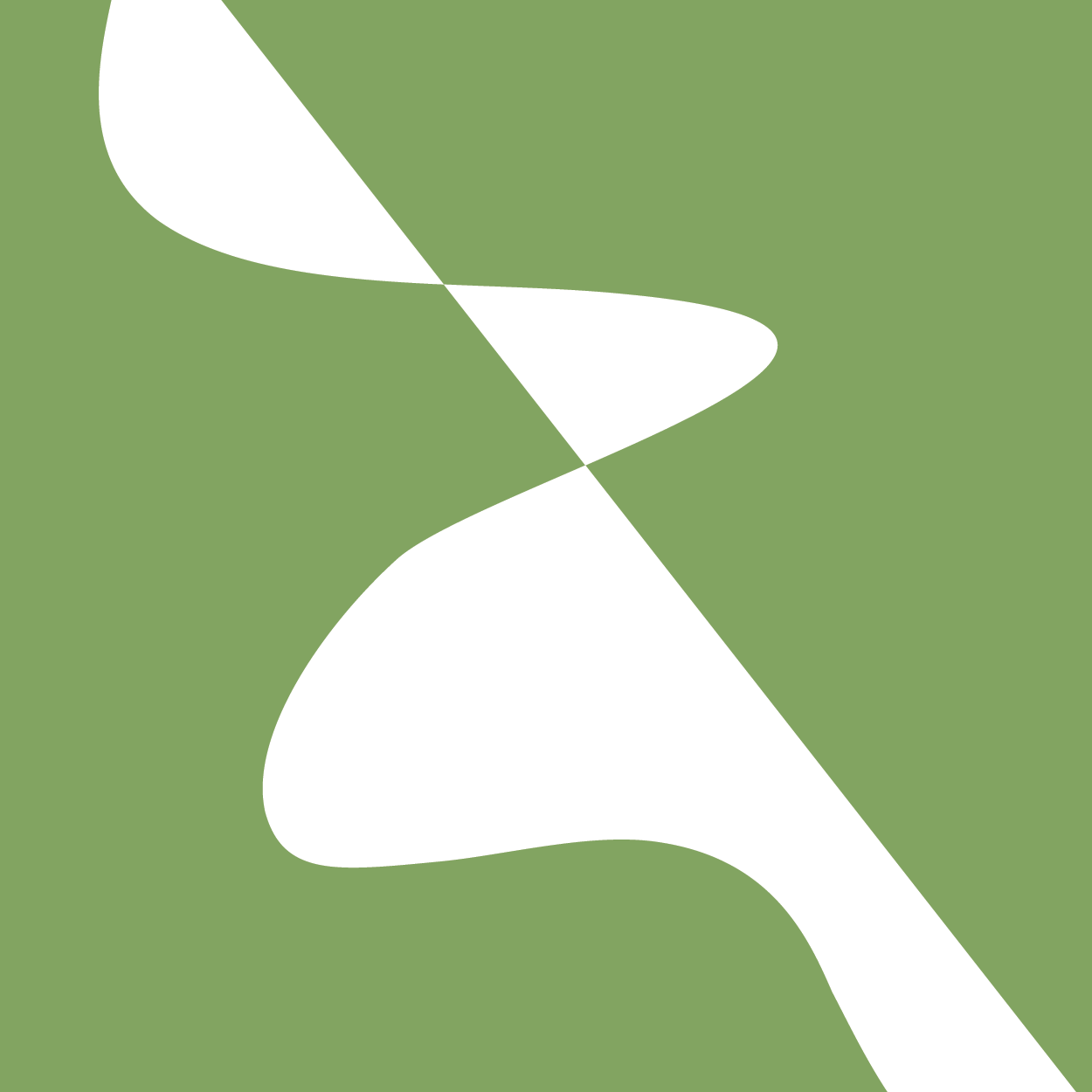 Smith AM. Validated models of immune response to virus infection.
Reminder: Launch Tellurium on nanoHUB
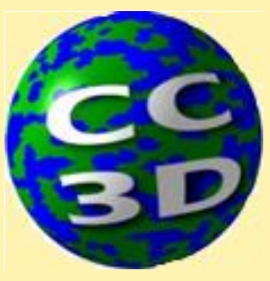 Launch Tool
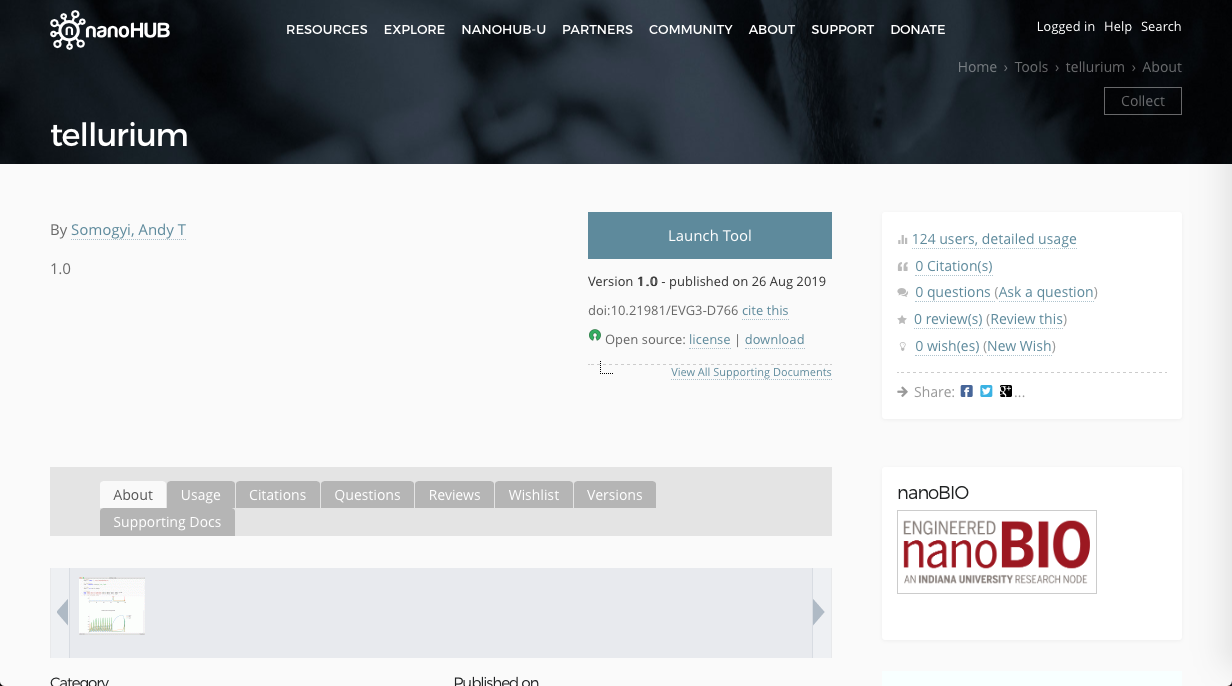 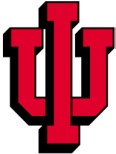 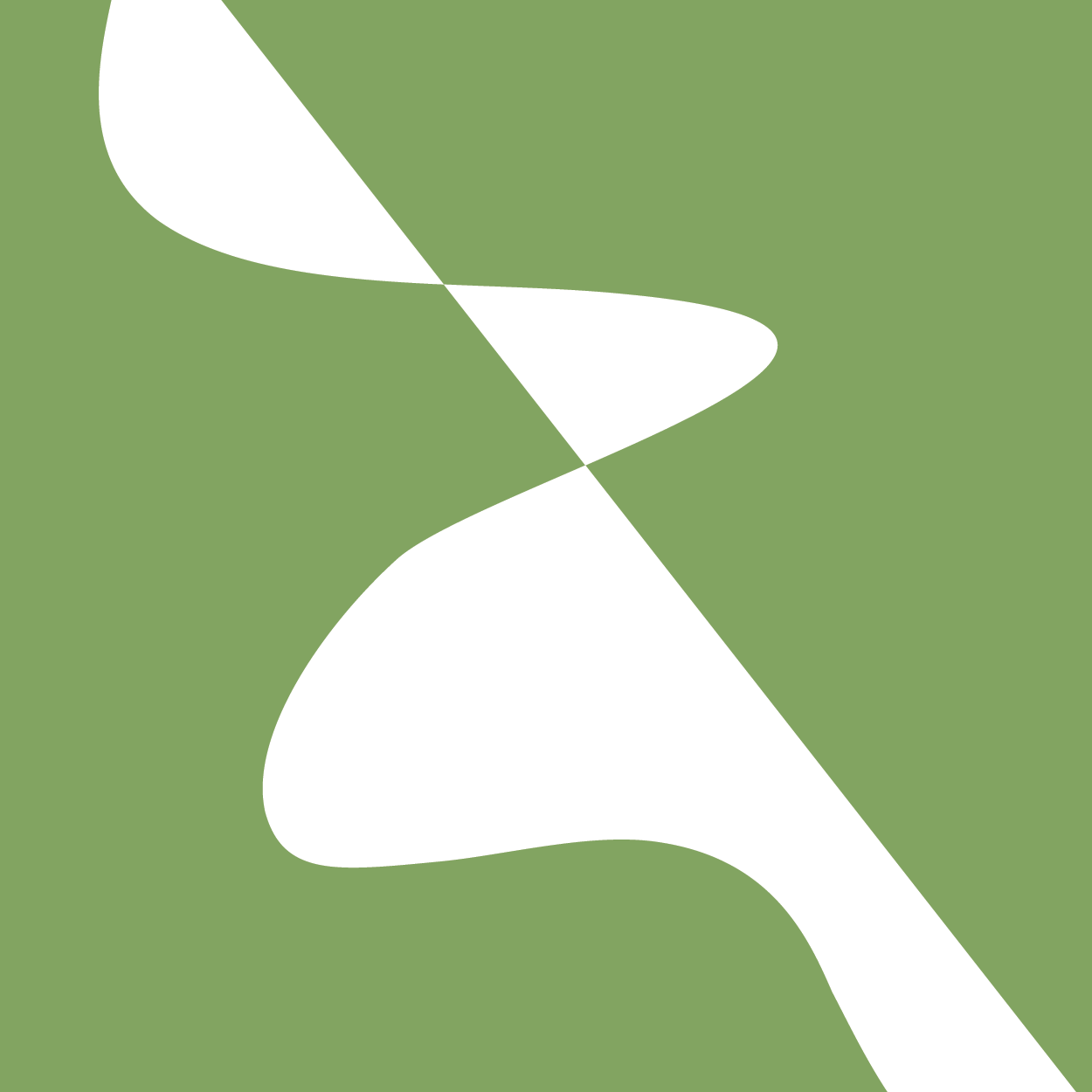 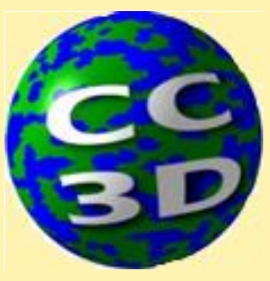 Reminder: Upload Notebook for Class Exercises to Tellurium nanoHUB
You should have your notebook available from yesterday using the Open command
If not, reload it
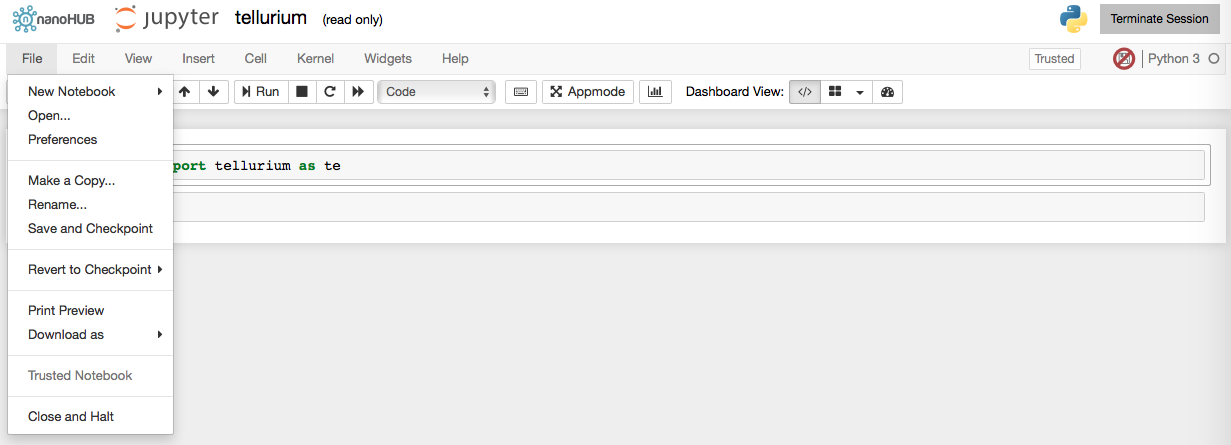 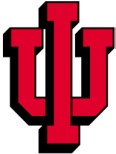 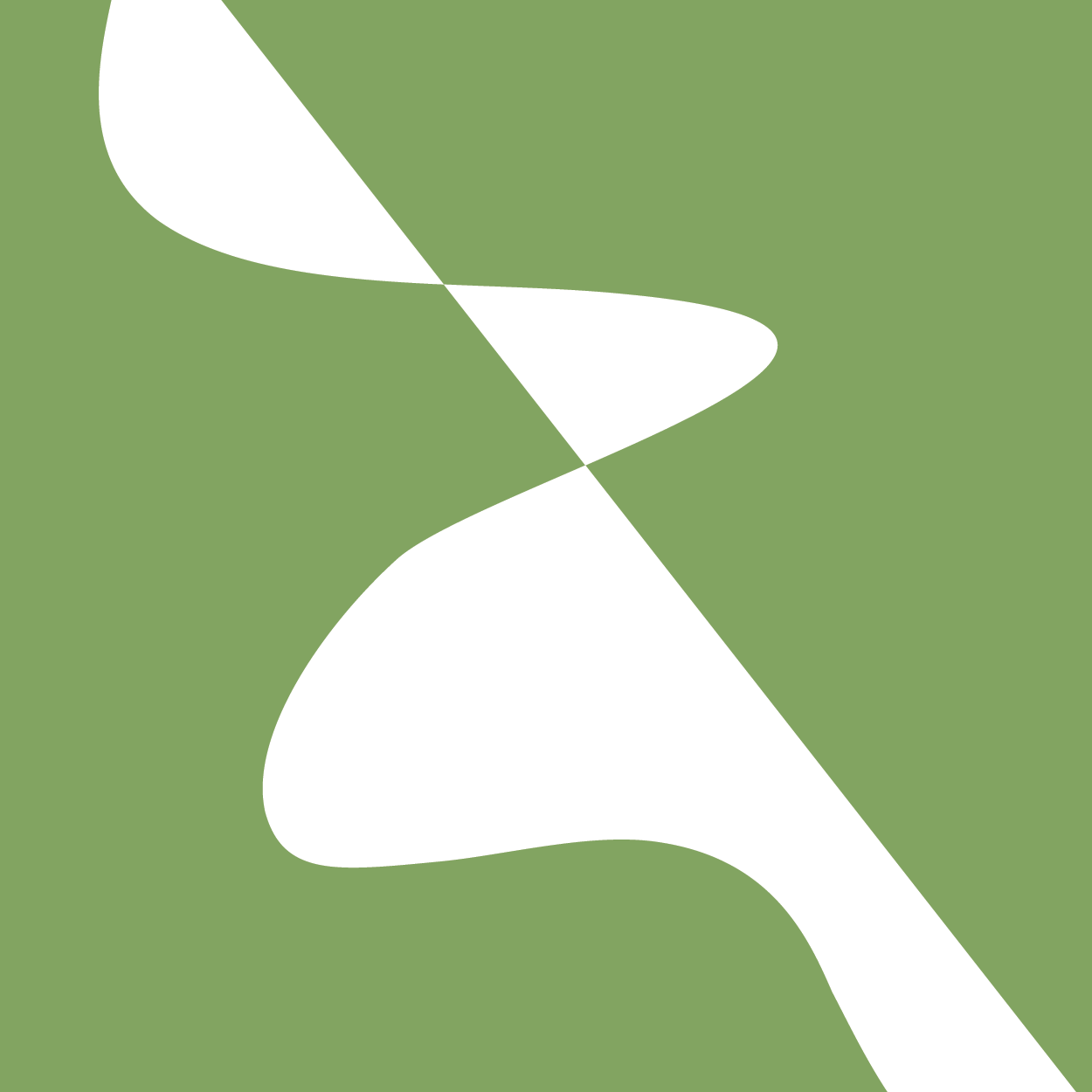 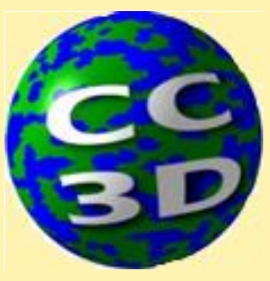 Reminder: Help and References for Tellurium
https://tellurium.readthedocs.io/
Cheat Sheet: https://compucell3d.org/CC3D_2020_class_files?action=AttachFile&do=view&target=TellRoadCheatSheet.pdf
Have documentation open in a separate window
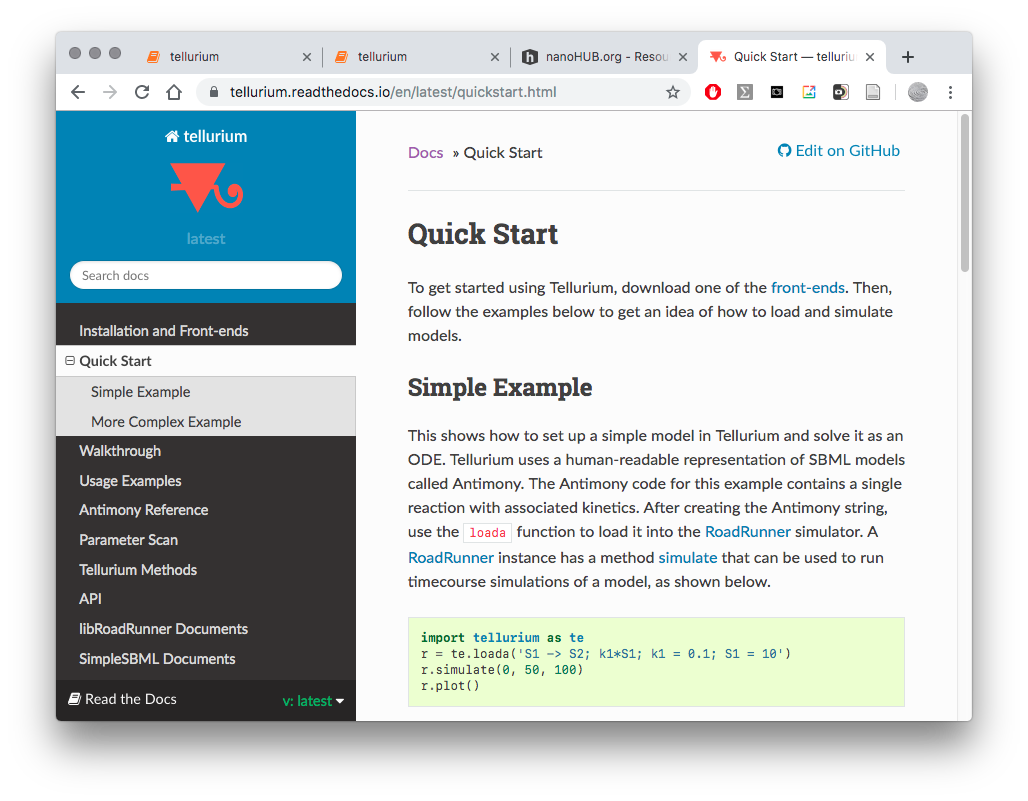 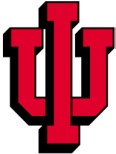 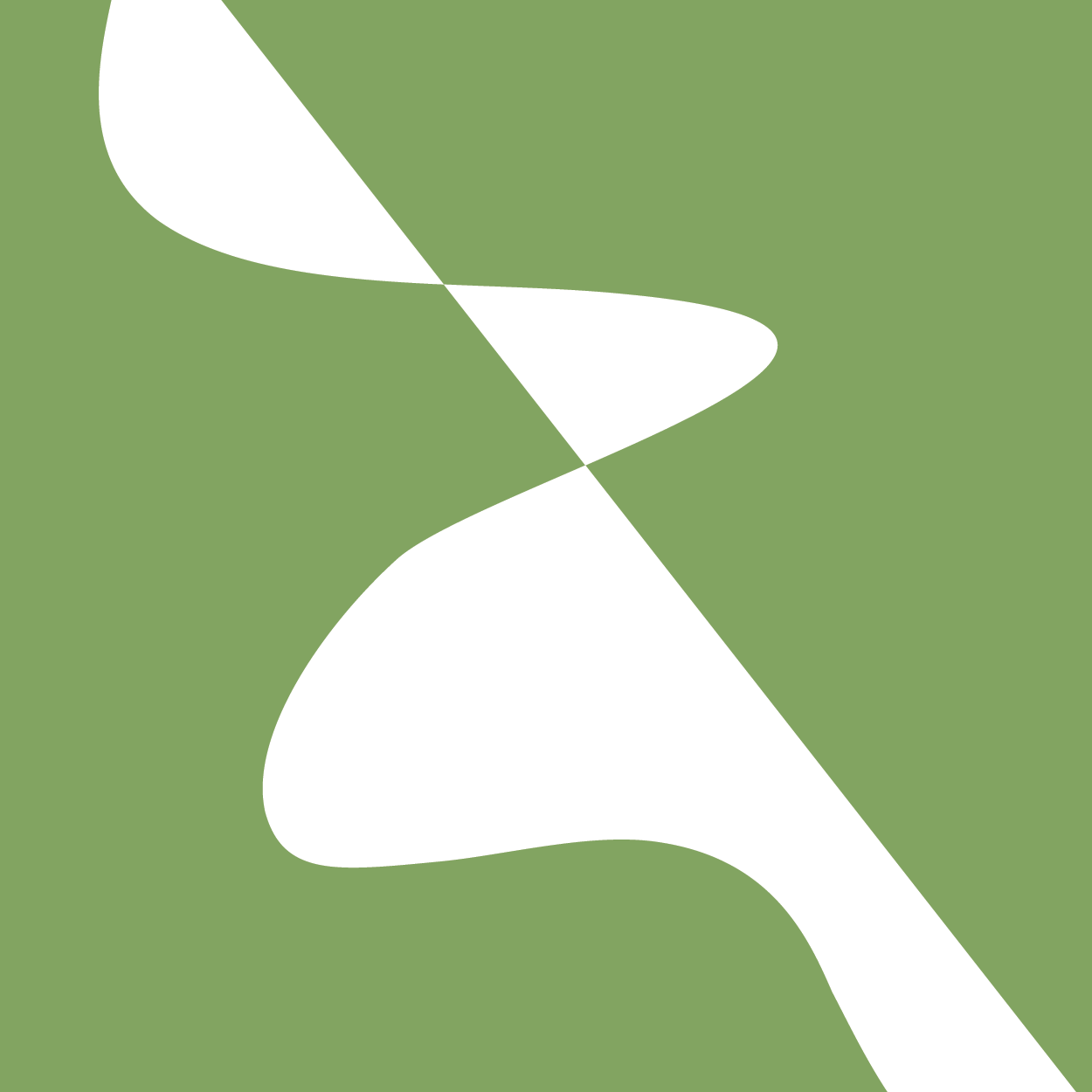 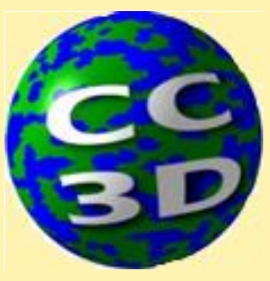 Reminder: Model and Simulation Definition Structure in Tellurium
Mathematical model defined in the Antimony language as an Antimony String


Python commands to simulate the model and display results


Note that all your simulations will have a mixture of these two languages
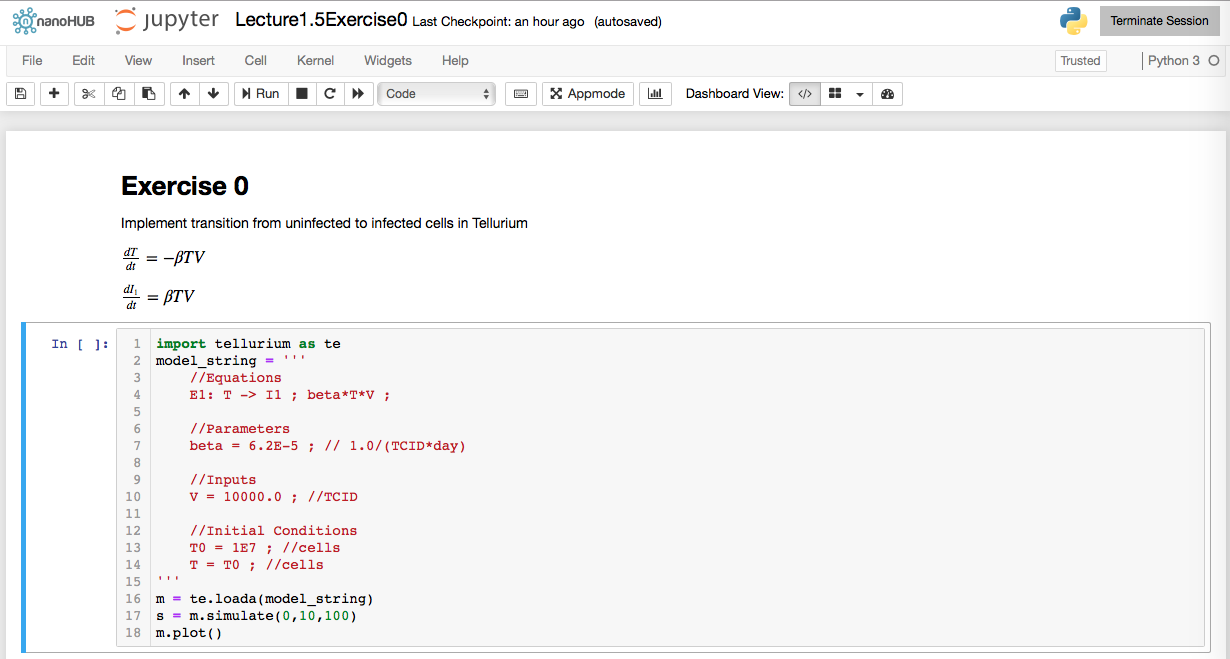 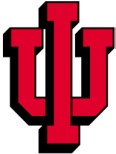 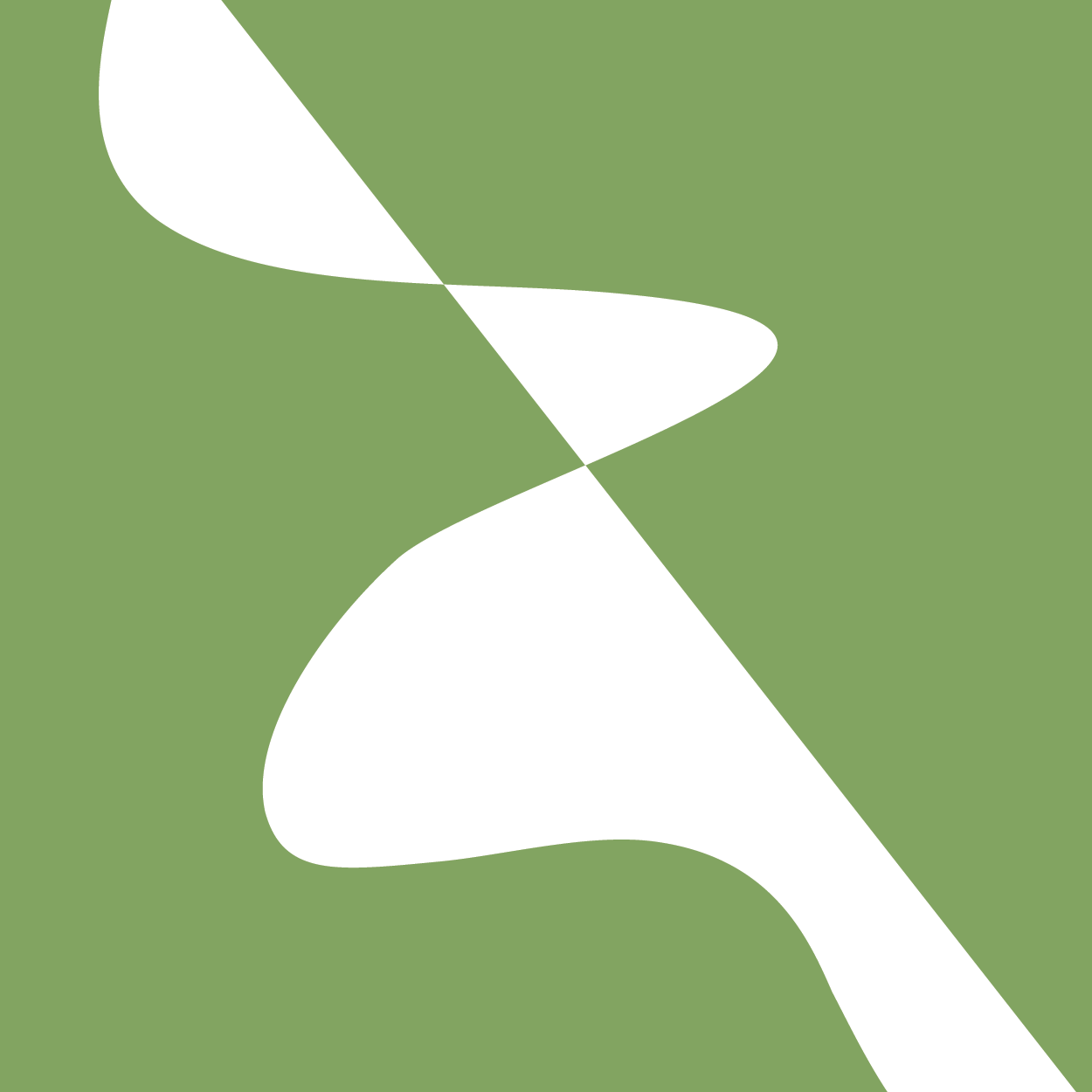 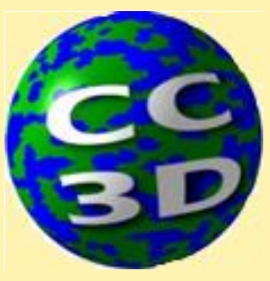 Reminder: Specifying Rate Equations in Antimony
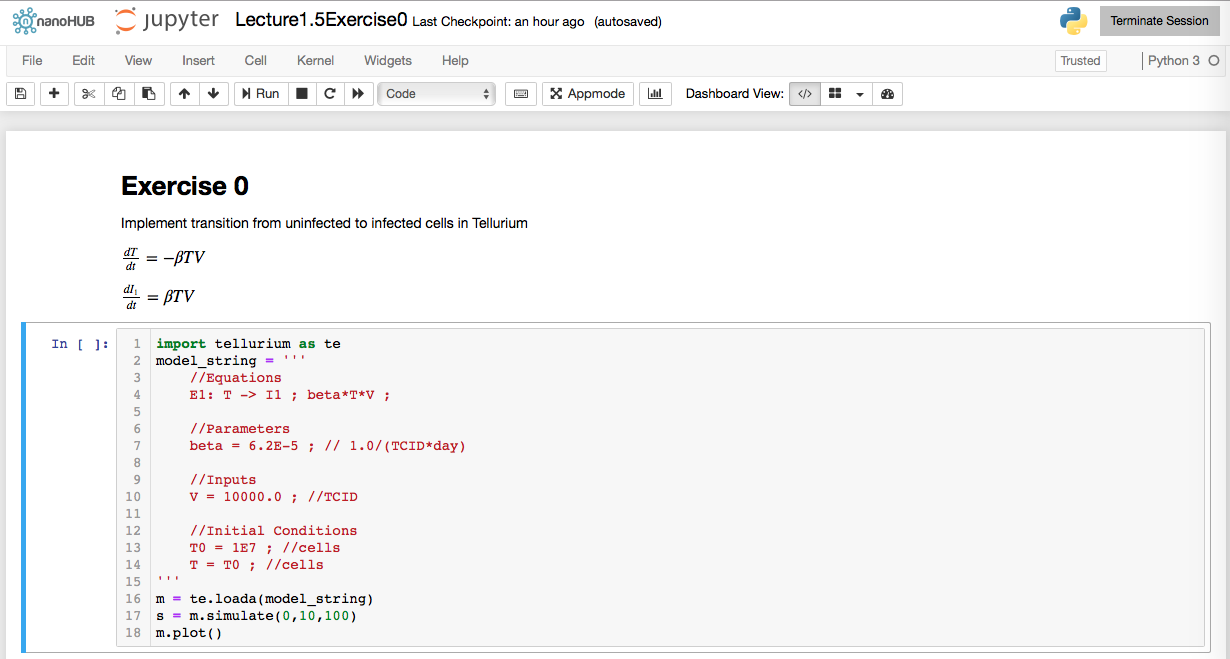 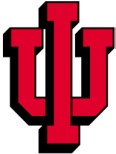 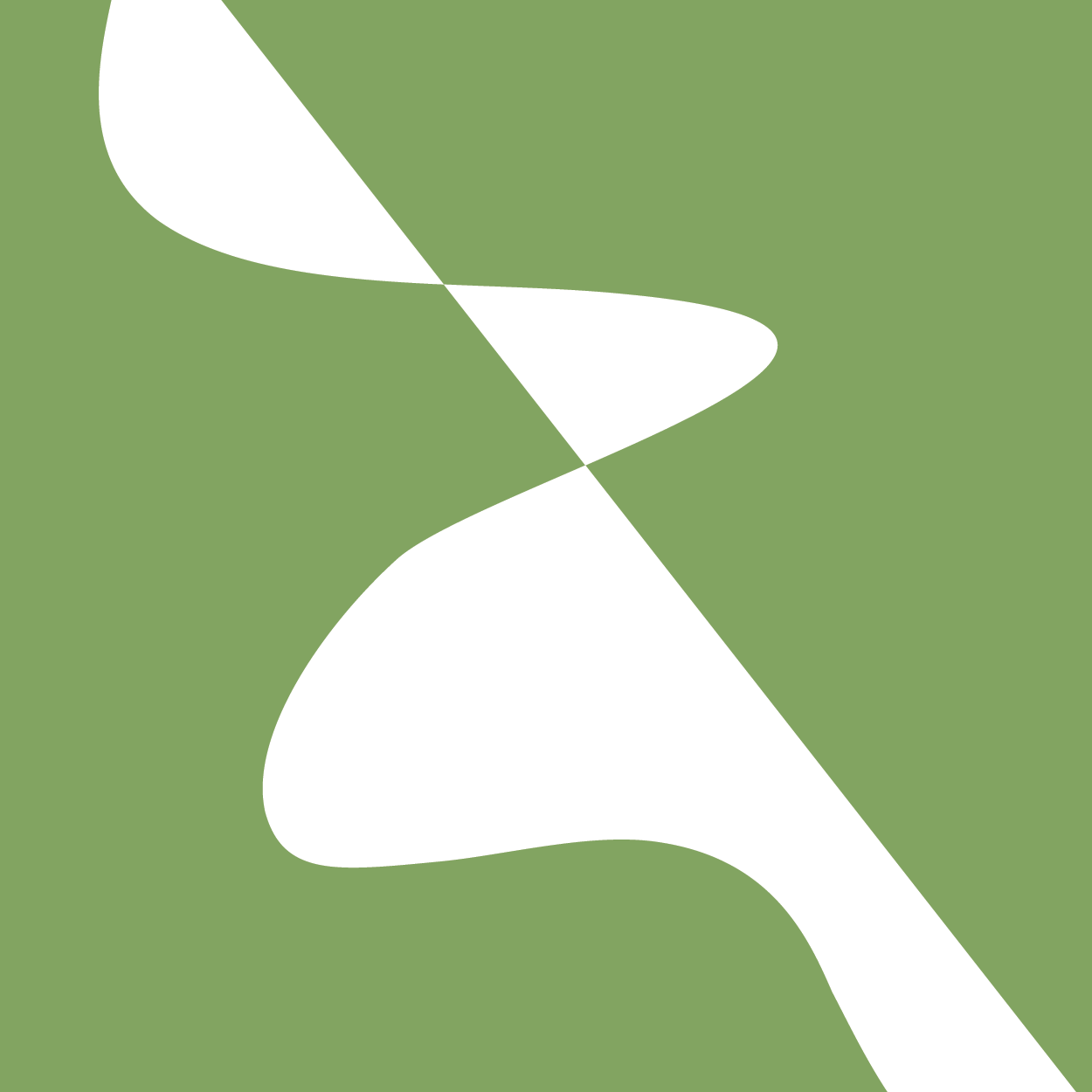 Reminder: Accessing Simulations Results
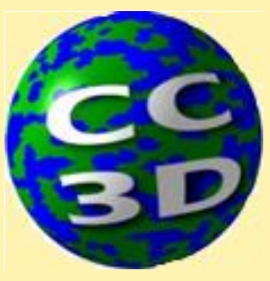 Now execute the model by hitting “Shift-Enter” or “Control-Enter” for each cell
The object s now contains the time series of the simulation
Simulations variables can be accessed using the following syntax:
simulation_object[variable]
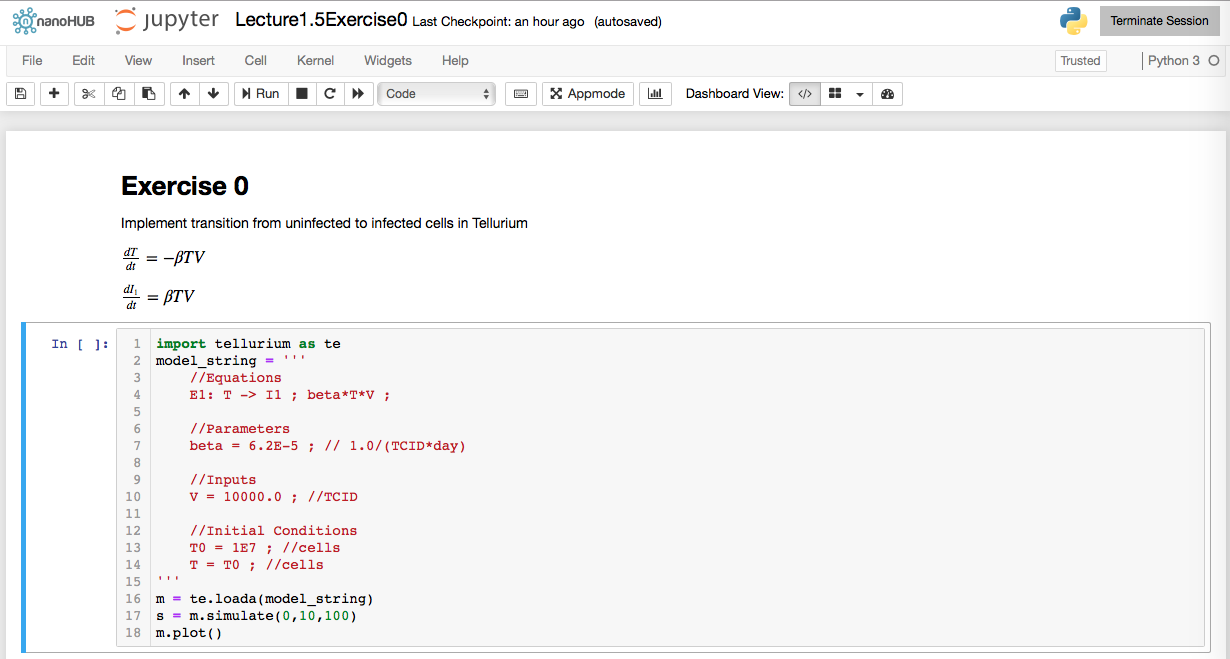 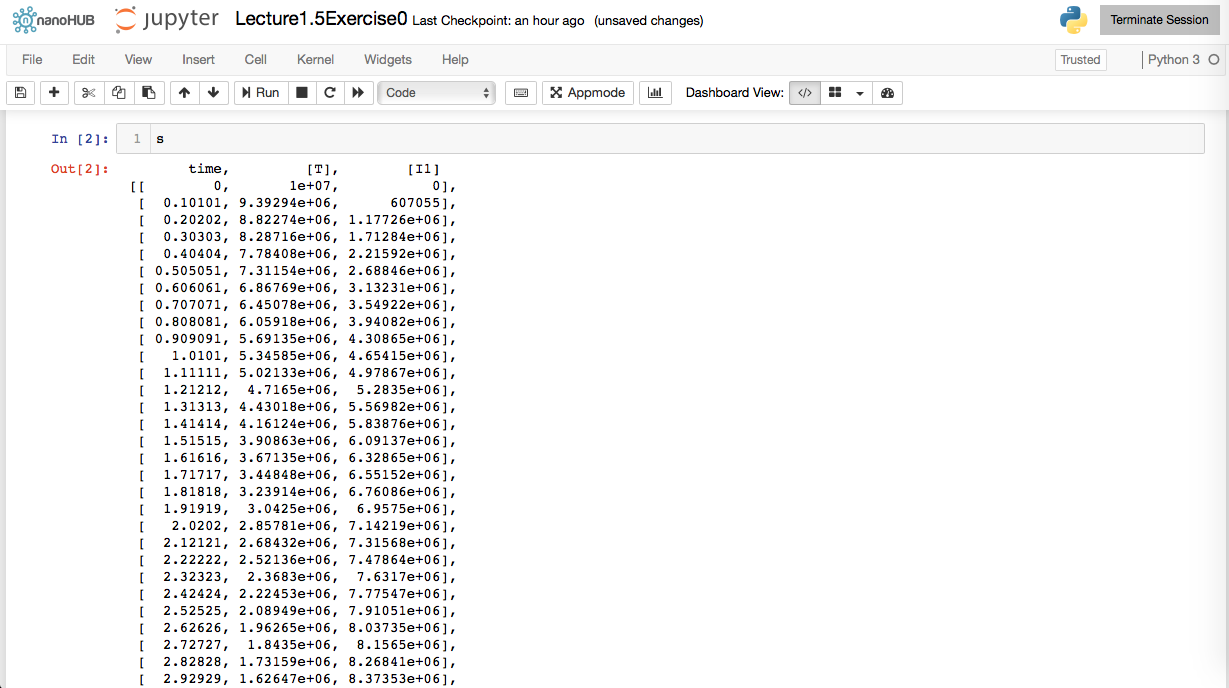 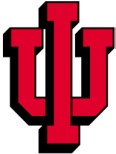 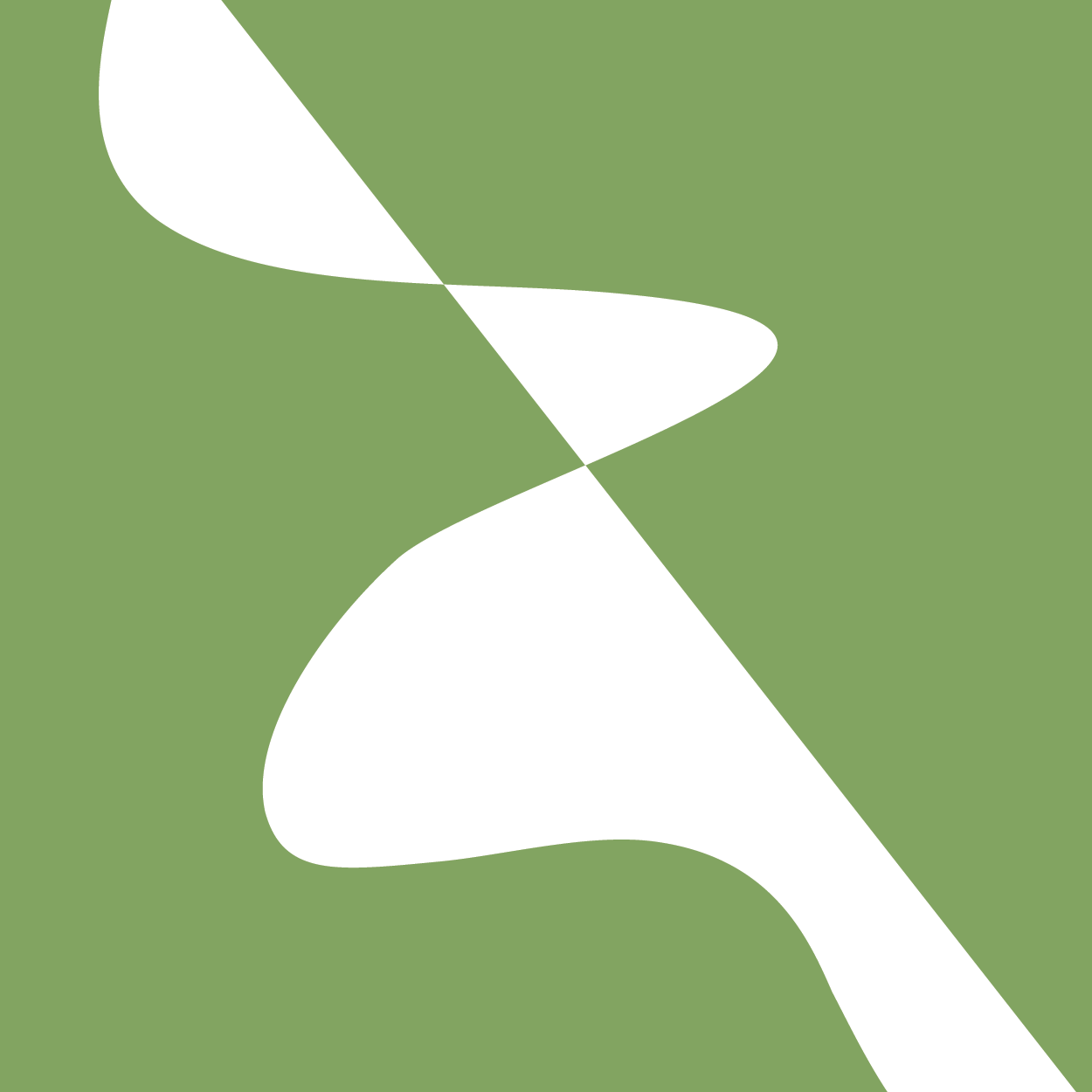 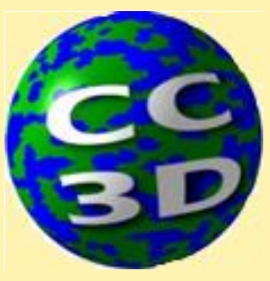 Reminder: Selecting Output Columns Tellurium
We can conveniently choose to output only selected variables in the ODE by listing the variable we want to display in the simulate function at the end of the call
Remember that ‘Time’ is a reserved word for the simulation time
To store all variables in s:
	s=m.simulate(0,10,100) 
To store only variables time, T and I1 in s:
	s=m.simulate(0,10,100,[‘Time’,’T’,’I1’])

If we don’t explicitly ask for time, it will not be saved
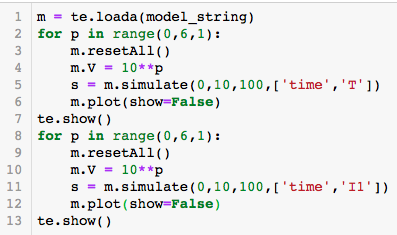 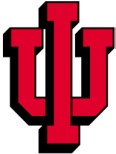 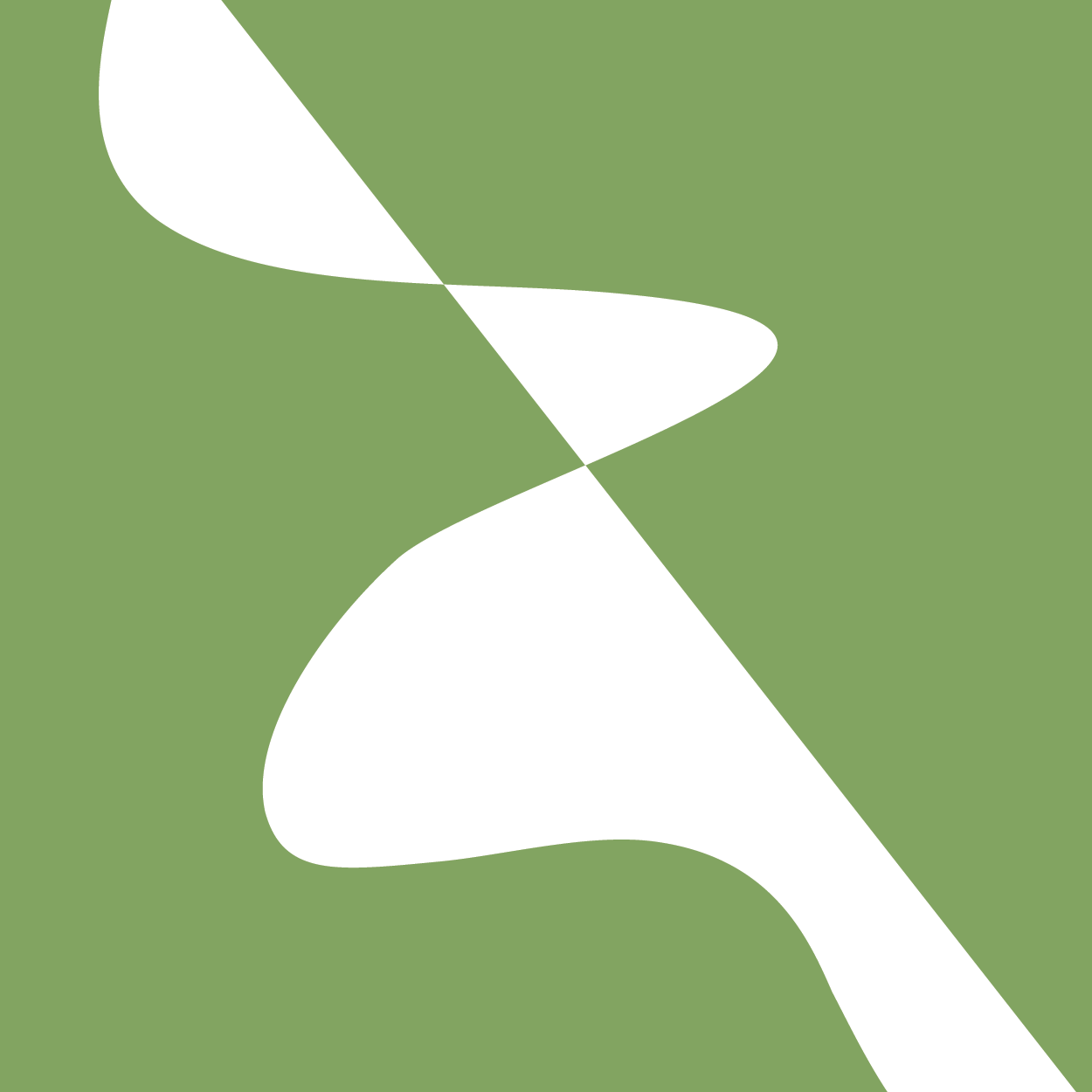 Key Rates and Times in the Viral Load Curve
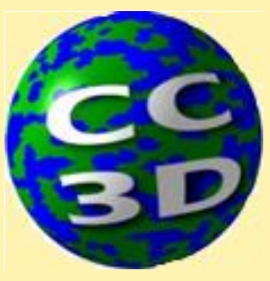 Get times and rates and values
1) Eclipse Phase: 6 hours
2) Exponential growth: ten-fold over 1/6 day for 1 day
3) Saturation: 10E6 at day 1
4) Slow decrease: 10 fold over 5 days (from 10E6 at day 2 to 10E5 at day 7)
5) Fast decrease: 10E5 over 2 days (from 10E5 at day 7 to 10E0 at day 8) or 10-fold over 2/5 of a day for 2 days
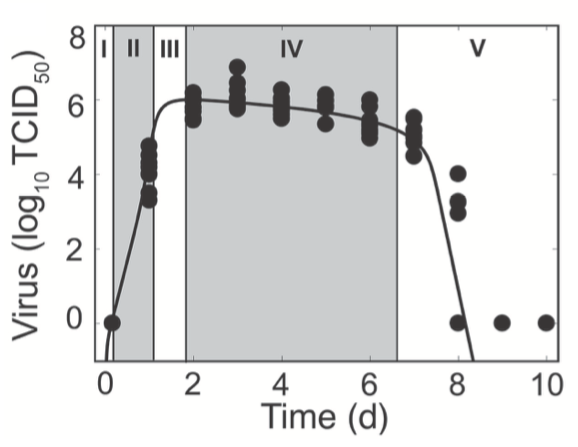 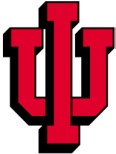 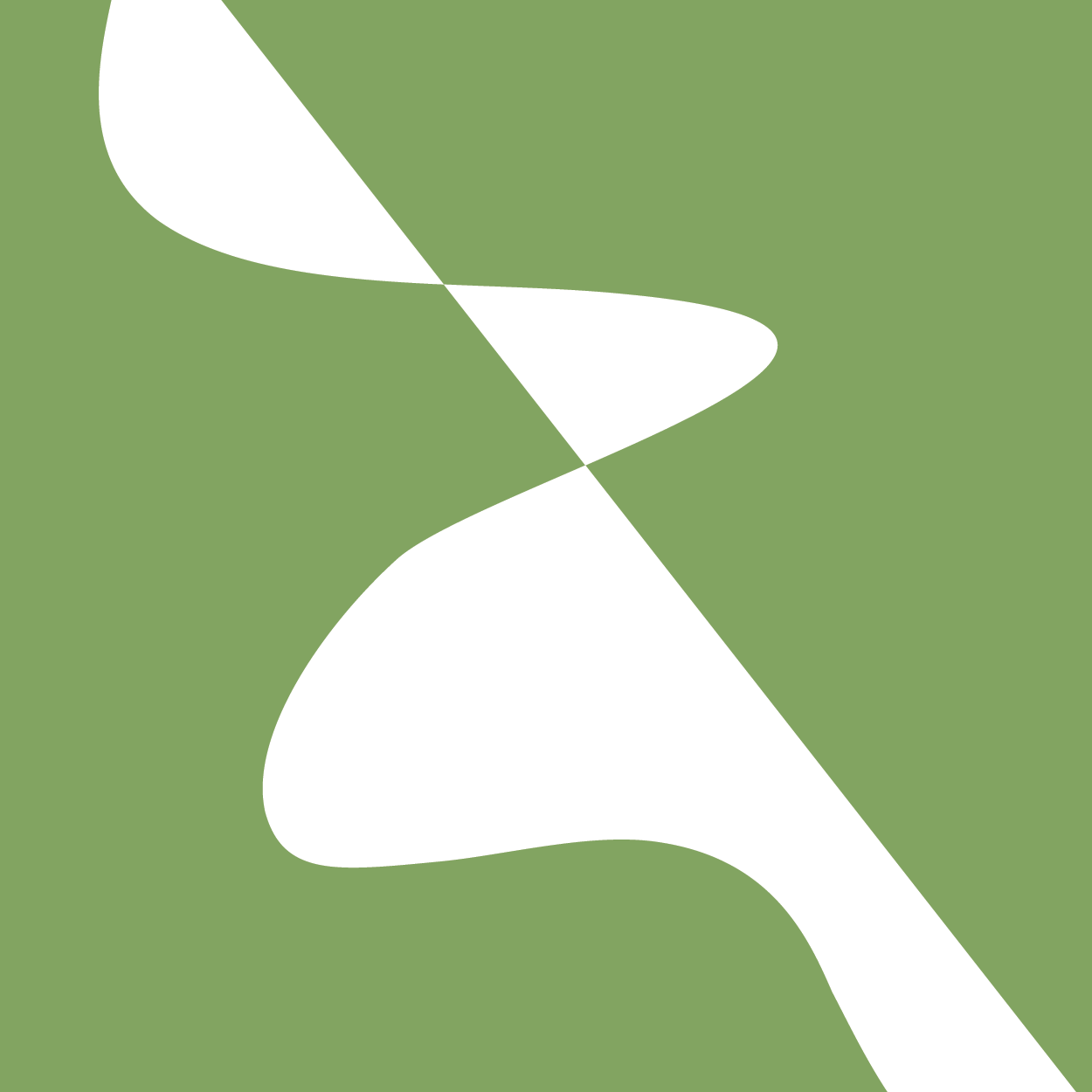 Smith AM. Influenza Virus Infection Model With Density Dependence Supports Biphasic Viral Decay
Base Model of Viral Infection in a Tissue
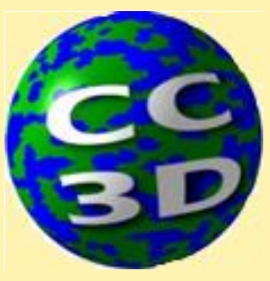 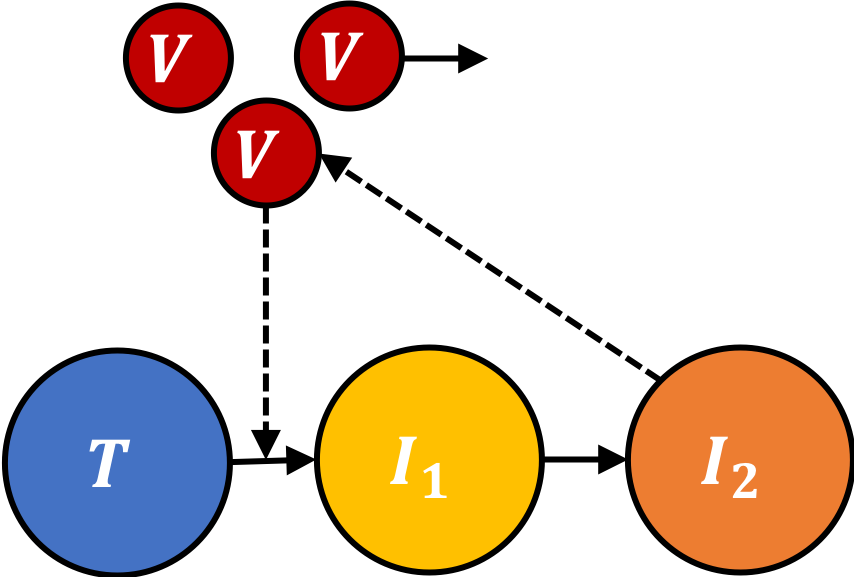 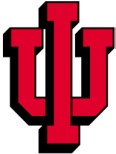 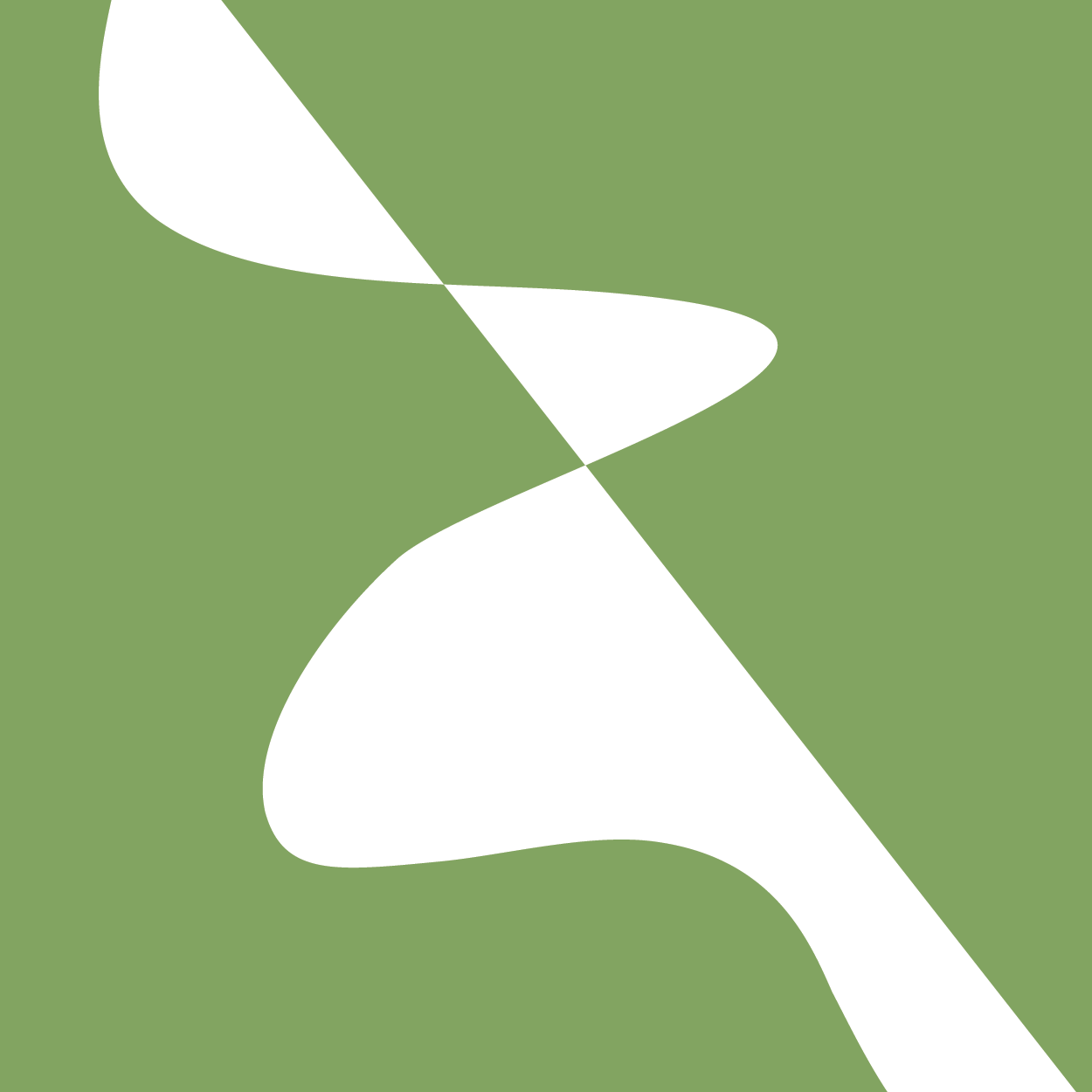 Simulating the Base Model of Viral Infection
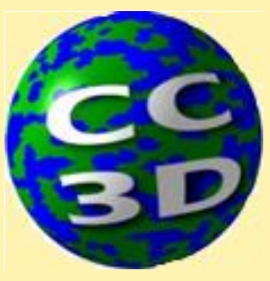 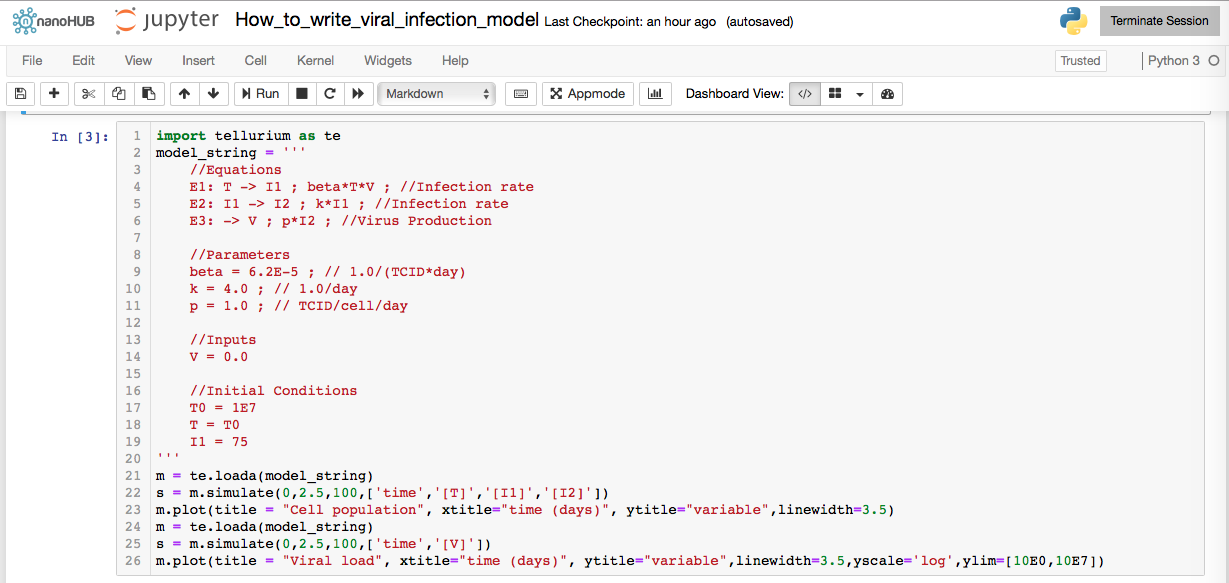 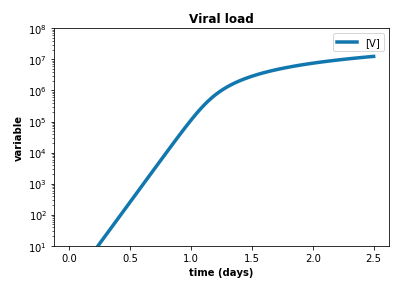 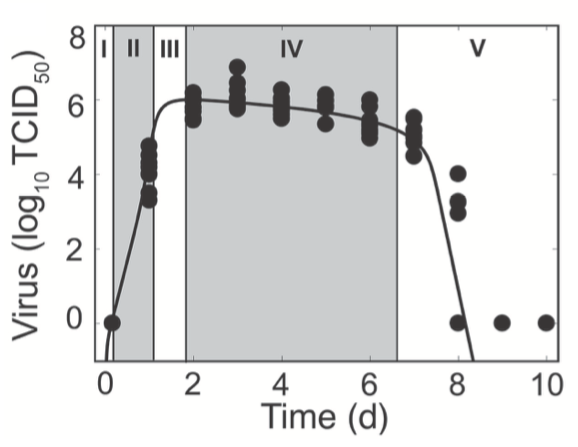 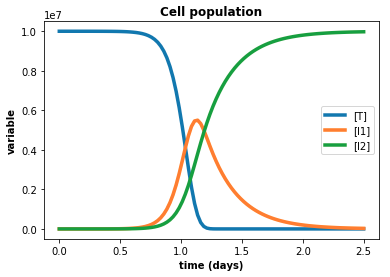 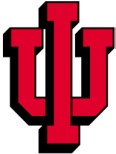 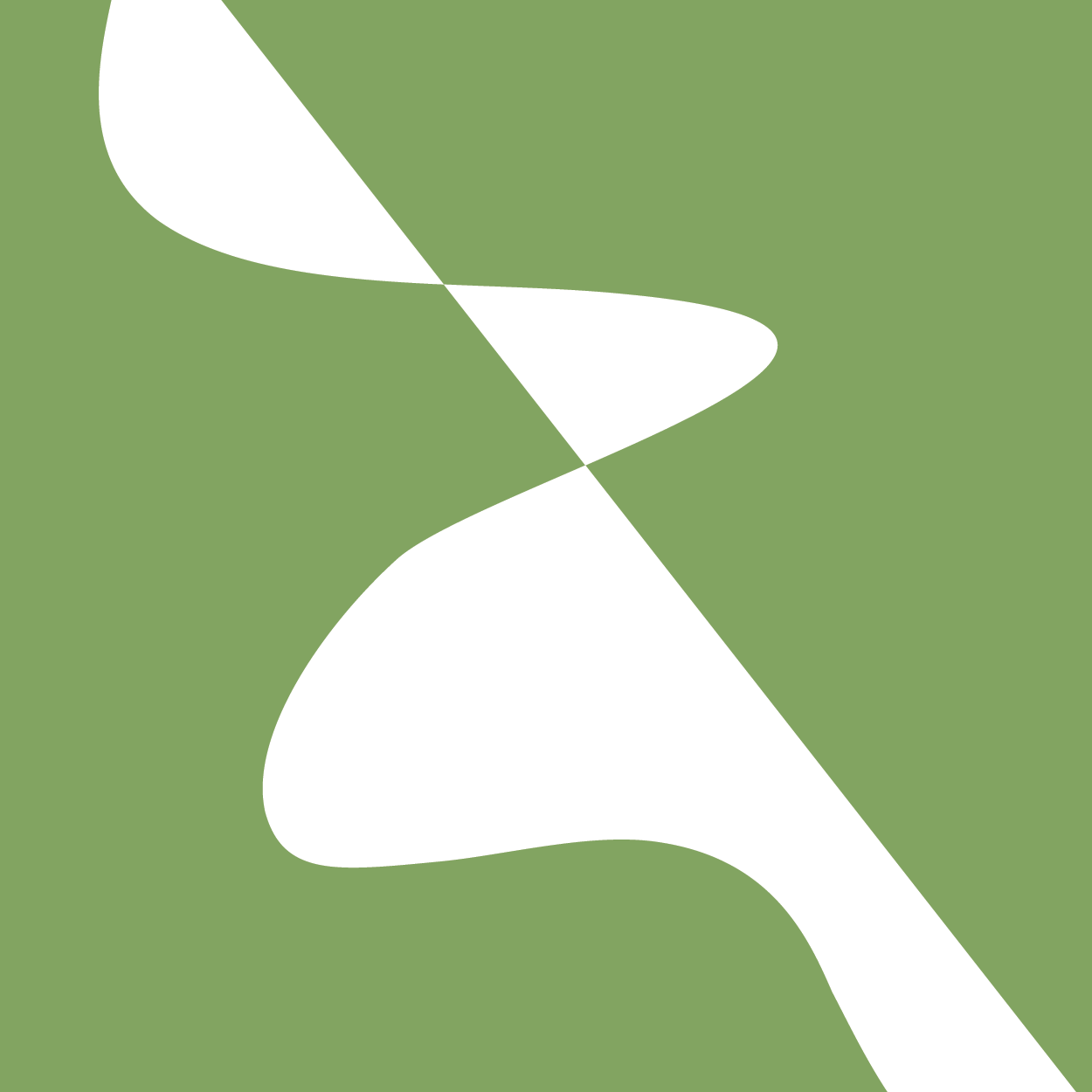 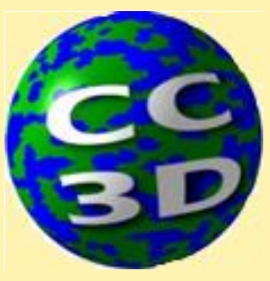 Exercise 1.5.3: Exponential Growth of the Virus
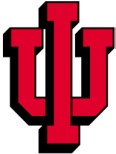 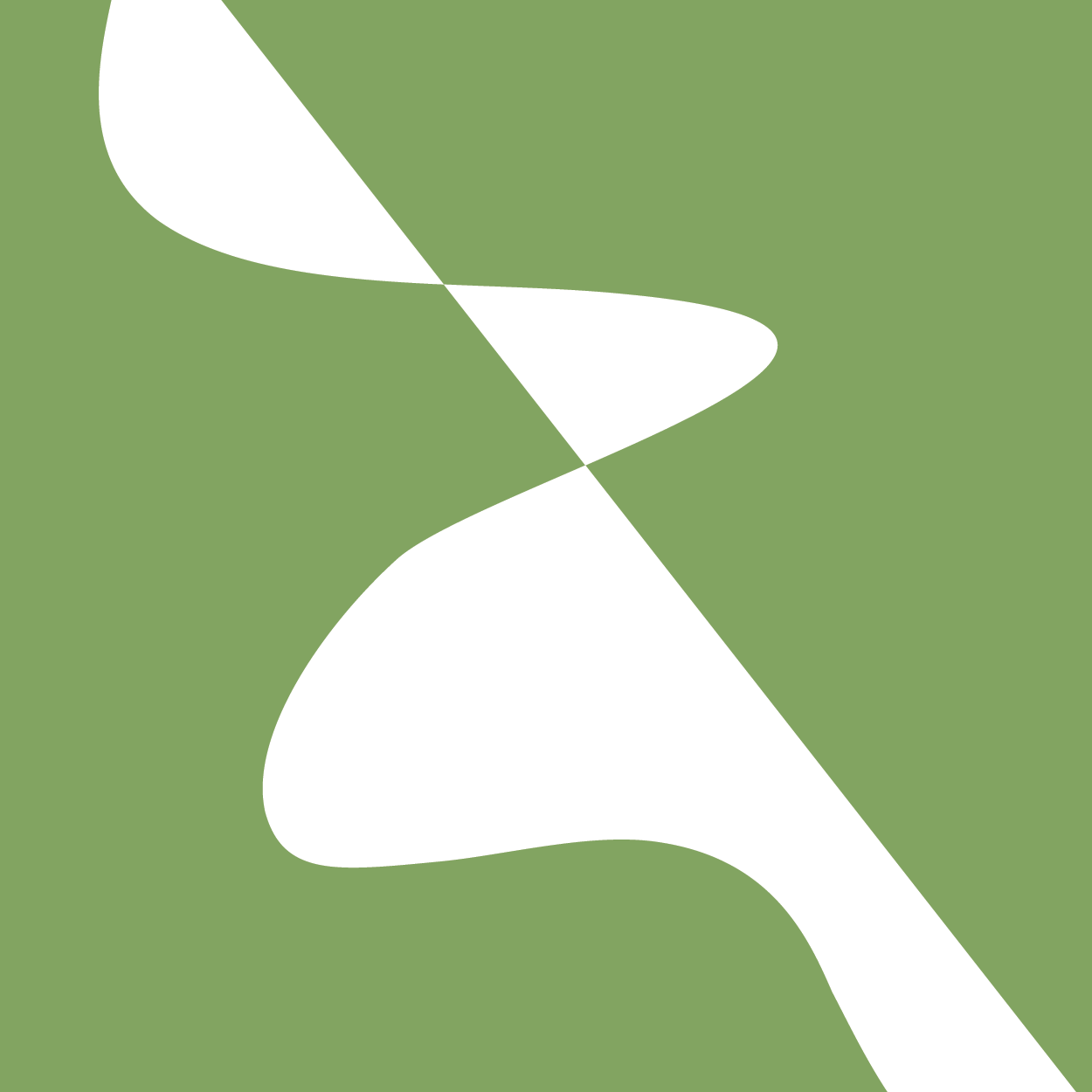 Viral Decay and Removal
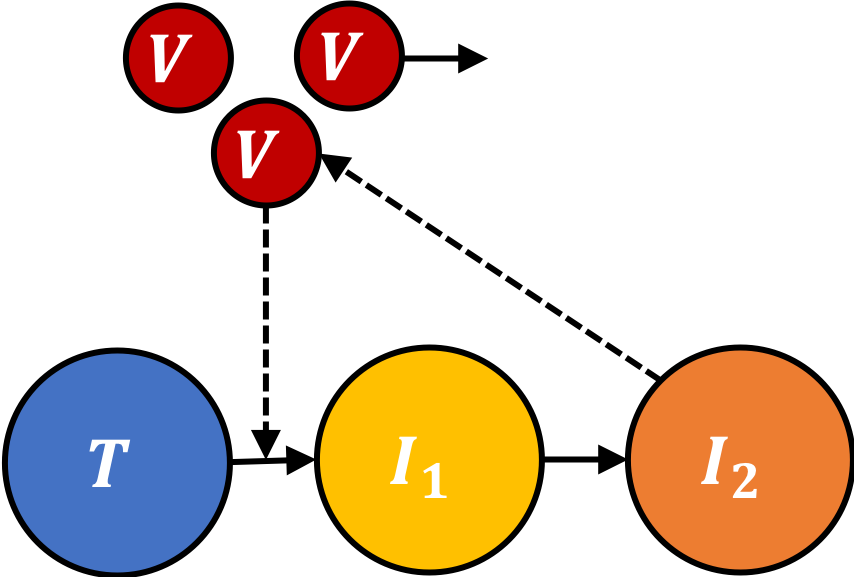 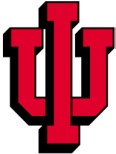 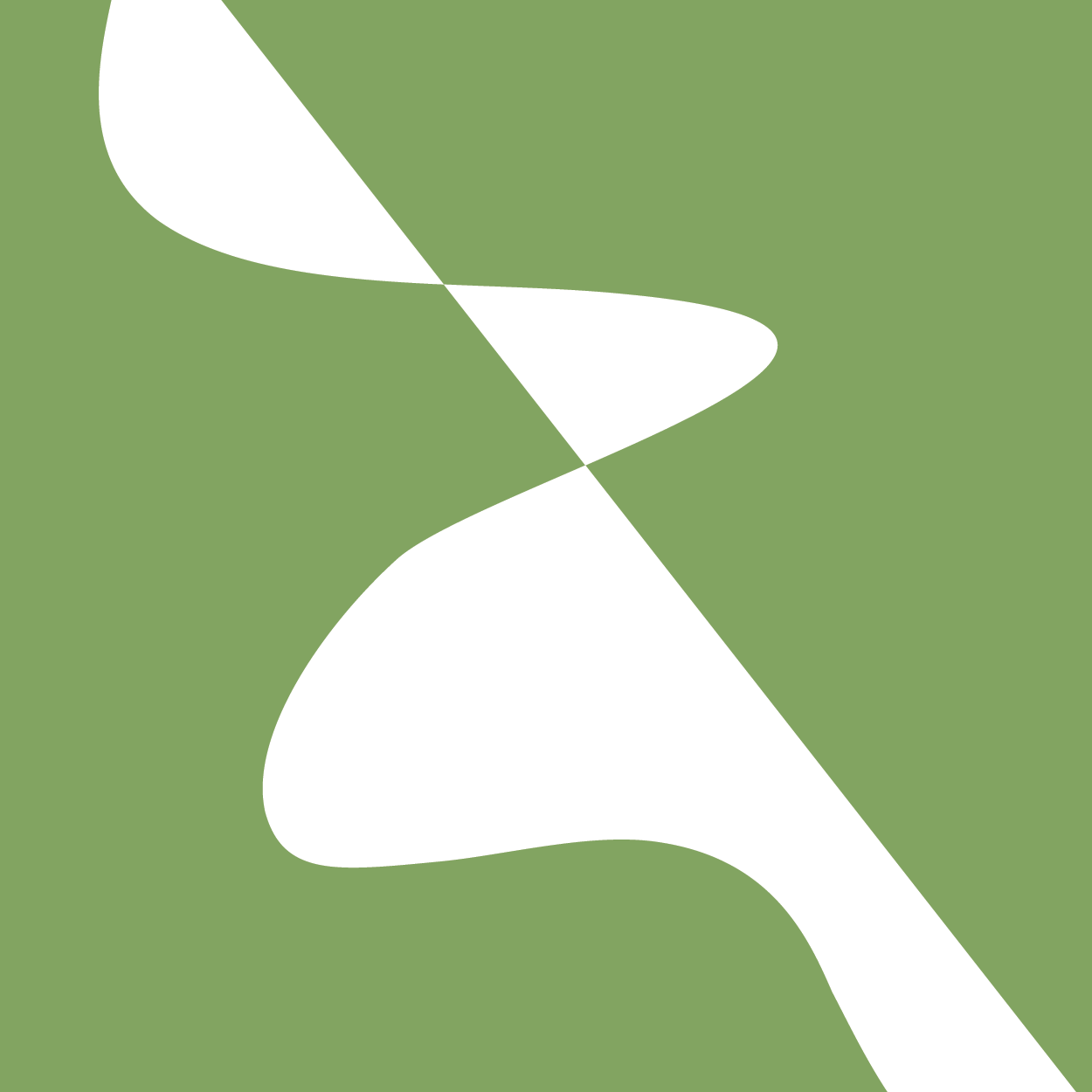 Viral Decay in Simulation
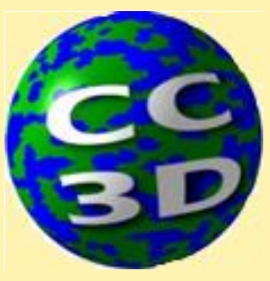 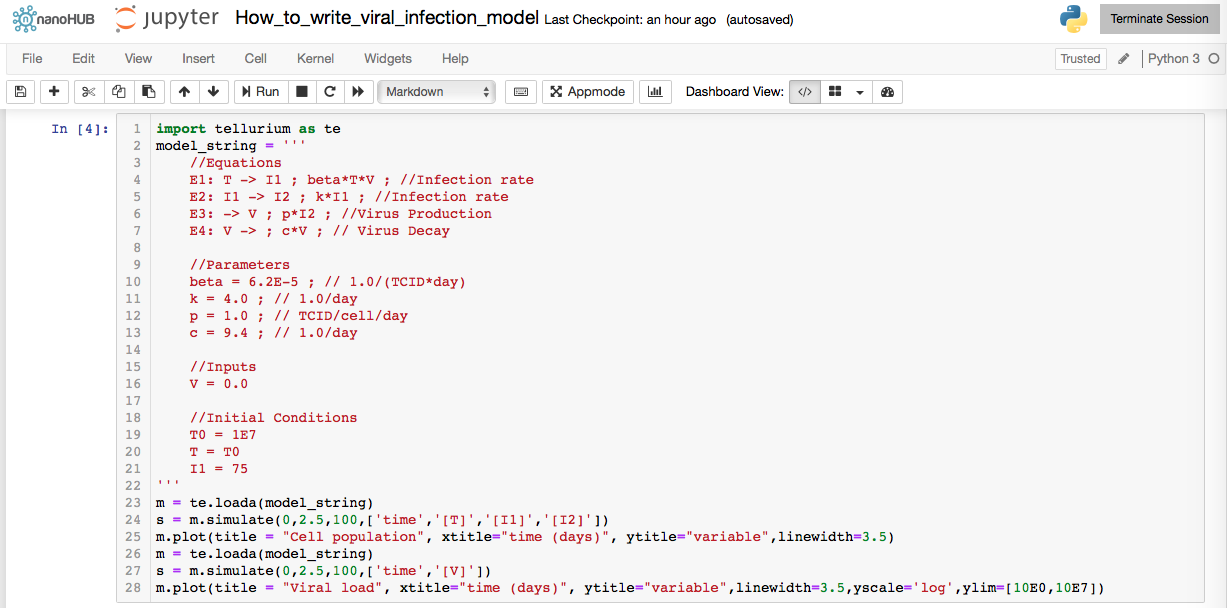 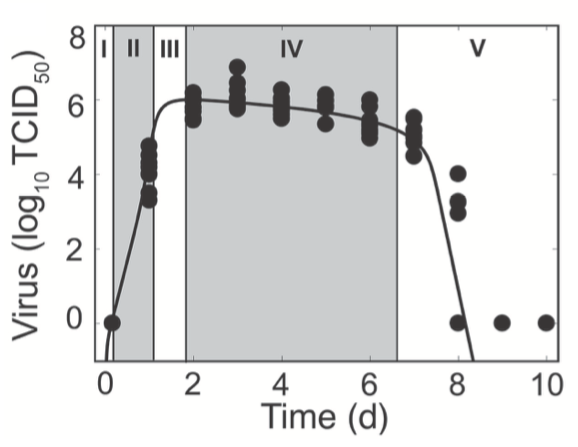 Exercise—Run it!
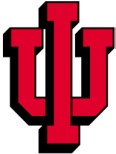 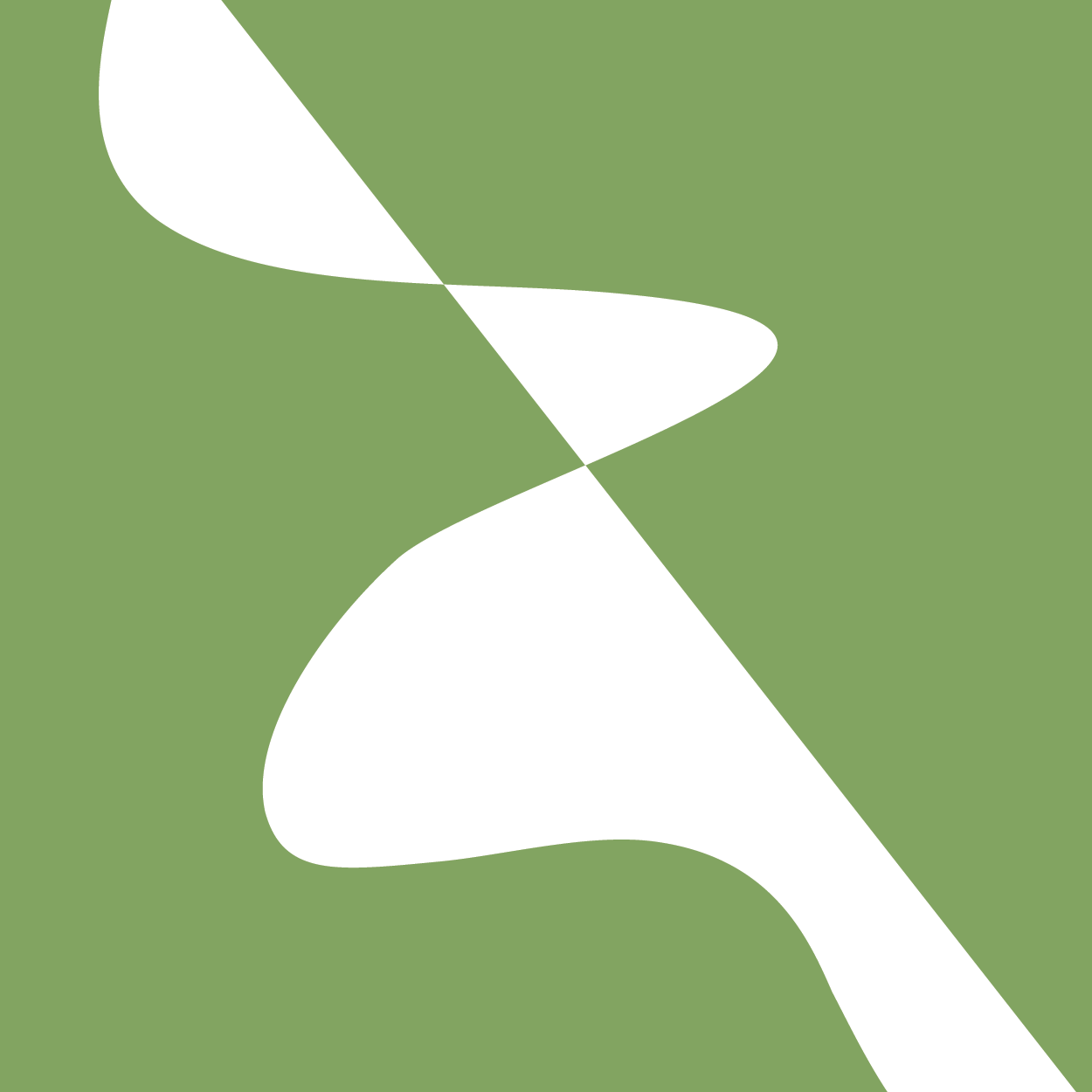 Viral Decay in Simulation
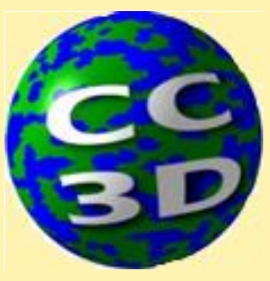 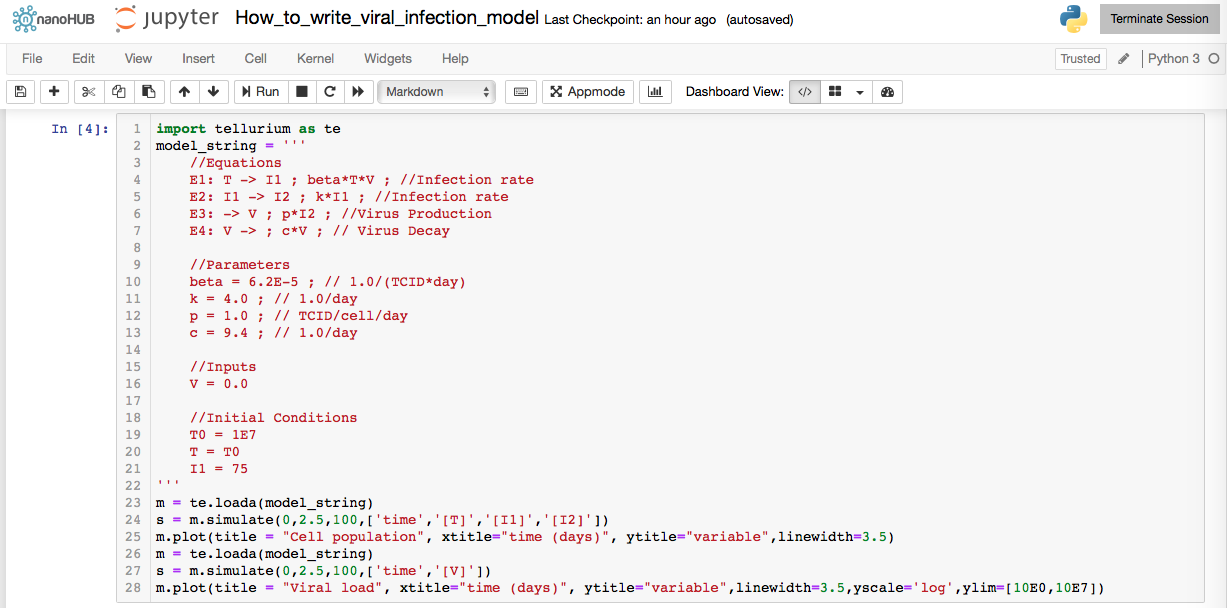 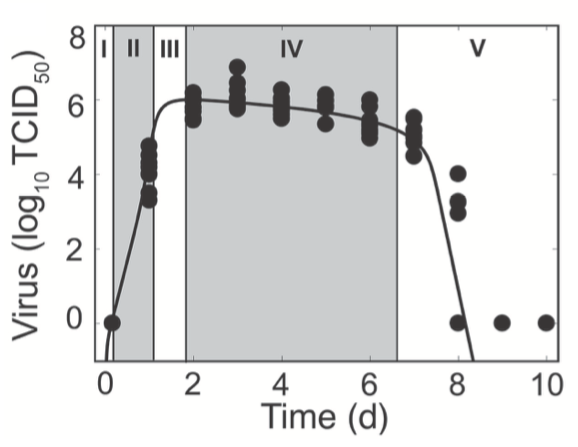 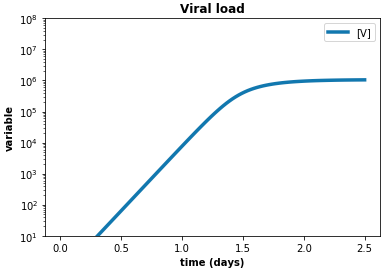 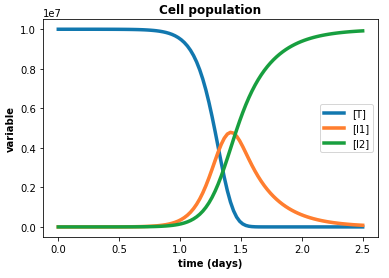 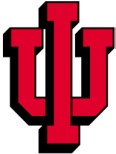 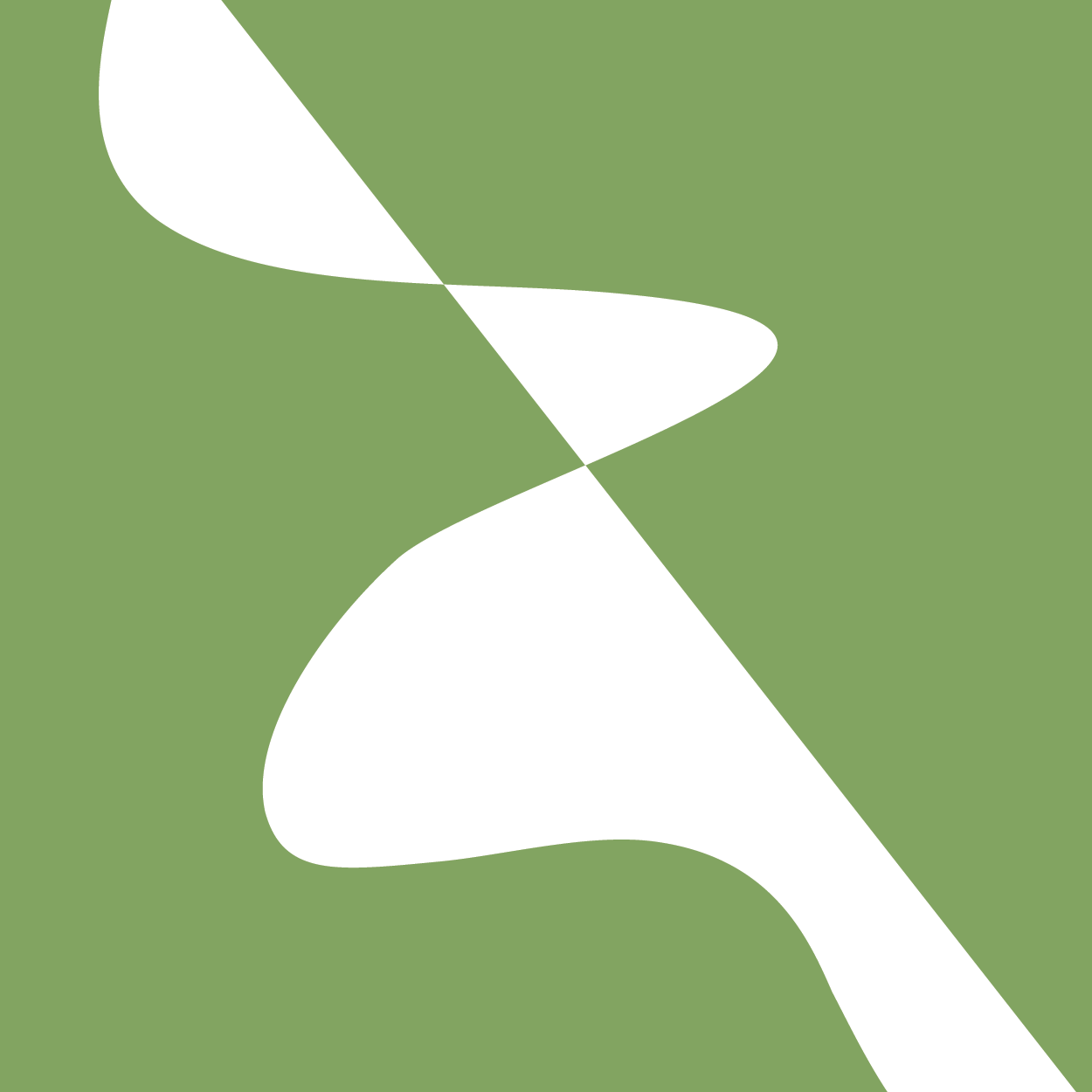 Exercise 1.5.4: Saturation of the Viral Load
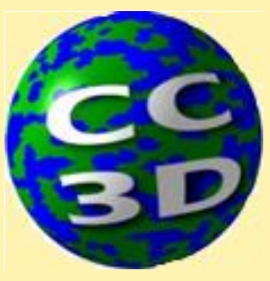 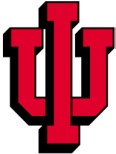 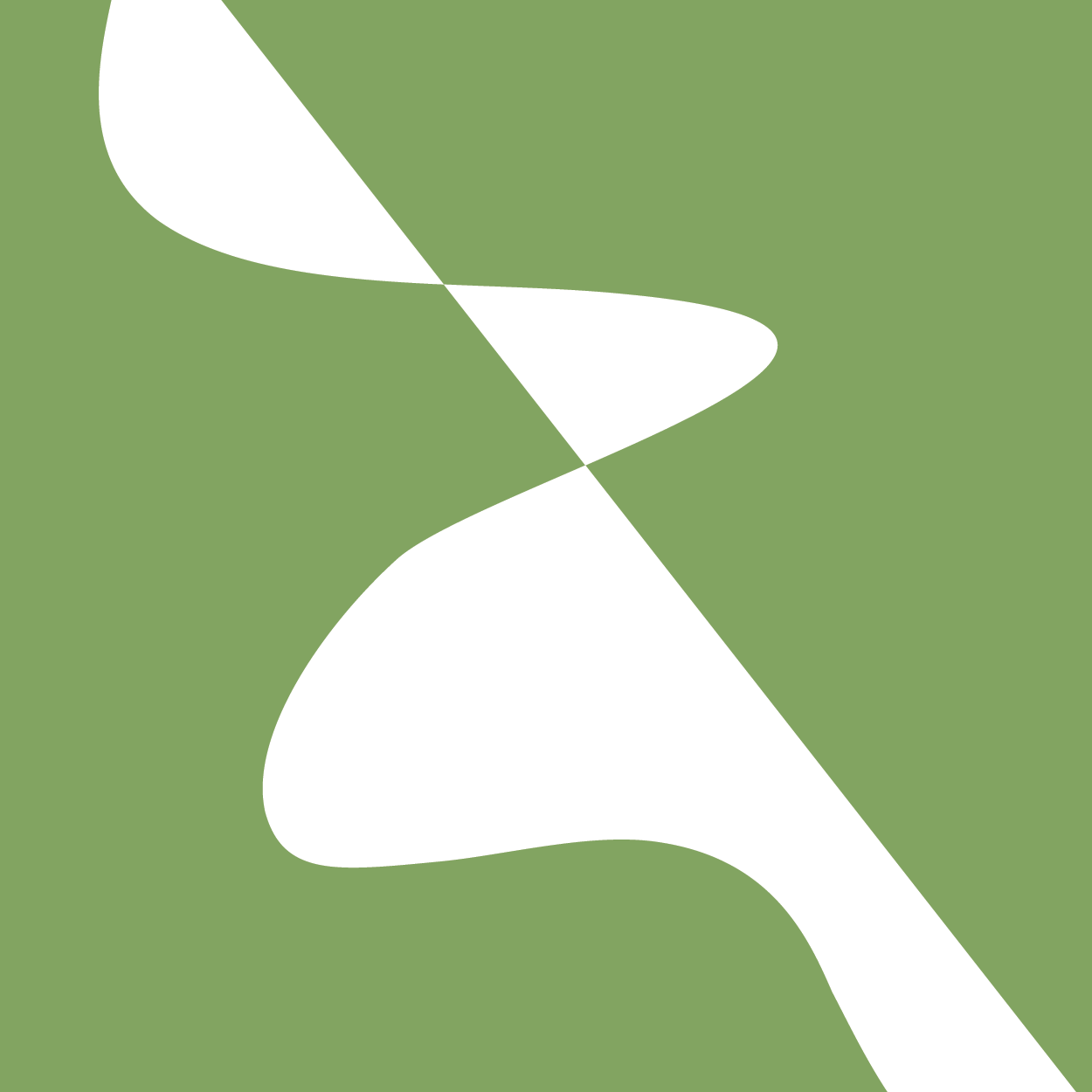 Infected Cell Death due to Viral Infection and Innate Immune Response
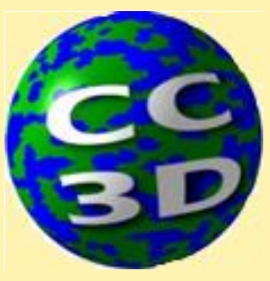 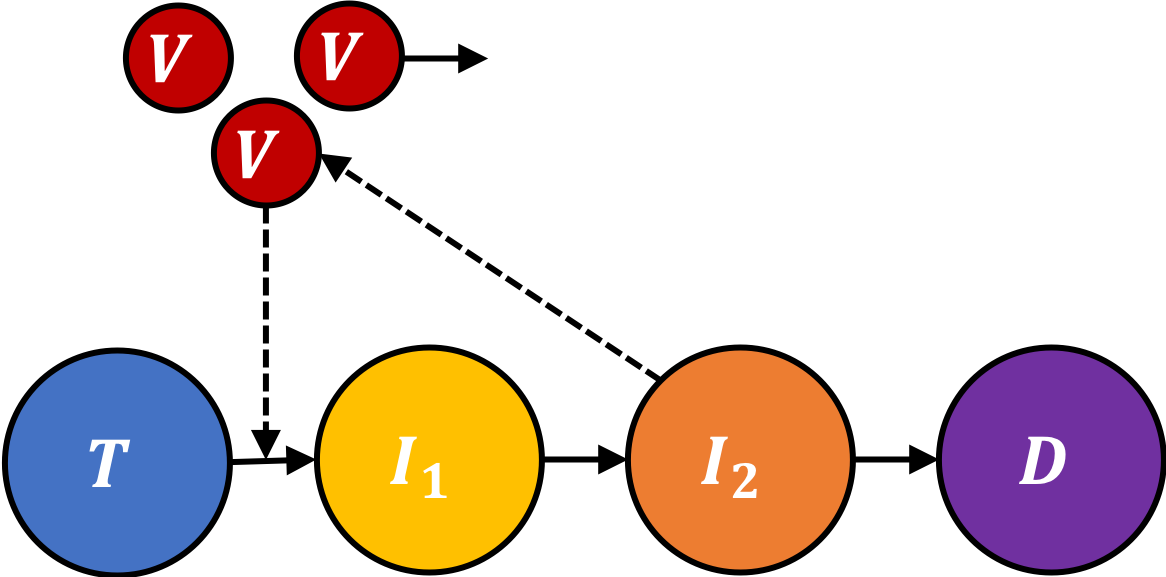 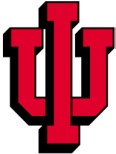 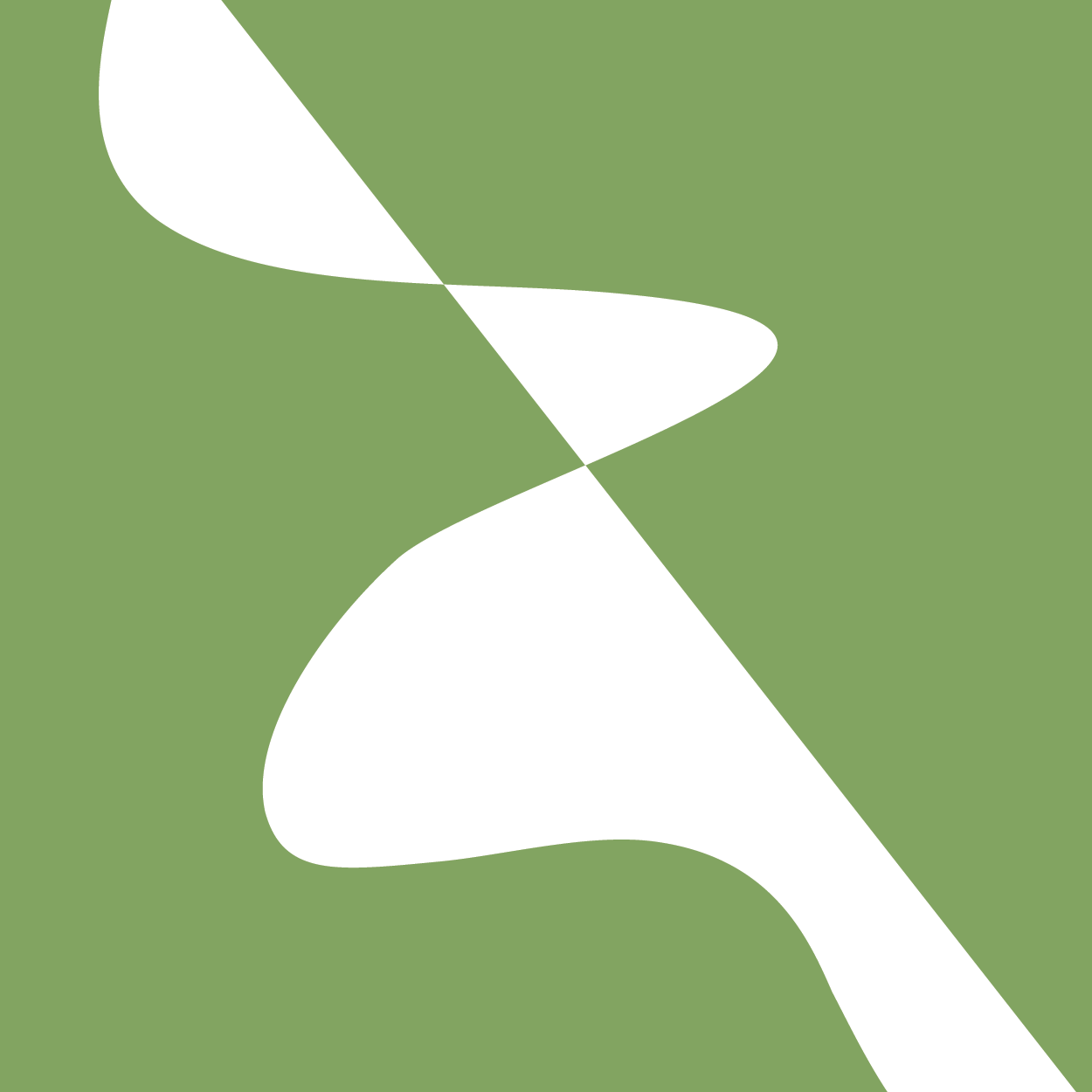 Infected Cell Death due to Viral Infection and Innate Immune Response
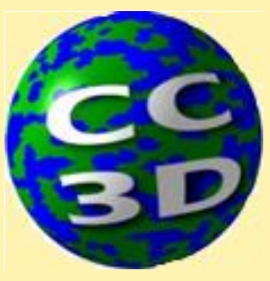 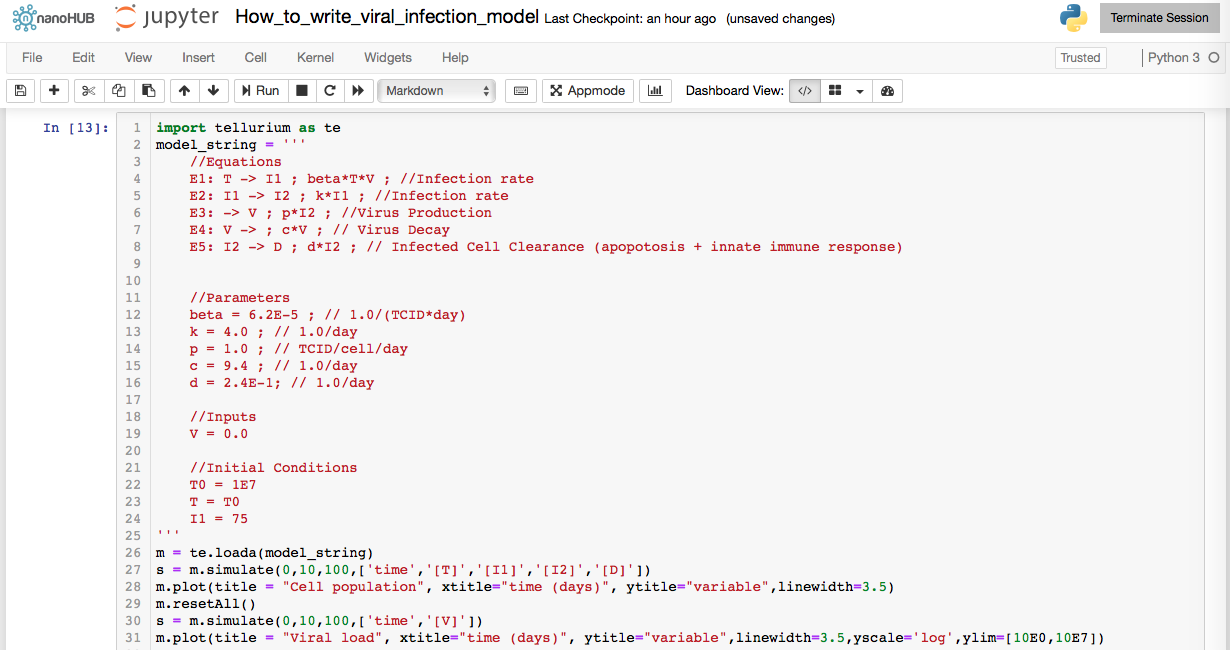 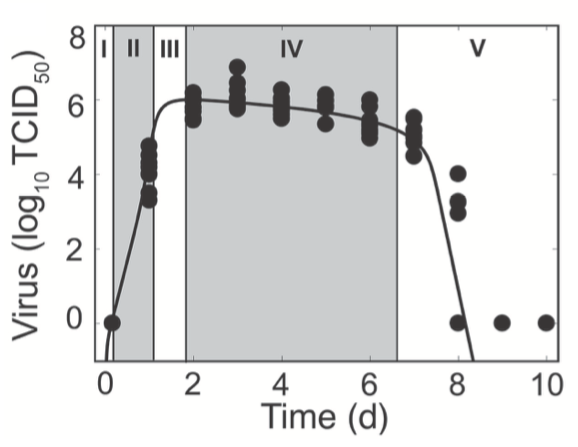 Exercise—Run it!
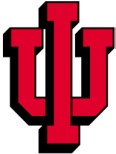 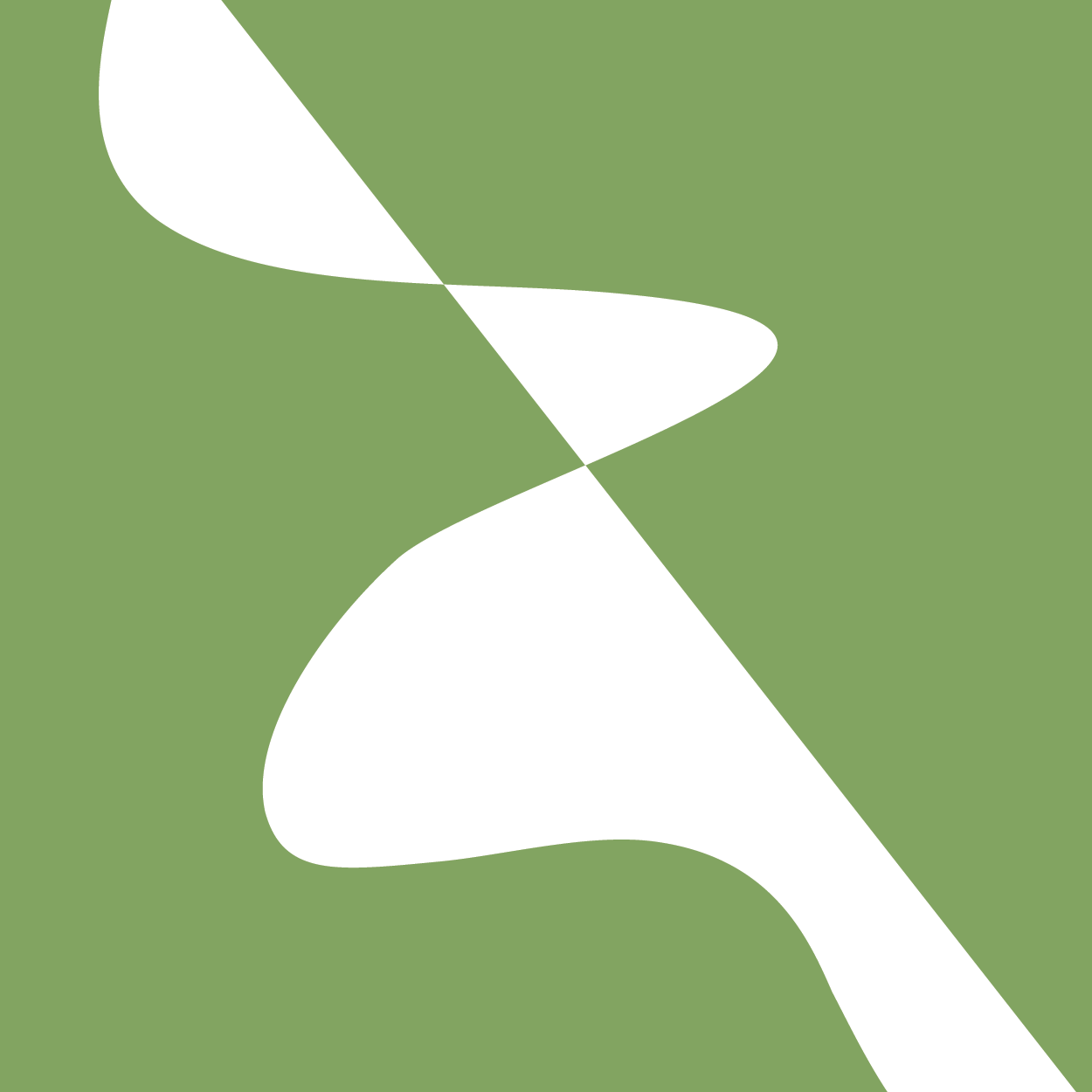 Infected Cell Death due to Viral Infection and Innate Immune Response
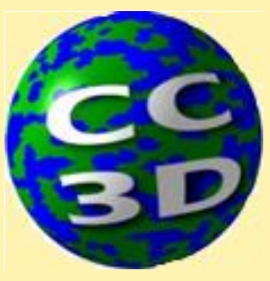 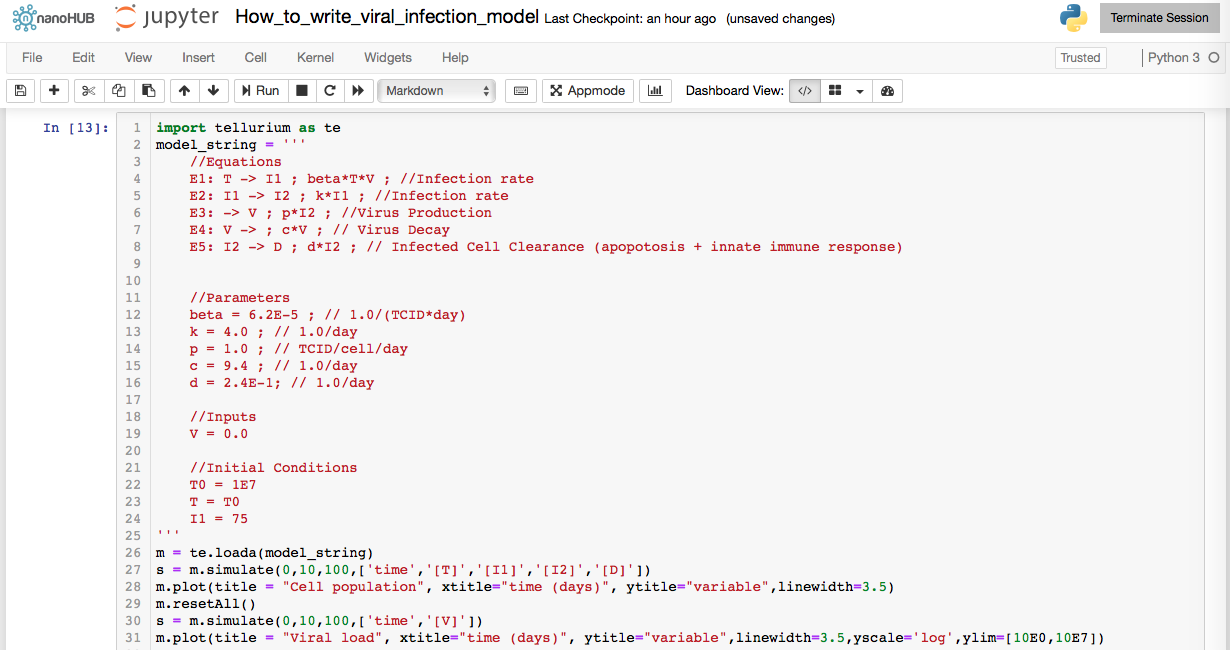 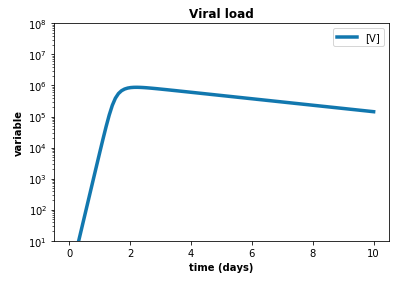 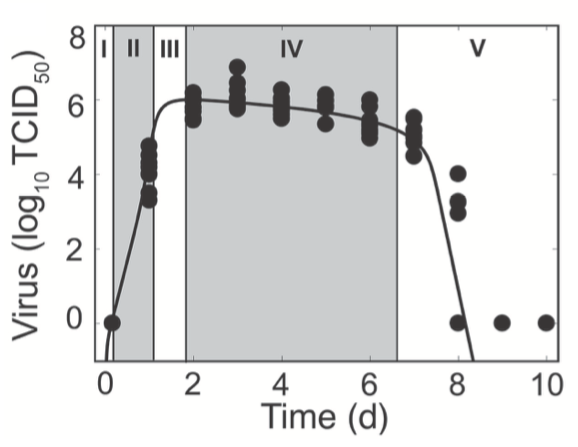 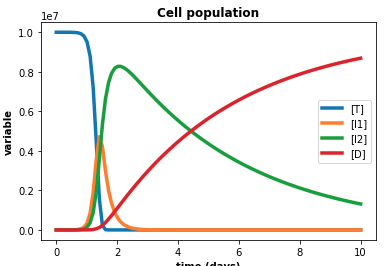 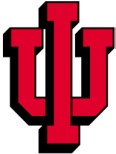 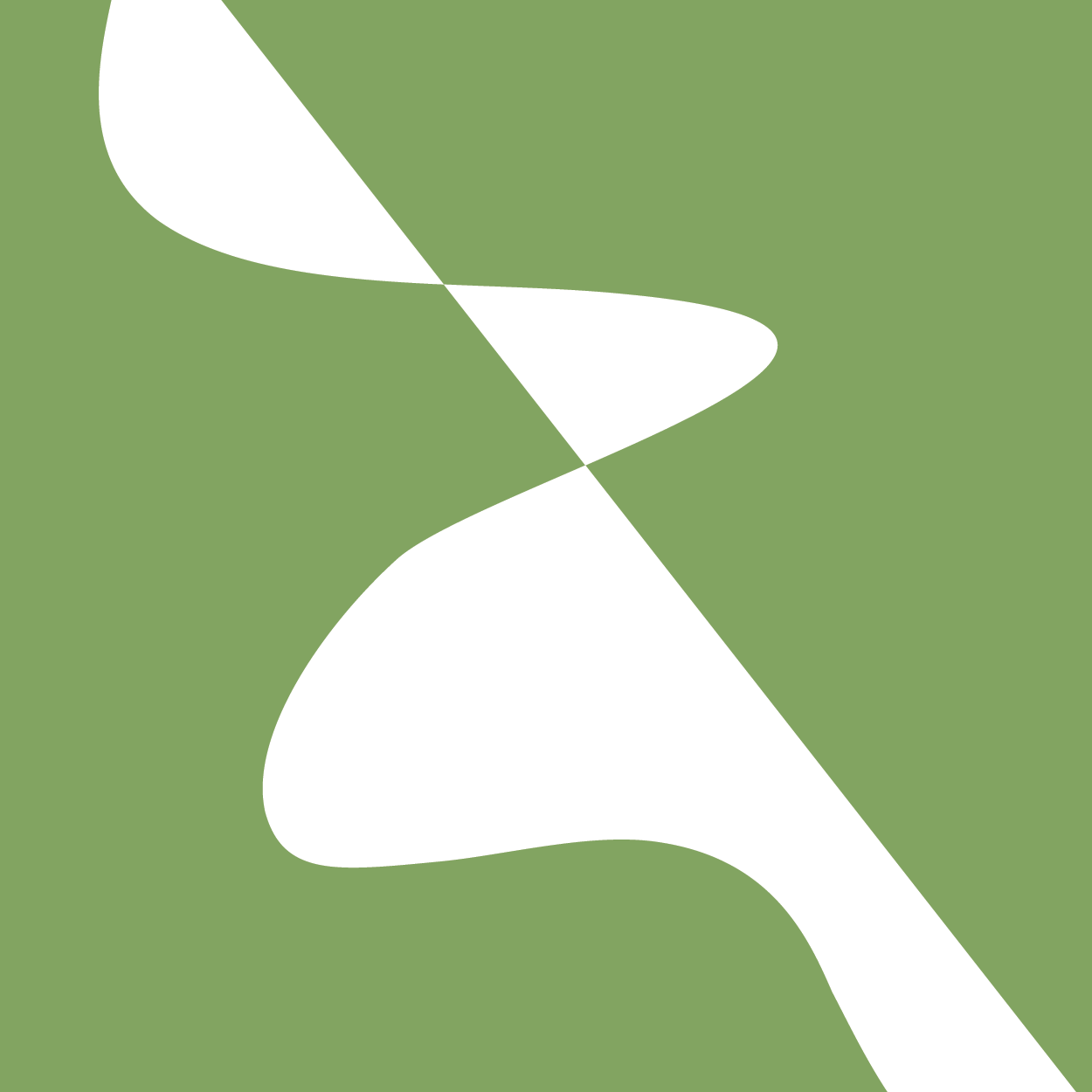 Principles of Modeling—Phenomenological Rate Laws
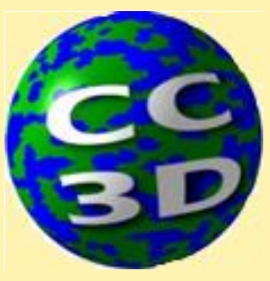 Yesterday we wrote a lot of phenomenological rate laws for transitions: from uninfected to infected, early to late infected, rate of viral release,…
No detailed experimental data on the form or values of any of these rate laws, but the simple model reproduces the experimental viral load pretty well
In chemical reactions, we have physics-based and empirical rules which let us determine the form of rate laws. These principles don’t apply for populations, but the forms are the same. Why?
How do we know what phenomenological rate laws to start with when we have no empirical information?
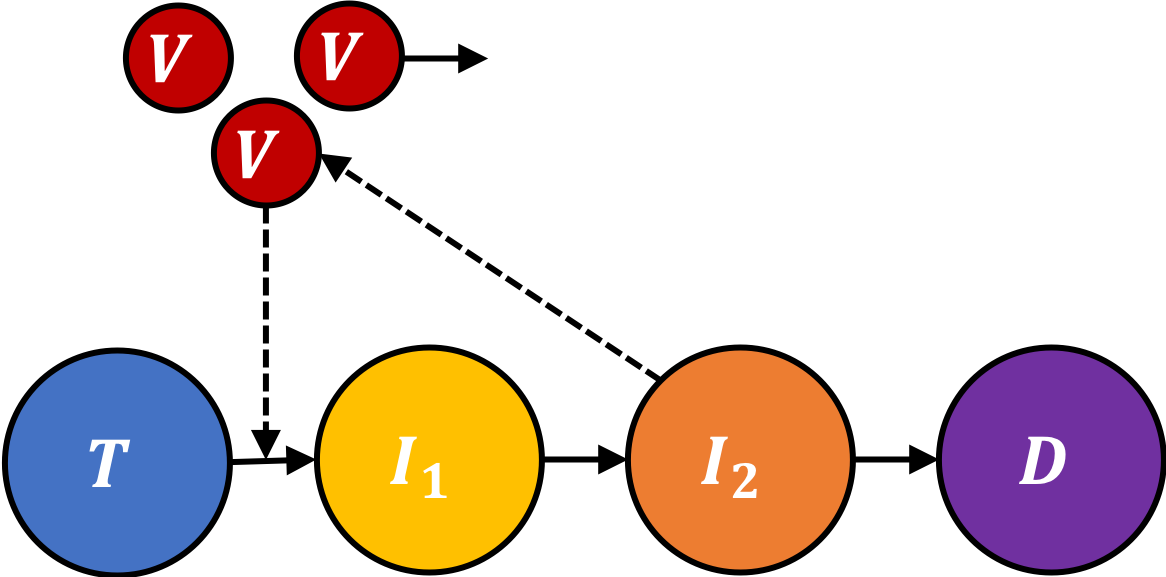 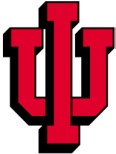 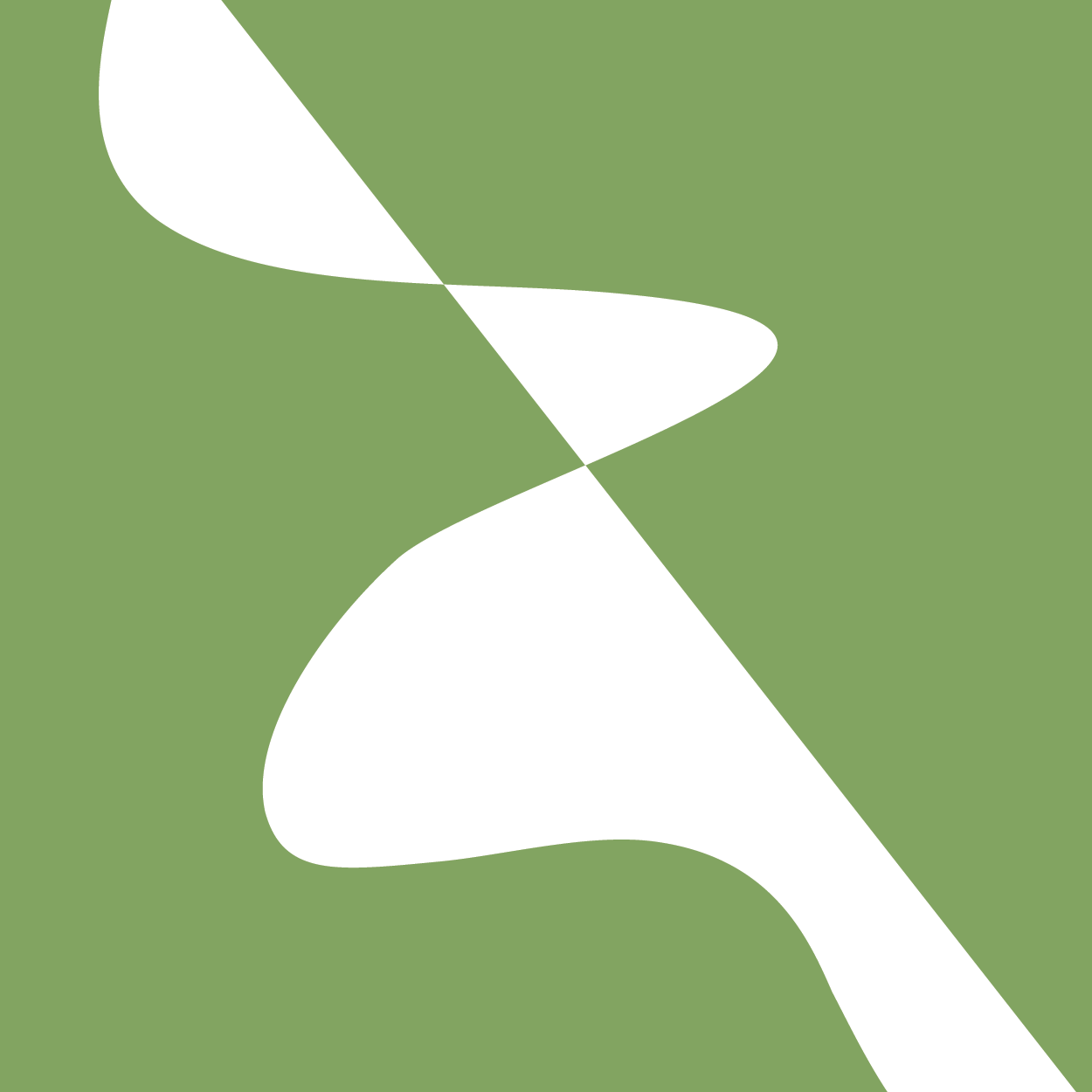 Principles of Modeling—Phenomenological Rate Laws, Limiting Cases
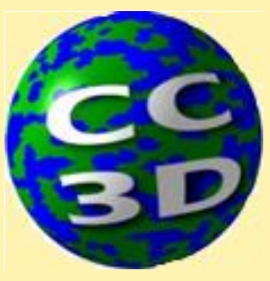 How do we know what phenomenological rate laws to start with when we have no empirical information?
Often looking at Limiting Cases (what happens when one or more components of a reaction are very large, very small, or zero) can get us a long way
(The next step will be to think about “rate limitation”)
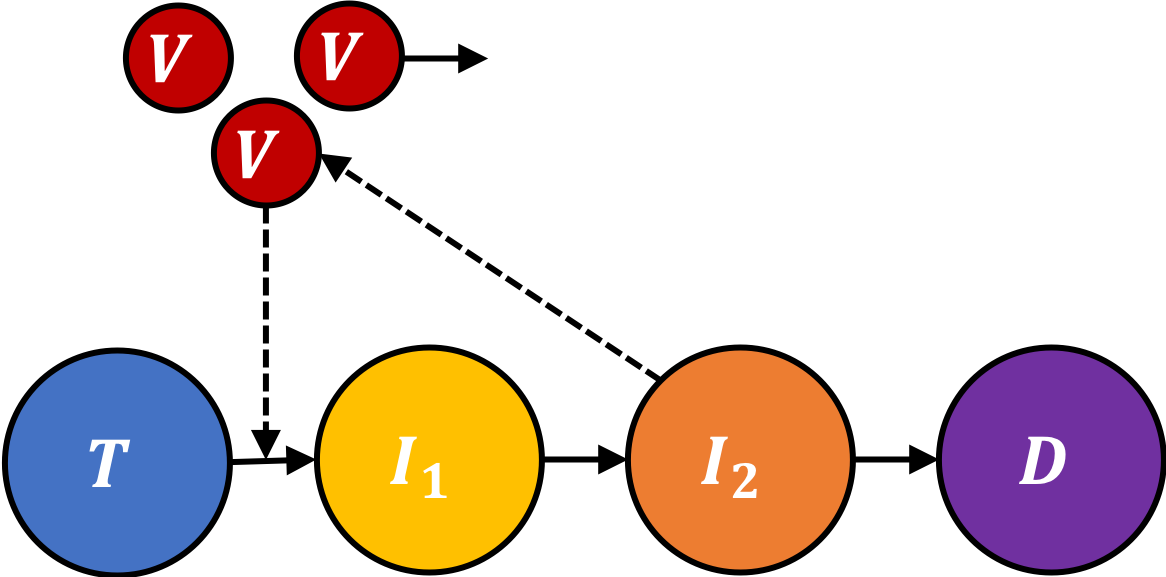 Value
parameter
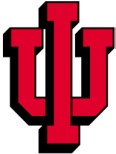 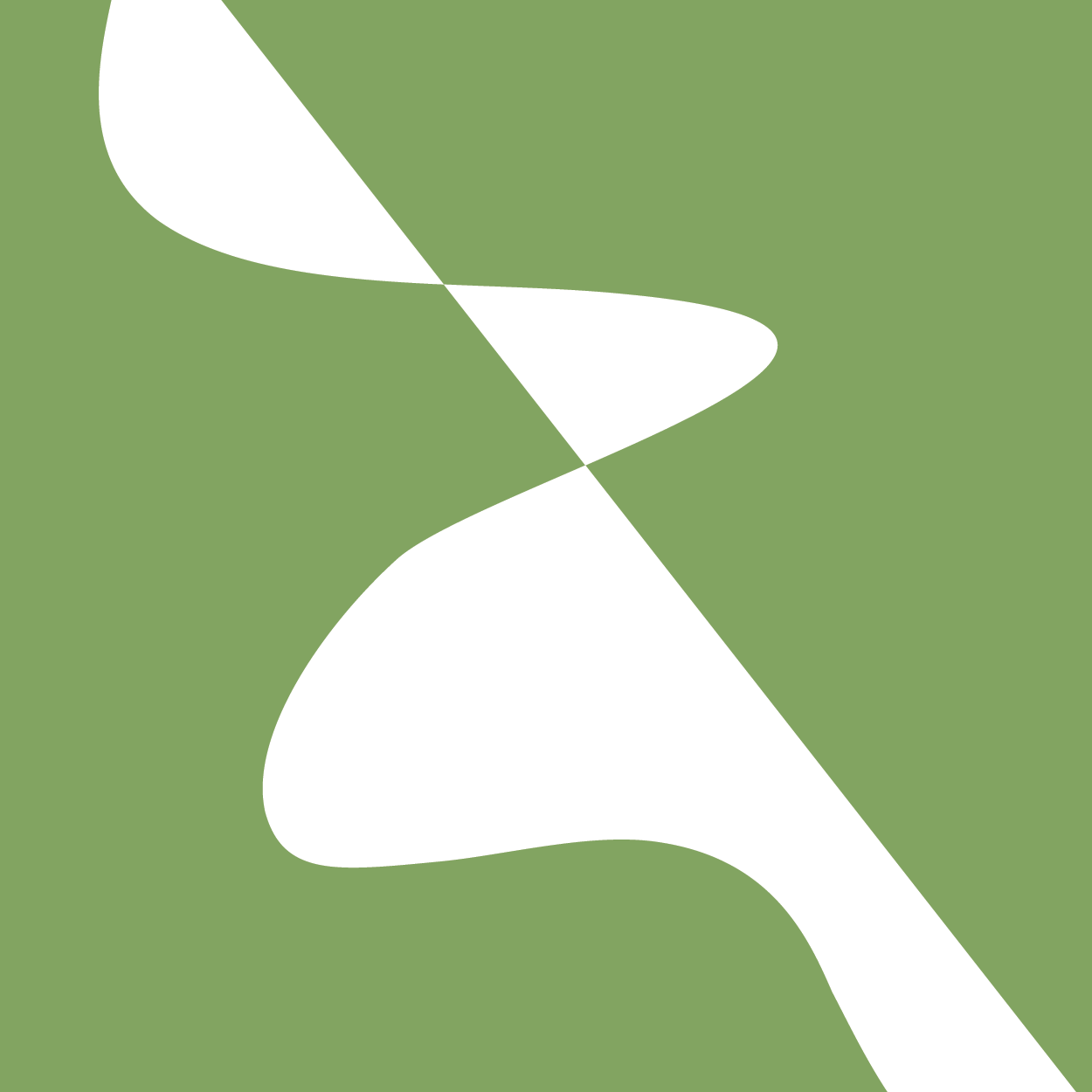 Phenomenological Rate Laws, Limiting Cases, Lower Bounds
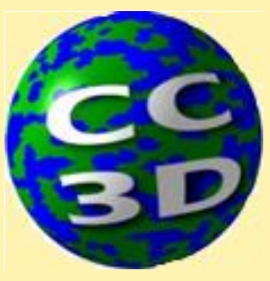 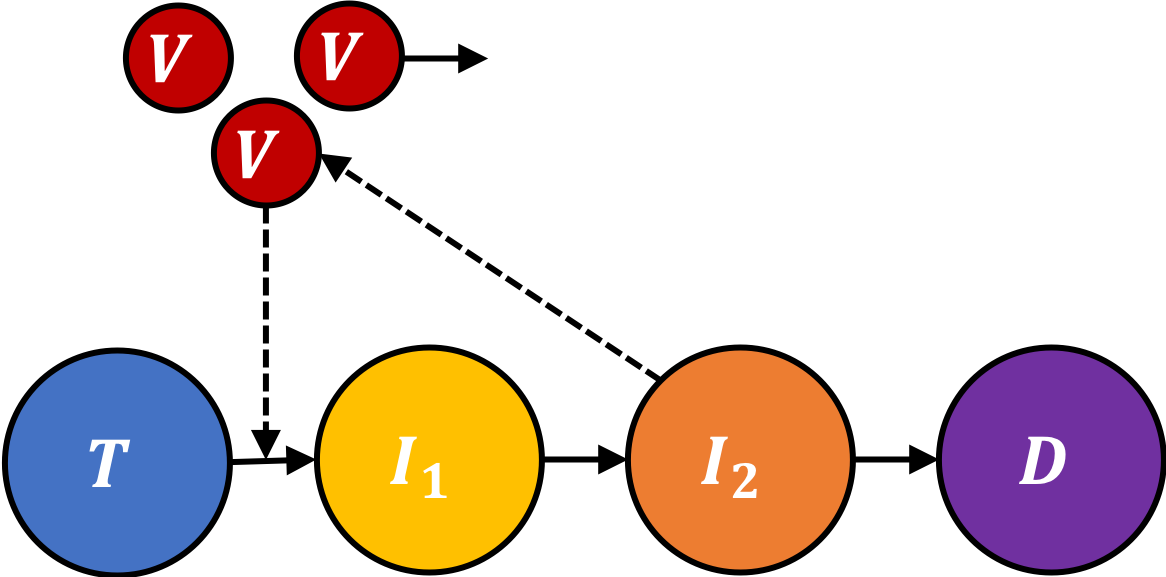 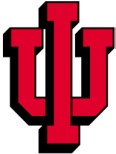 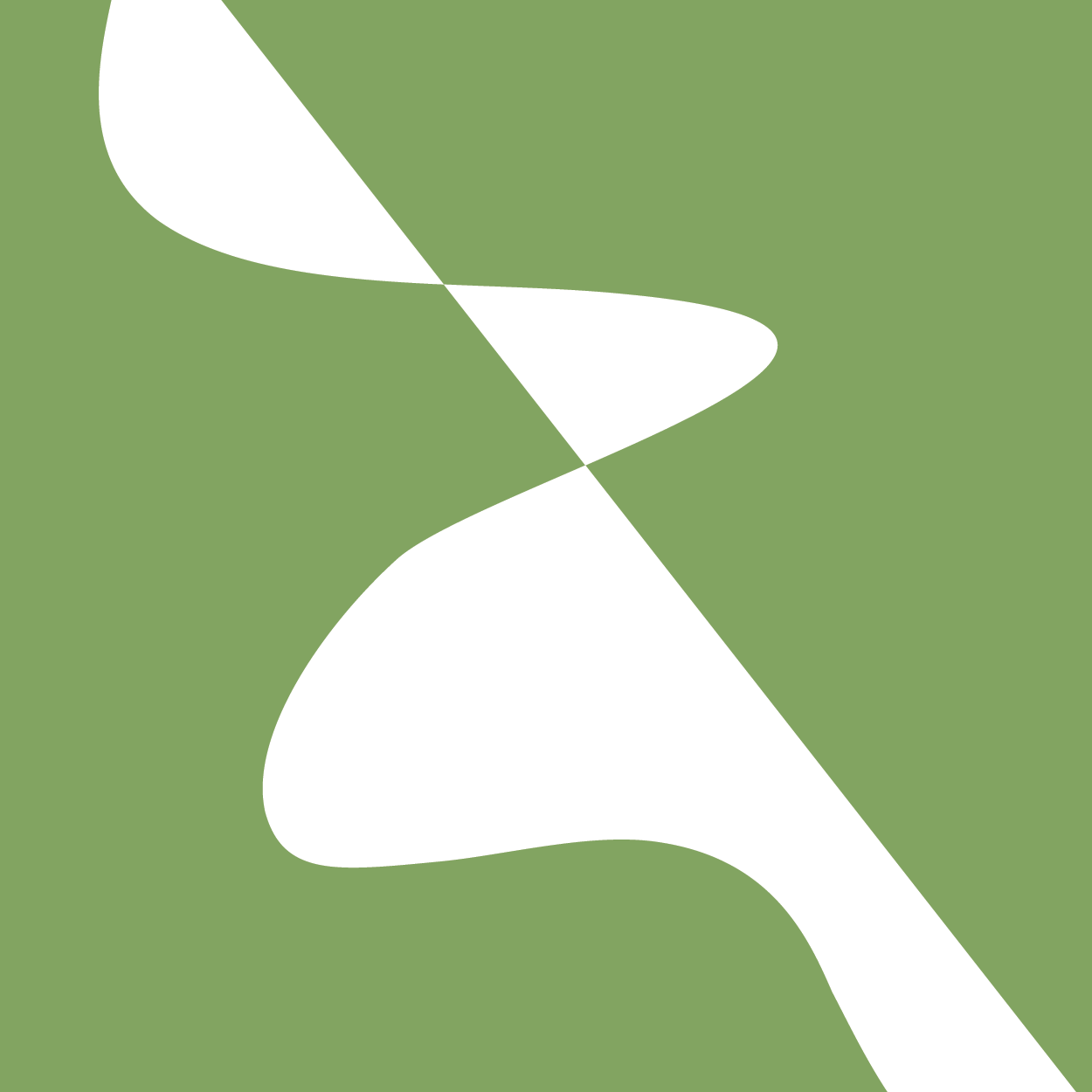 Phenomenological Rate Laws, Single Species, First Order Kinetics
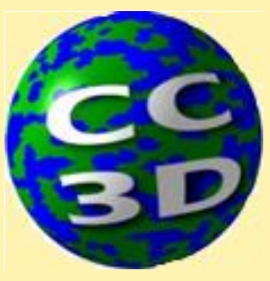 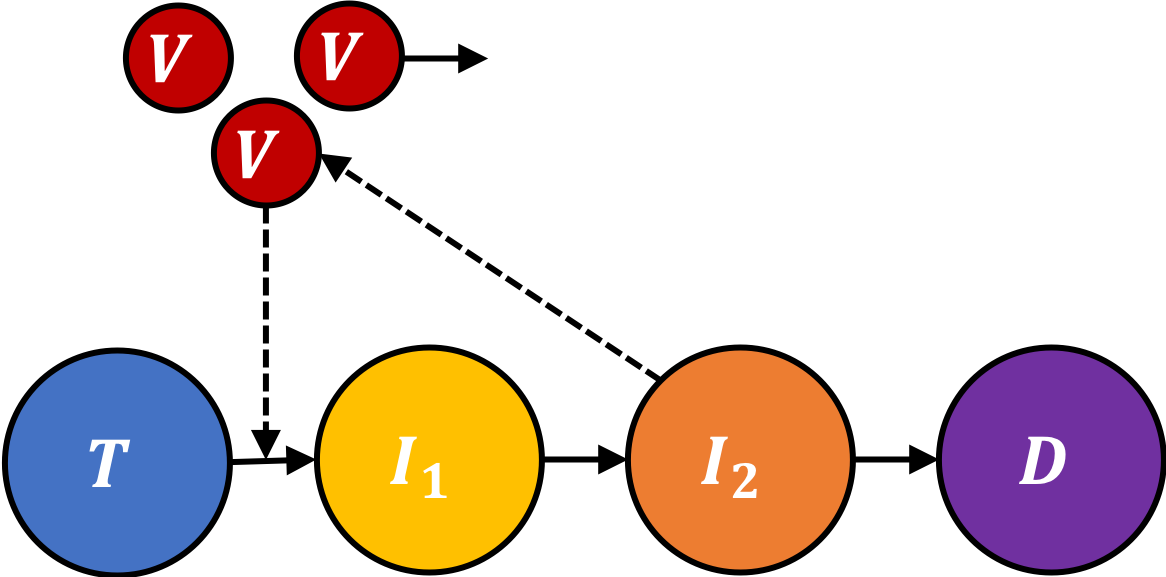 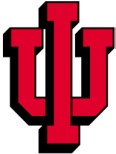 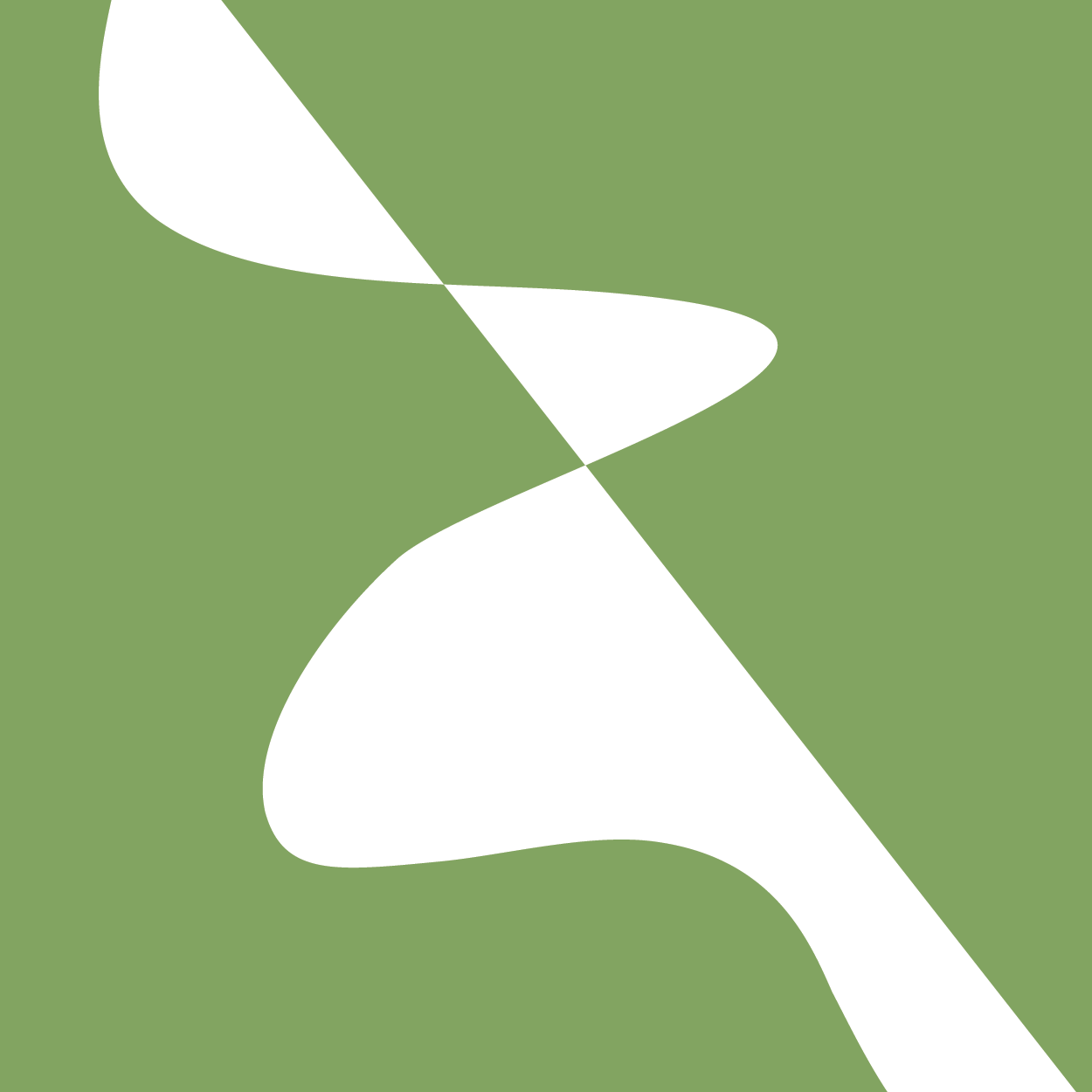 Phenomenological Rate Laws, Multiple Species, “Mass Action”
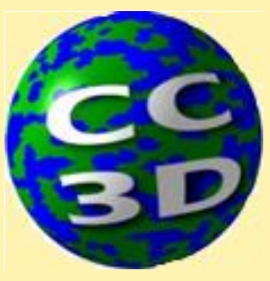 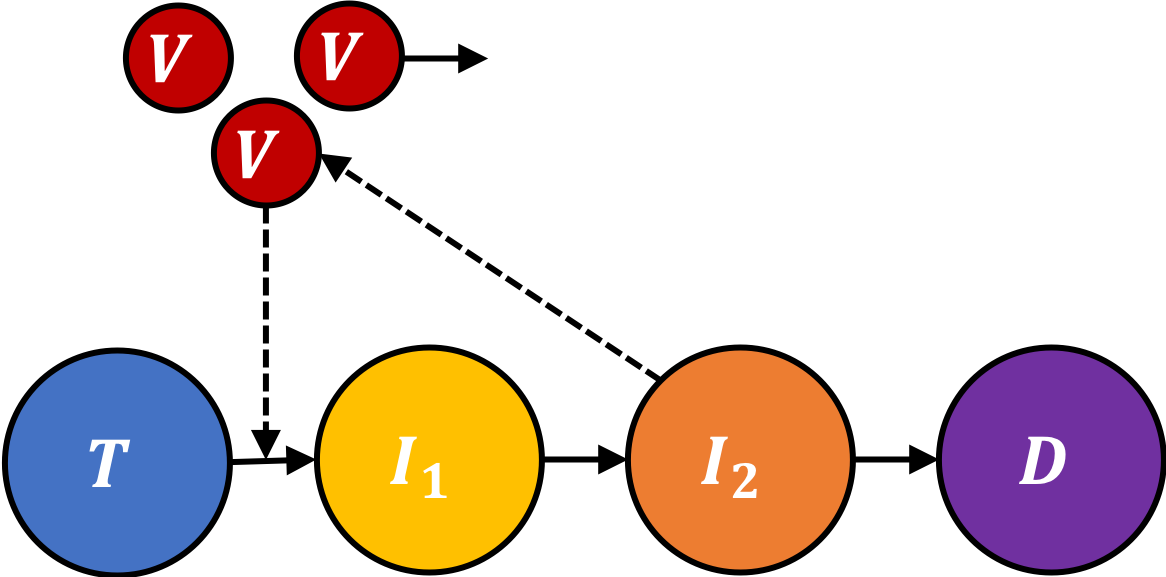 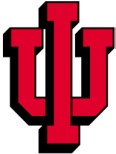 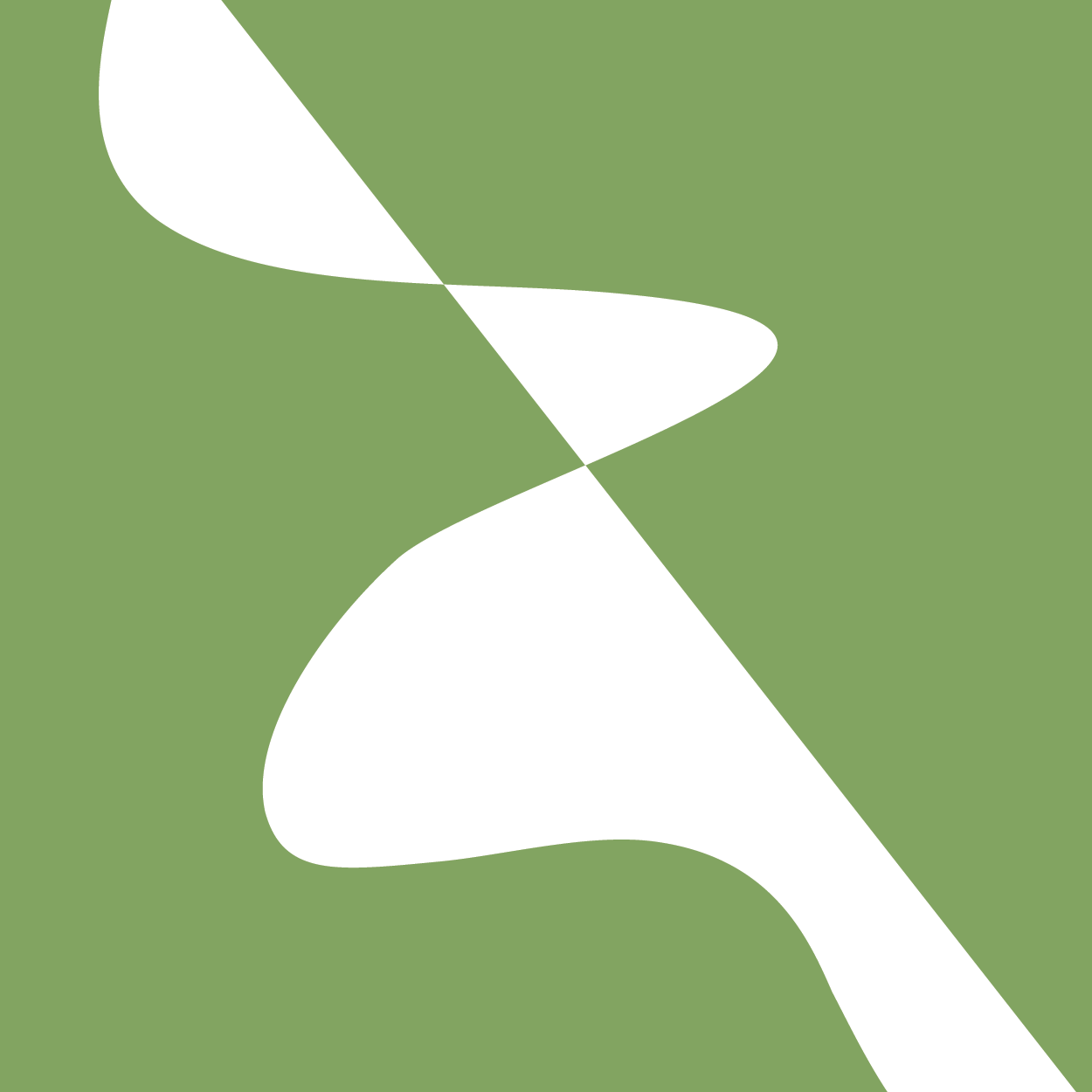 Phenomenological Rate Laws, “Mass Action”
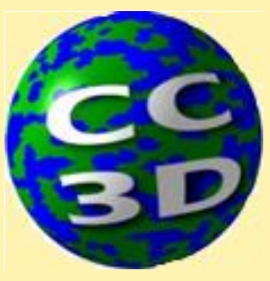 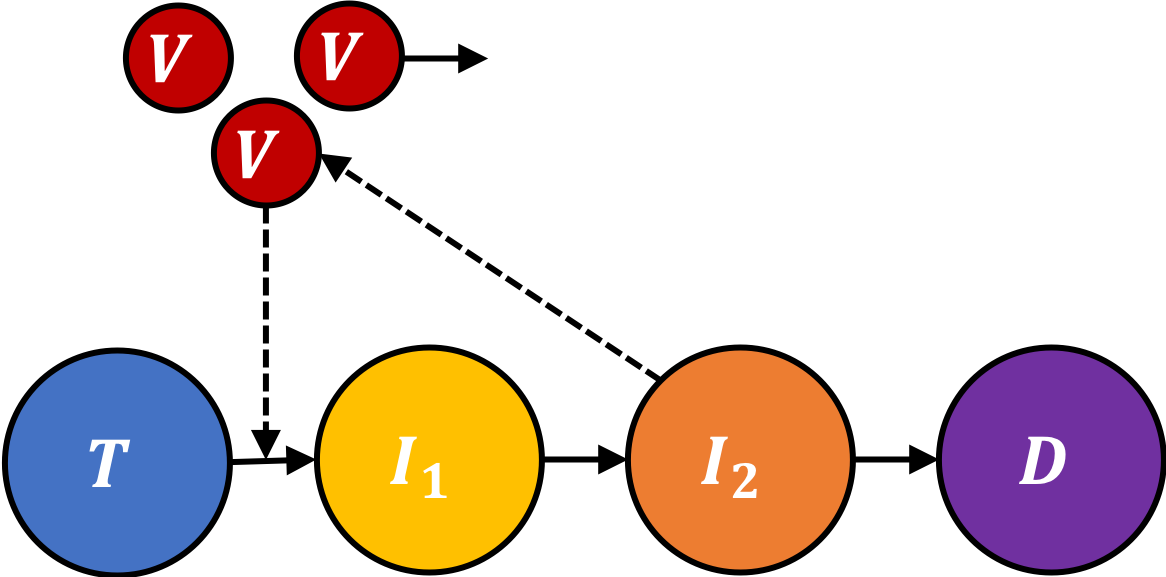 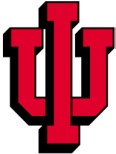 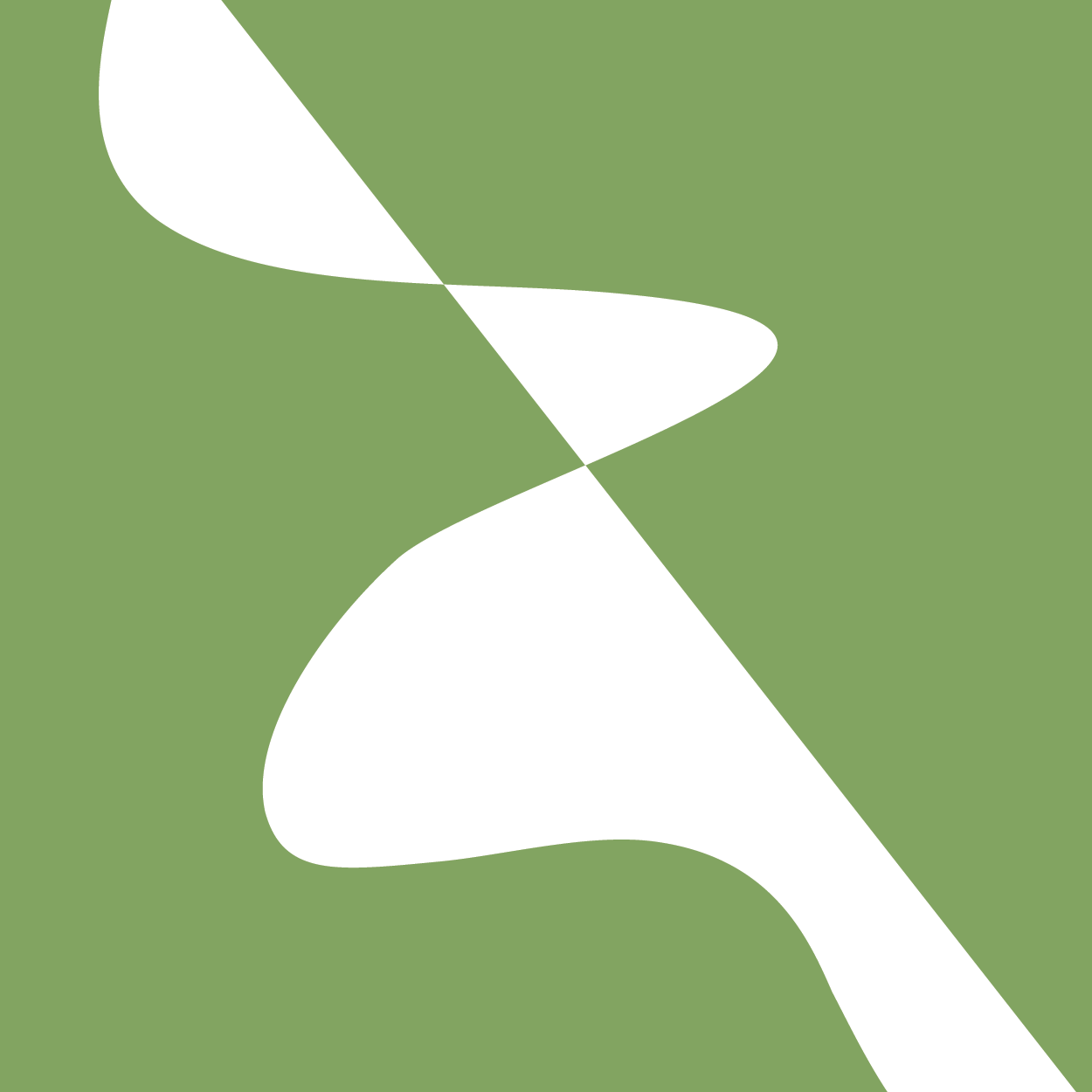 Phenomenological Rate Laws, Upper Bounds, Saturation
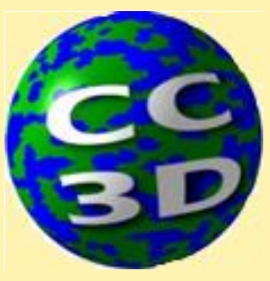 Next think about what happens when the amount of a species is large, does the rate go to infinity or stay bounded? Does it keep increasing or does it decrease again? 
For the conversion between cell types, the rates for each cell are independent, so there is no reason for the rate law to deviate from linearity
However, in other cases, especially when there are two components like the infection case, we expect to see saturation
Let’s consider the case of infection, we certainly expect the rate of infection to increase monotonically as the amount of virus per cell increases, however,
If we have a huge amount of virus per cell, the rate of infection per cell can’t be infinitely fast, because the virus takes time to bind to the surface receptors and be internalized
In this case, the time the virus takes to internalize is a rate limiting step and we would expect the rate to increase more slowly than linearly with the amount of virus per cell when the amount of virus per cell is very large
Half Maximum
Value
Value
parameter
parameter
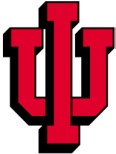 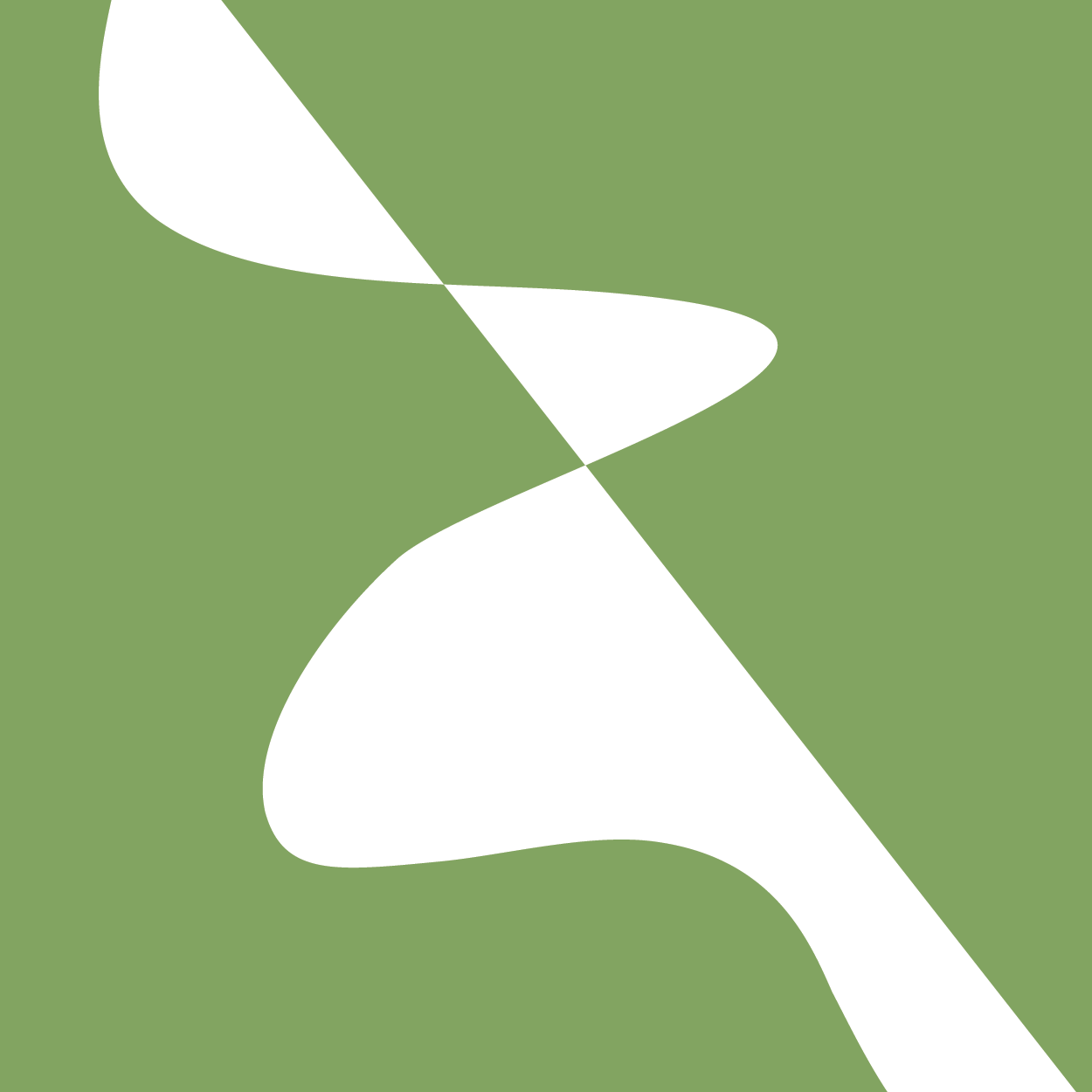 Processes taking a finite time are a common cause of saturation and rate limitation
Phenomenological Rate Laws, Saturation
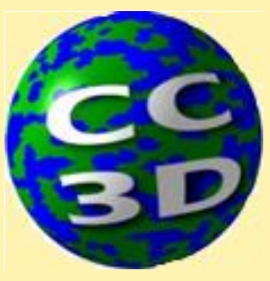 Half Maximum
Value
parameter
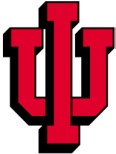 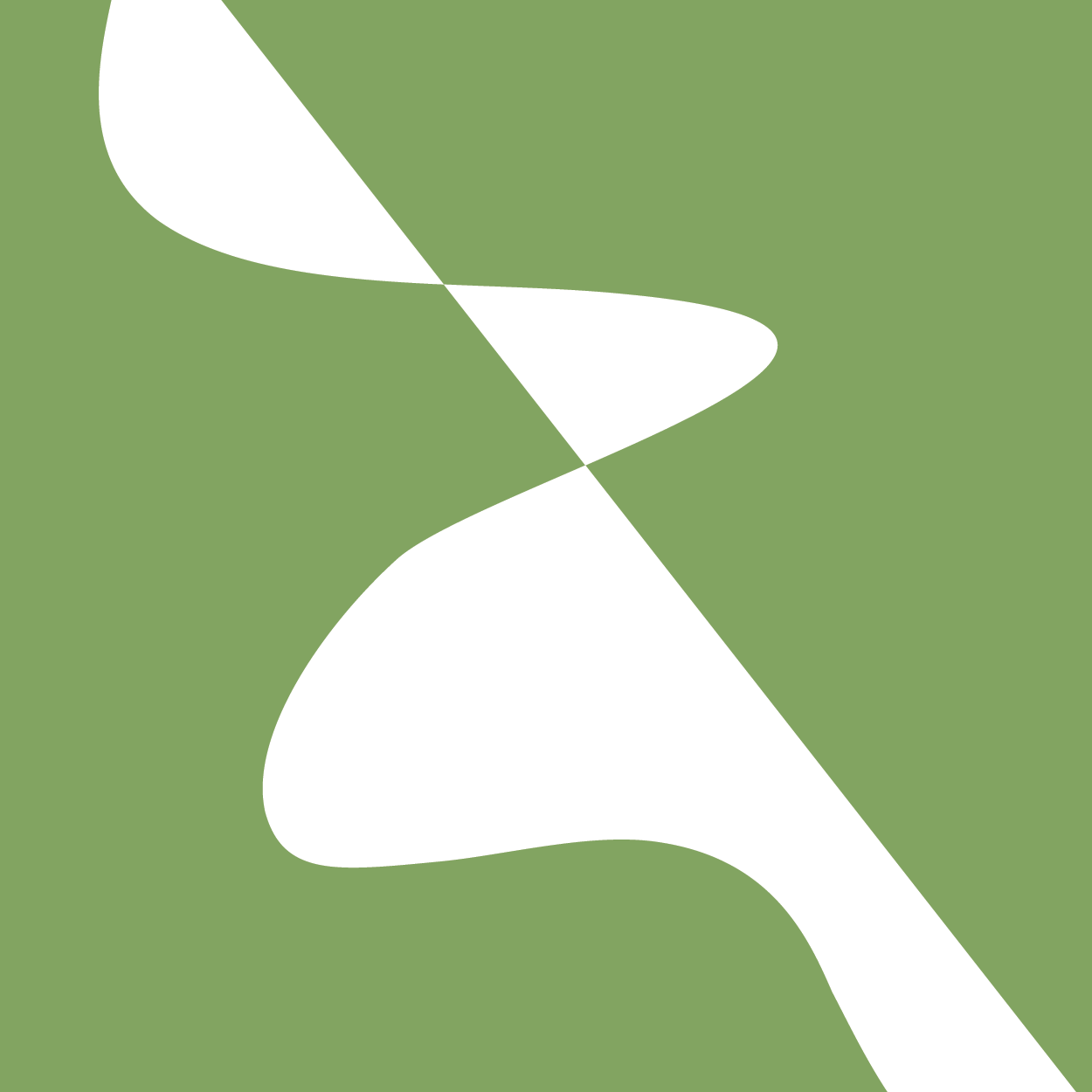 Phenomenological Rate Laws, Saturation
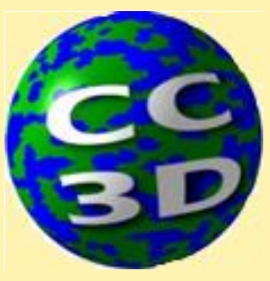 Half Maximum
Half Maximum
Value
Value
parameter
parameter
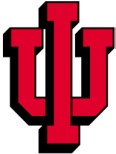 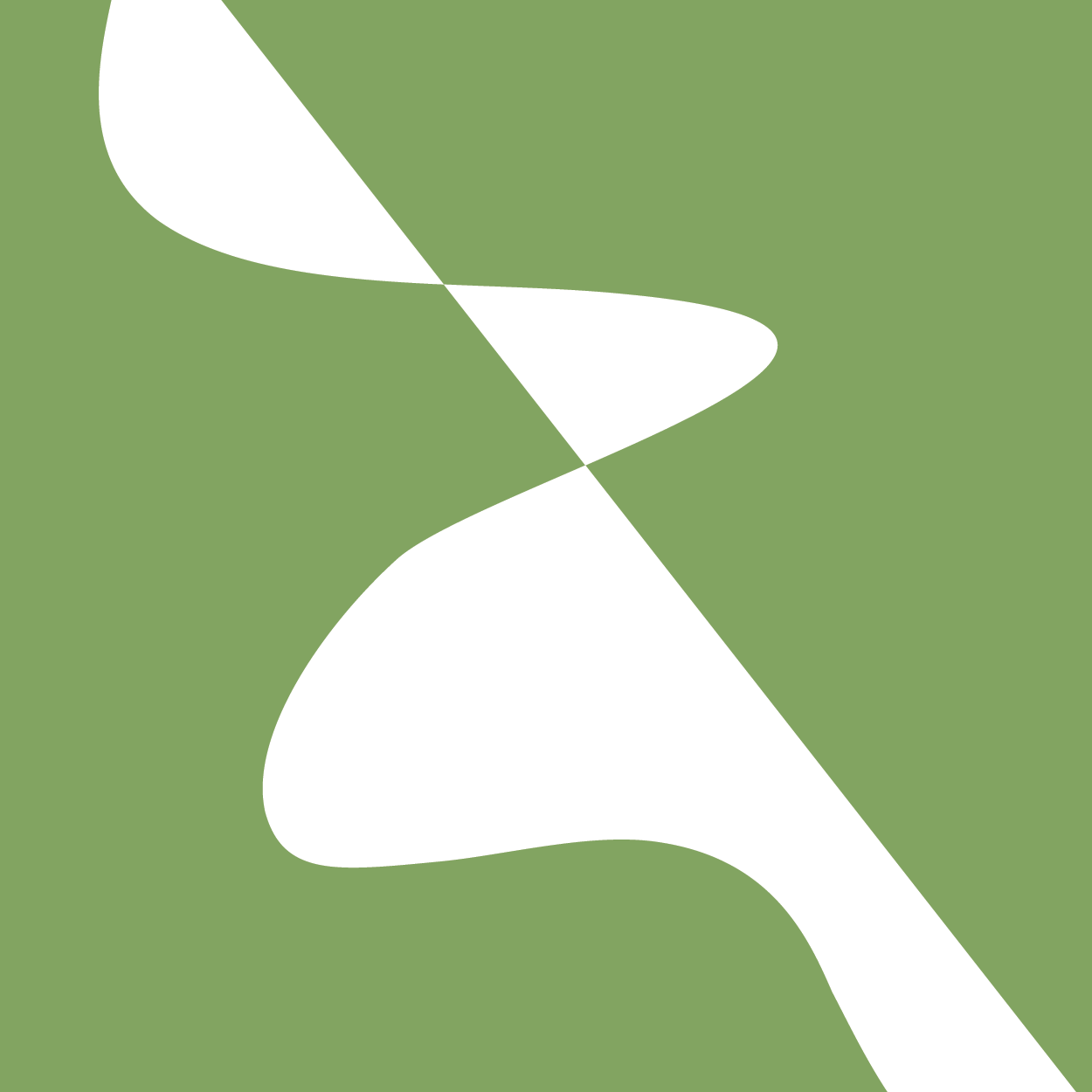 Phenomenological Rate Laws, Saturation
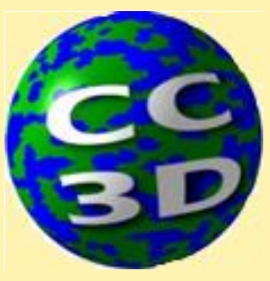 Half Maximum
Value
parameter
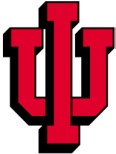 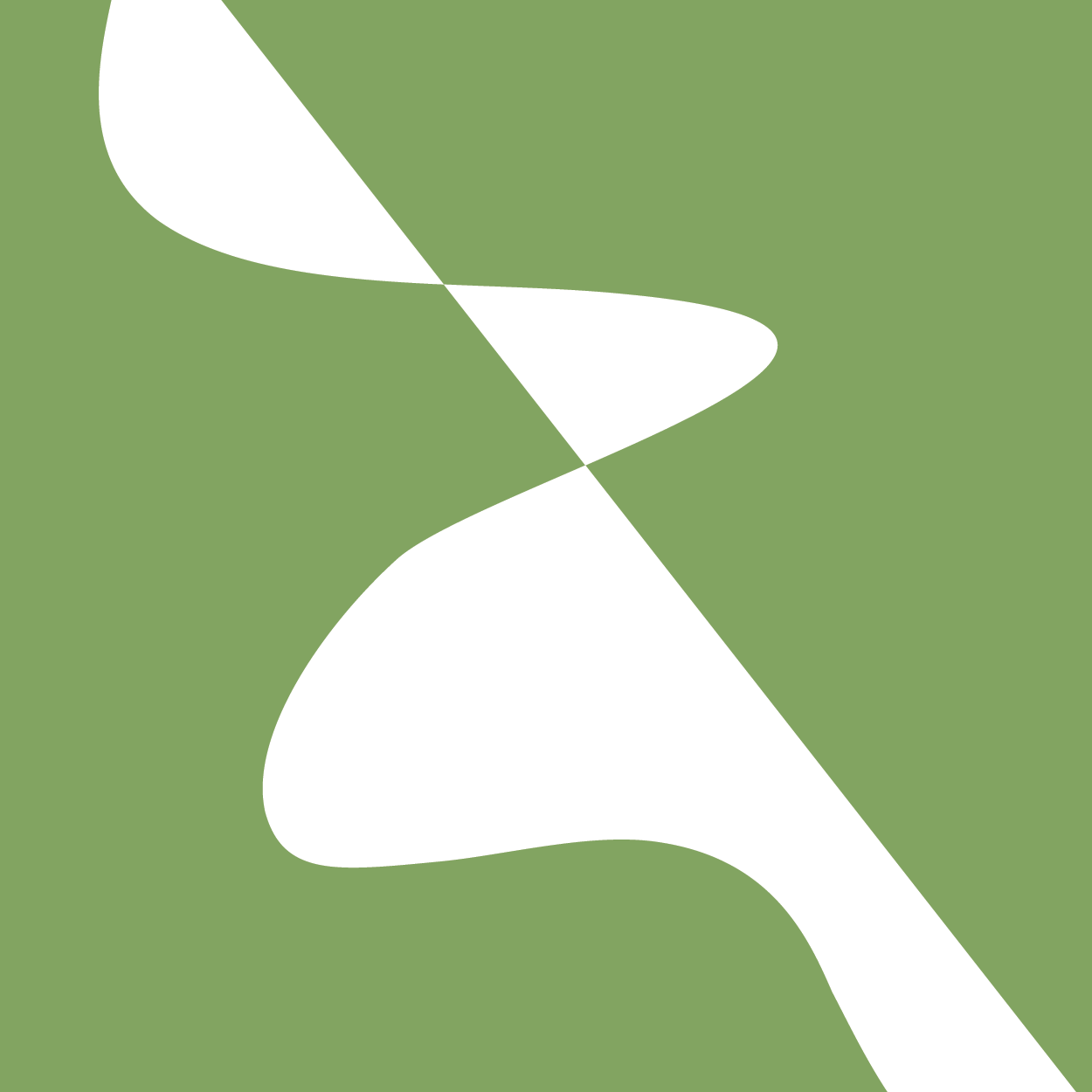 Phenomenological Rate Laws, Saturation, T-cell Killing
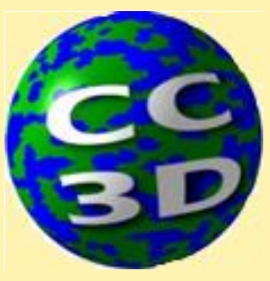 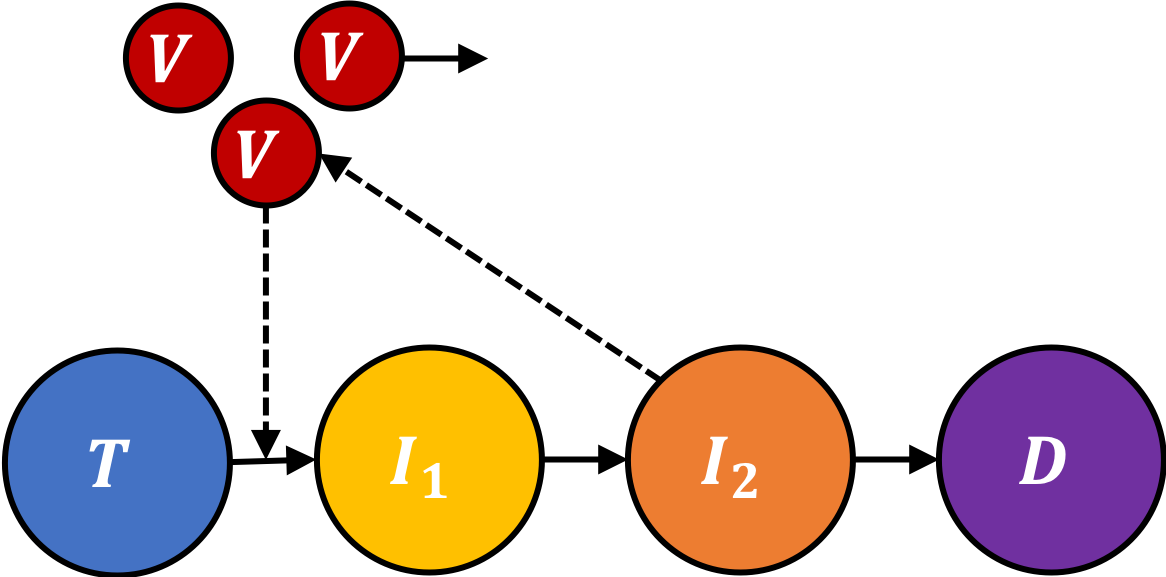 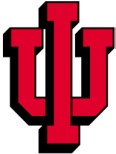 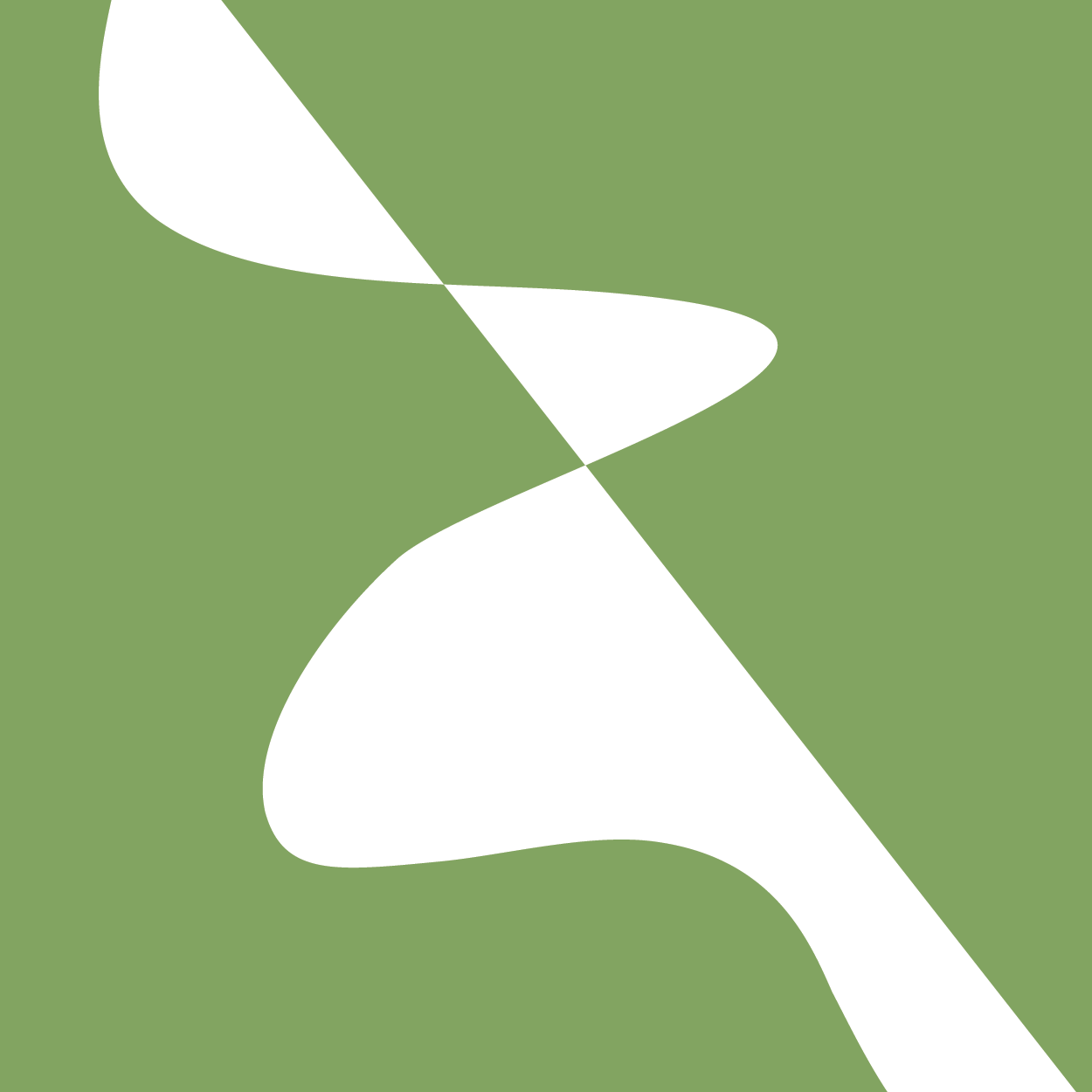 Phenomenological Rate Laws, Hill Equation
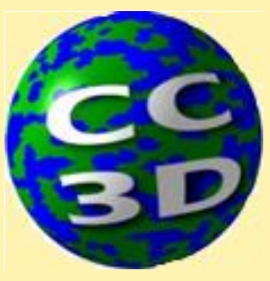 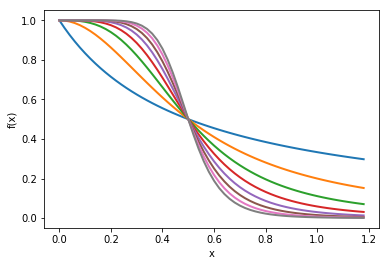 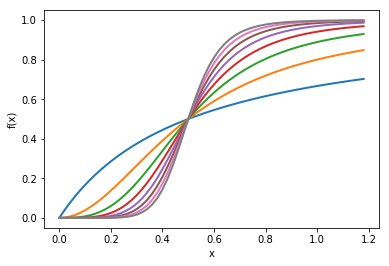 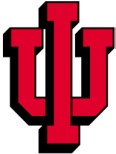 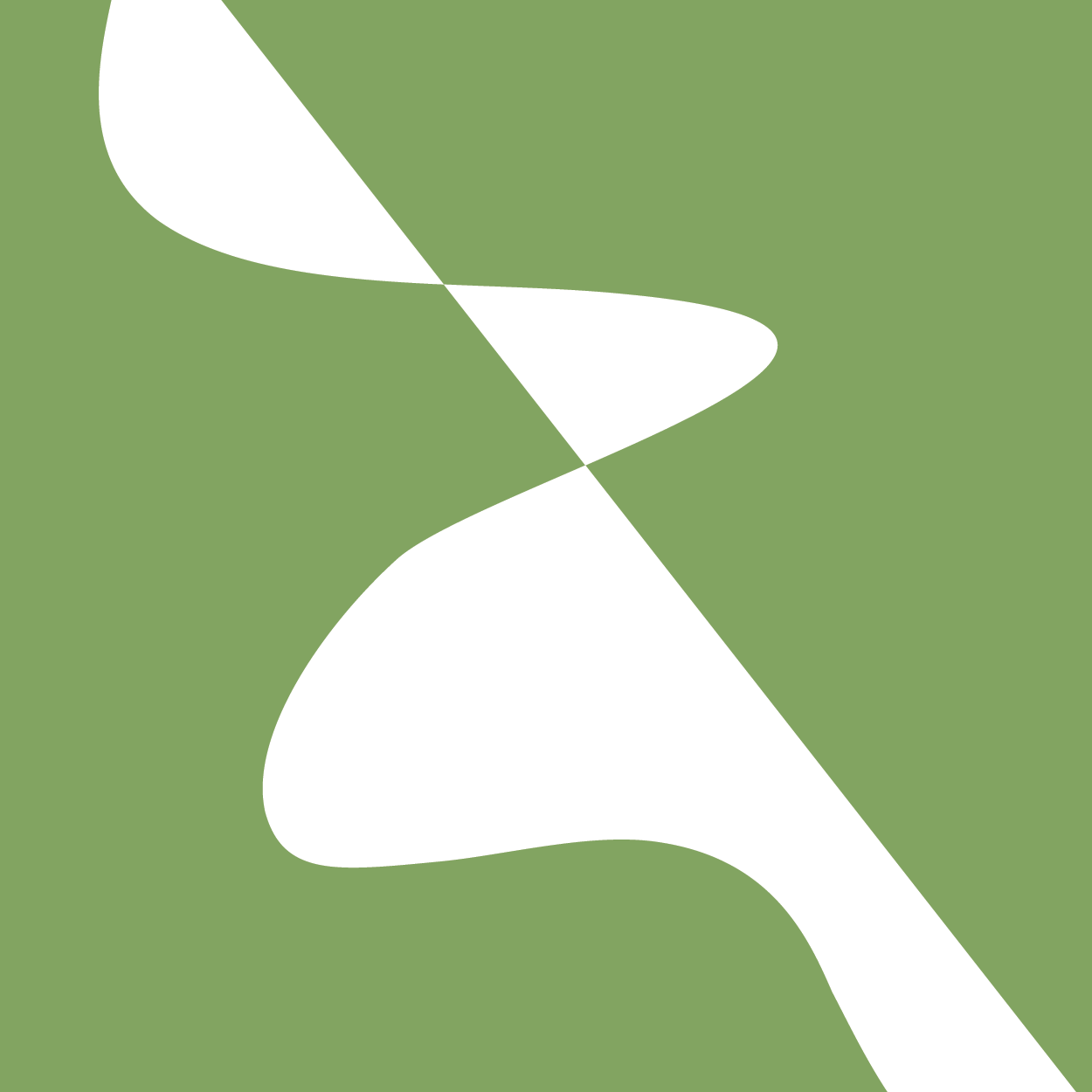 Principles of Modeling: Summary Limiting Cases: Values and Slopes
Behavior at 0
or appropriate lower limit
Value
Value
parameter
parameter
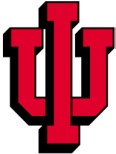 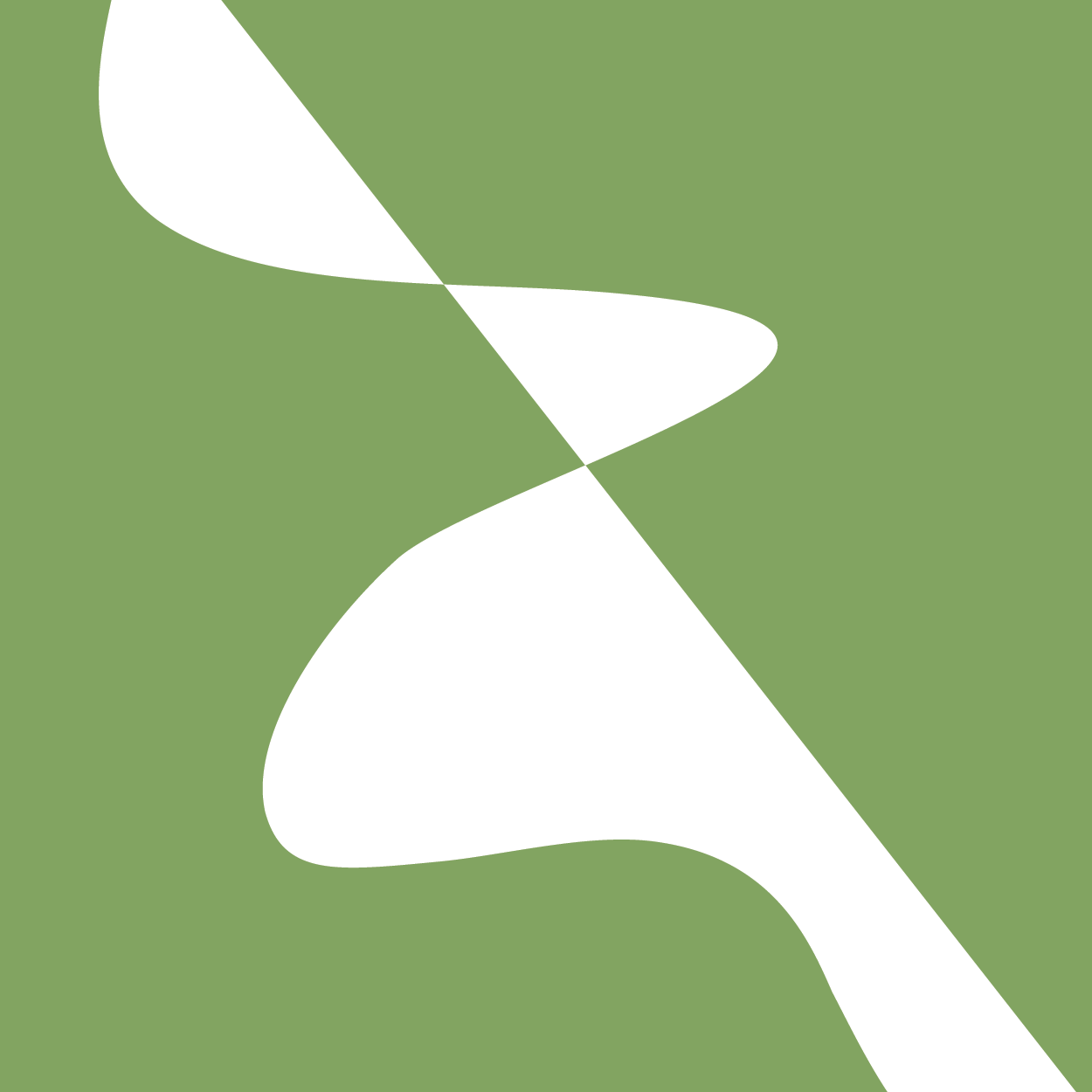 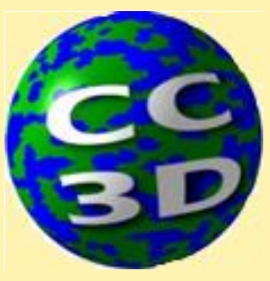 Biology of the Adaptive Immune Response
So far, our model reproduces the first four stages of the standard viral curve. 
To be able to reproduce the rapid clearance we need to incorporate adaptive immune response
When cells get infected they release pro-inflammatory cytokines that signal the immune system that they are infected. The tissue also generates antigen presenting cells (APCs)
Cytokines and APCs are transported to the lymph node where they regulate replication of several kinds of adaptive immune cells. APCs take several days to get to the lymph nodes
After the adaptive immune cells proliferate, the CD8+ Effector T-cells travel through the lymphatic and circulatory system back to the infection site 
Effector T-cells kill the infected cells in the infected tissue that they contact
Adding the adaptive immune response will allow us to reproduce the biphasic clearance in the viral load curve
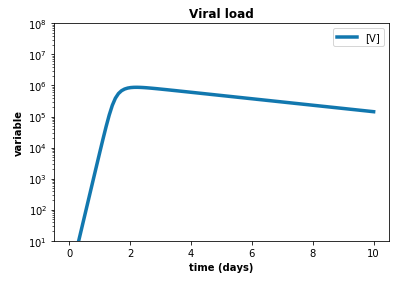 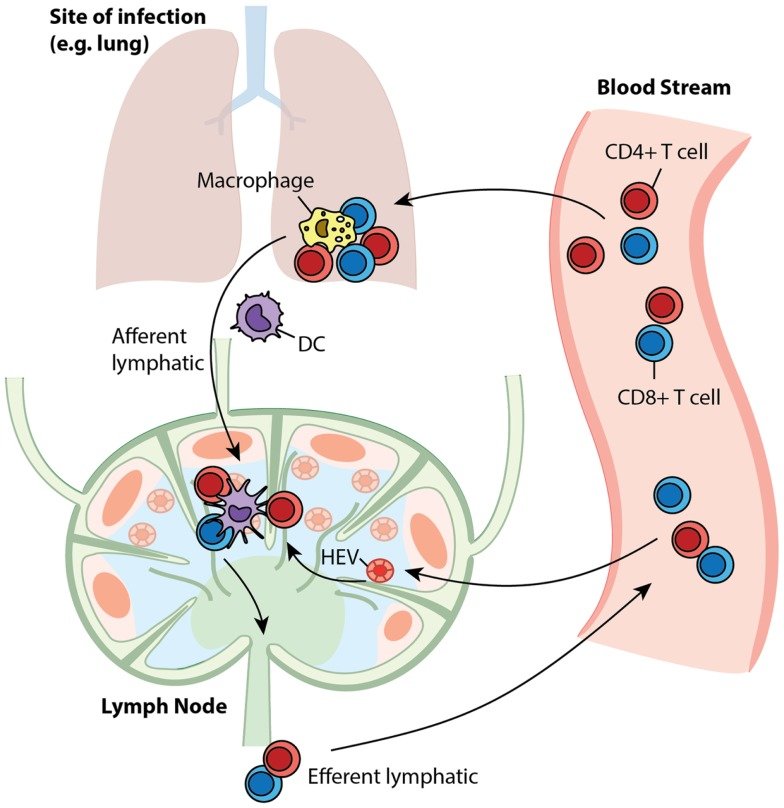 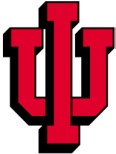 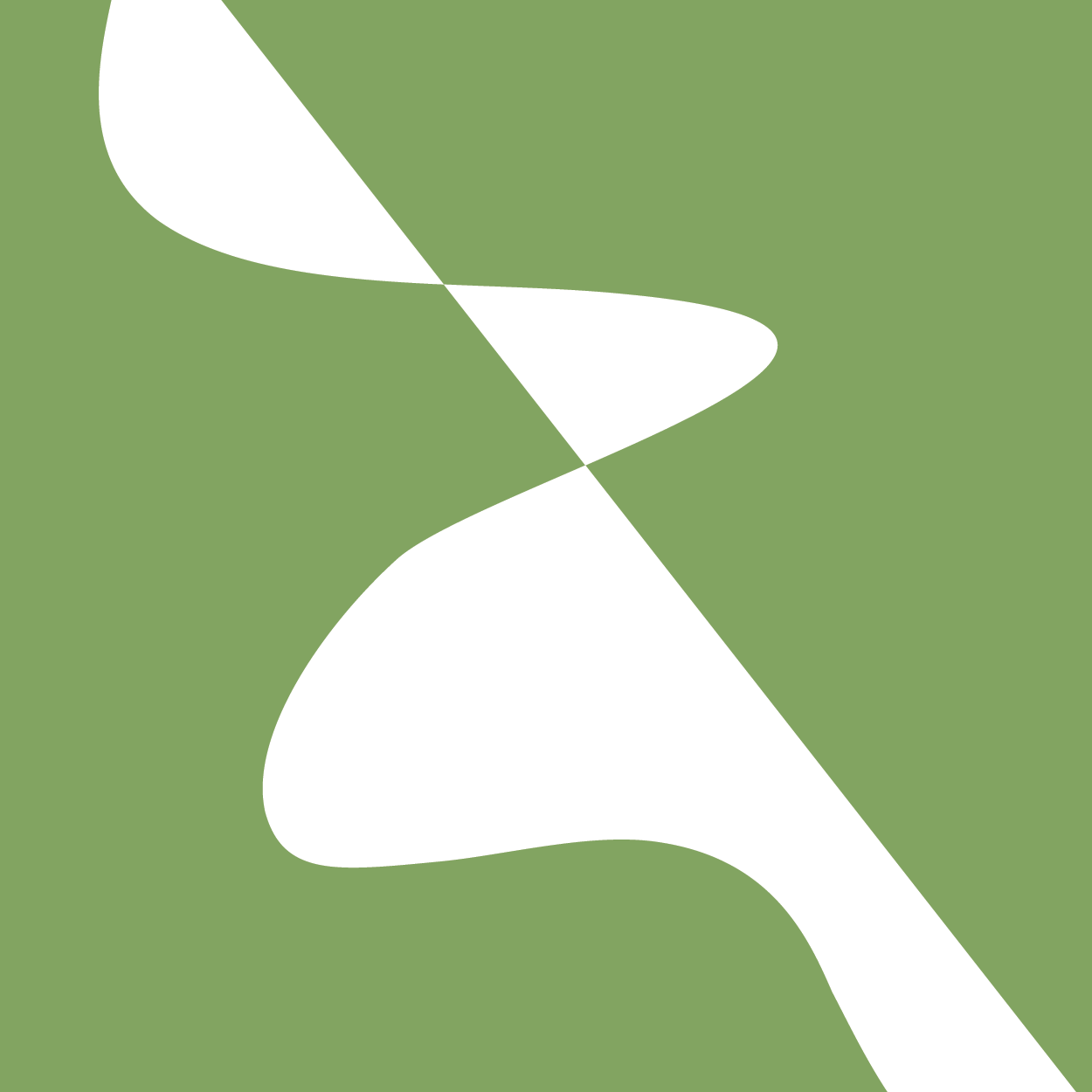 https://www.frontiersin.org/articles/10.3389/fimmu.2014.00057/full
Cytokine Production and Decay
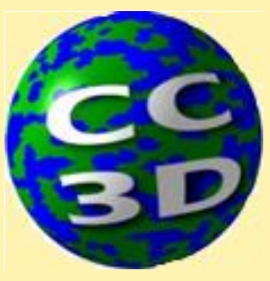 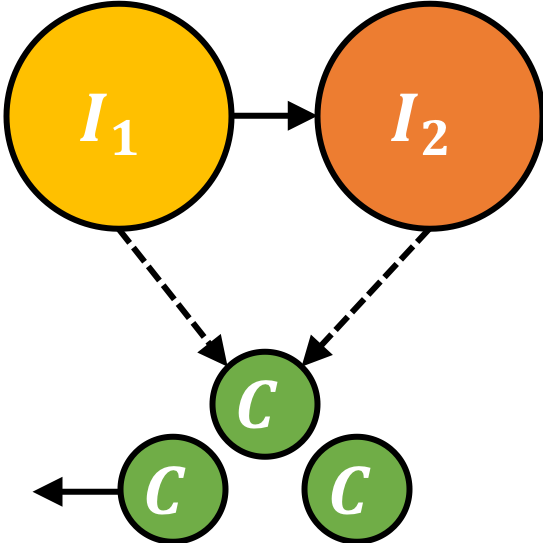 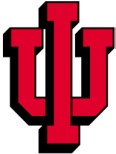 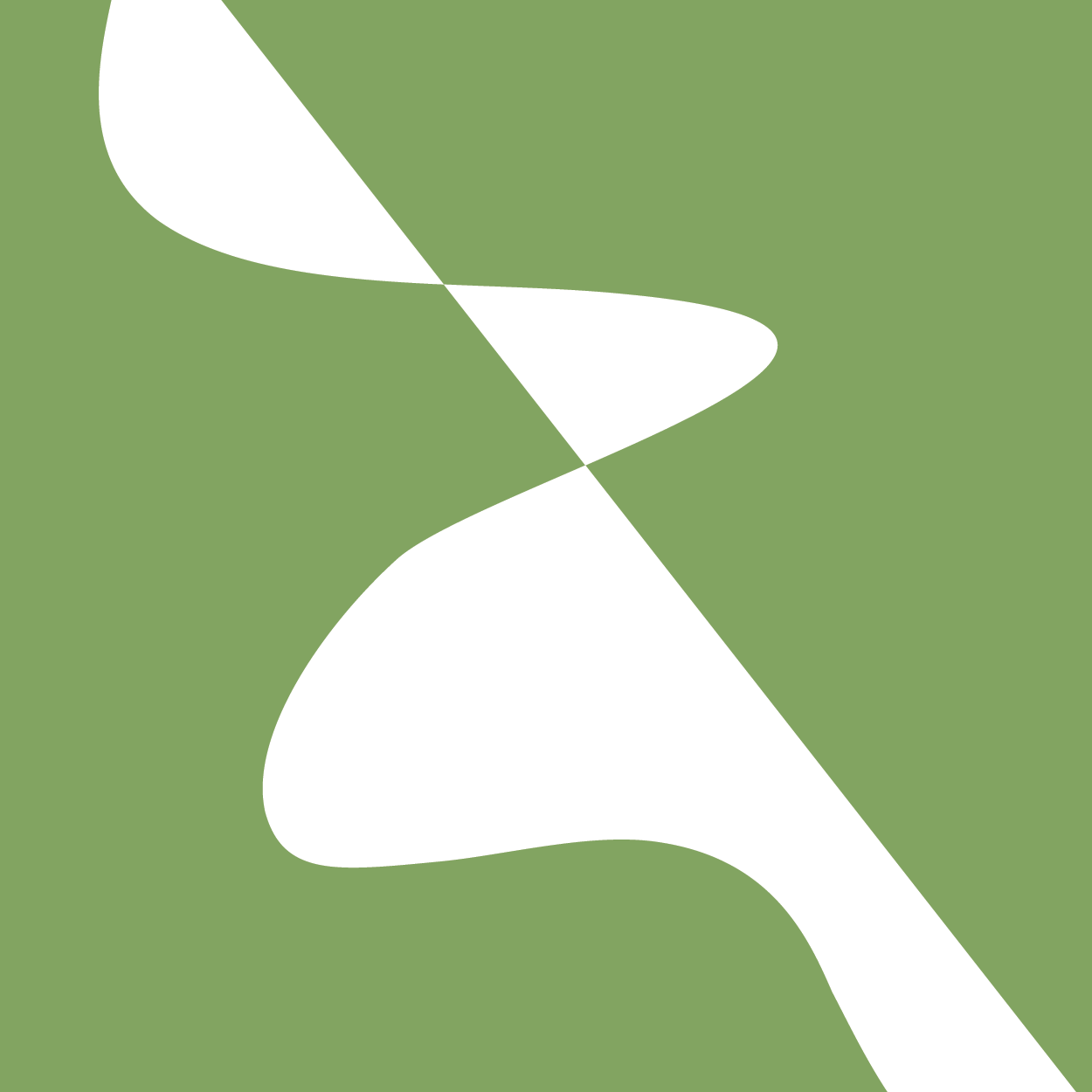 Cytokine Production and Decay
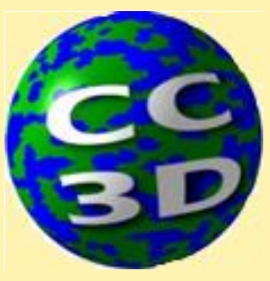 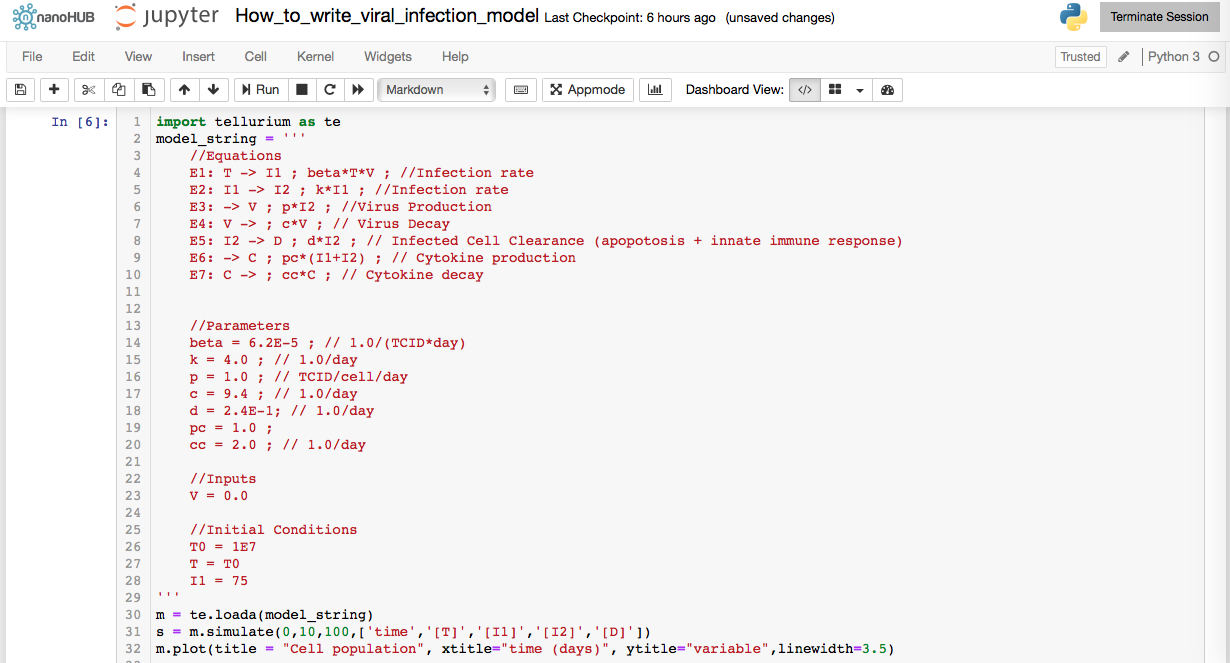 Exercise—Run it!
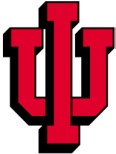 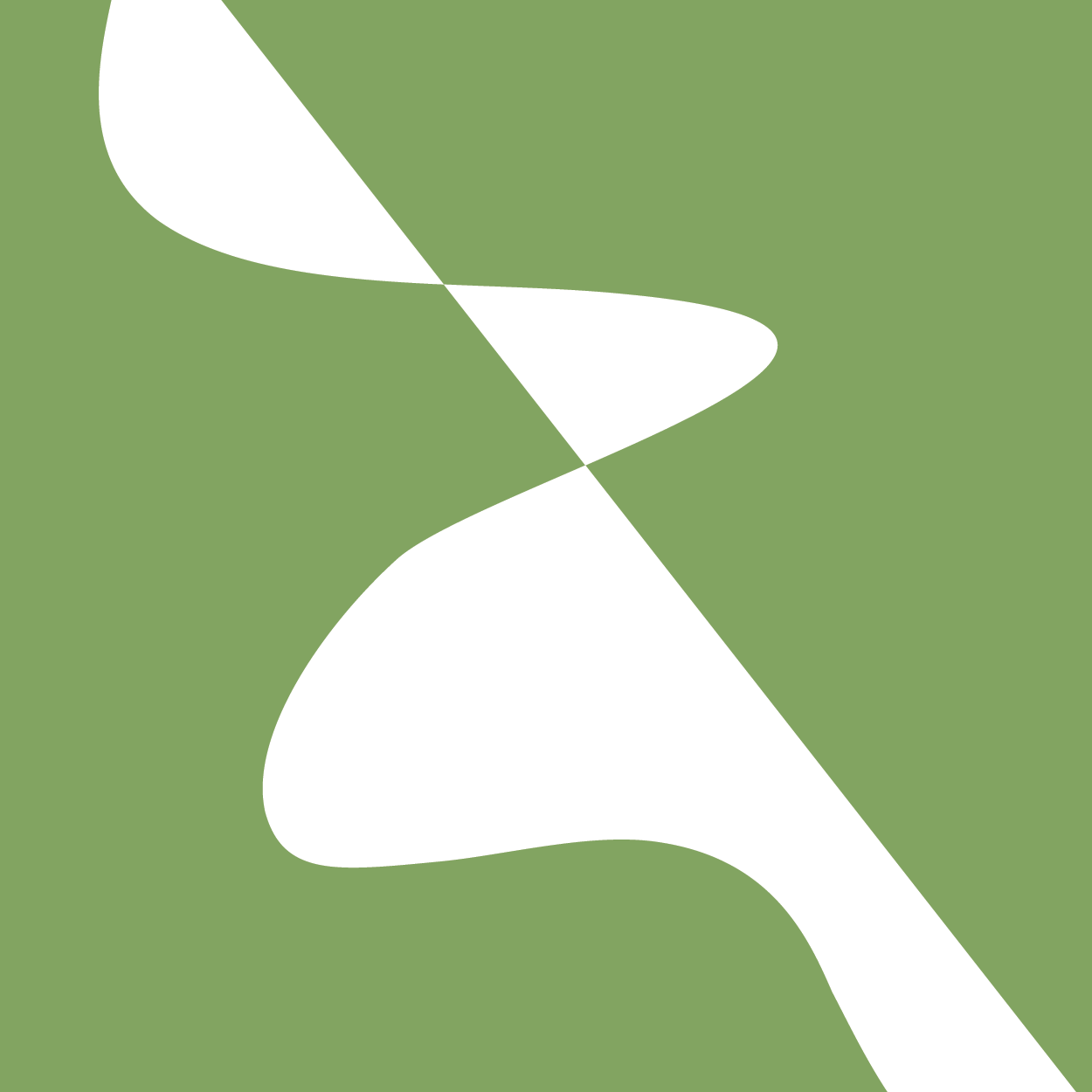 Cytokine Production and Decay
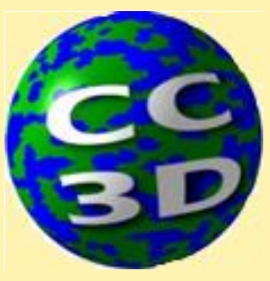 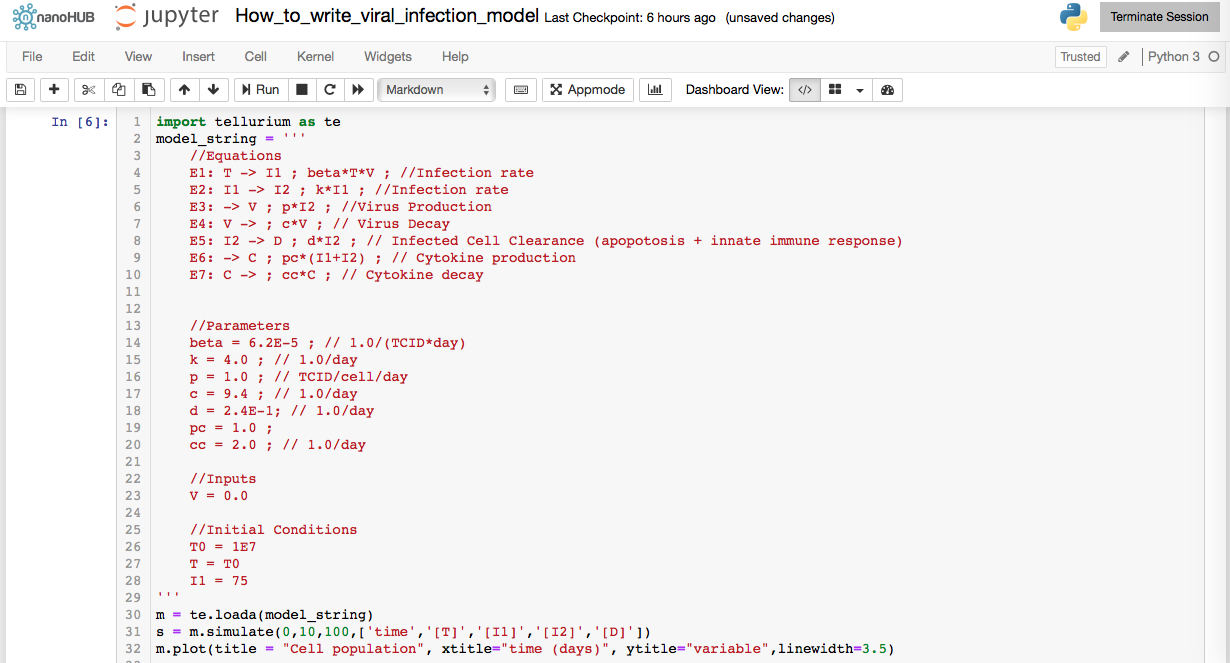 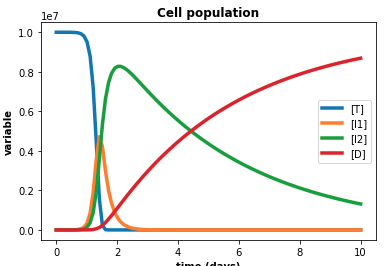 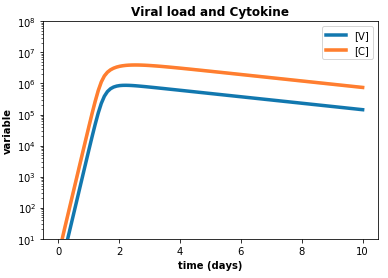 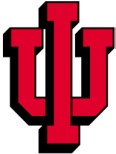 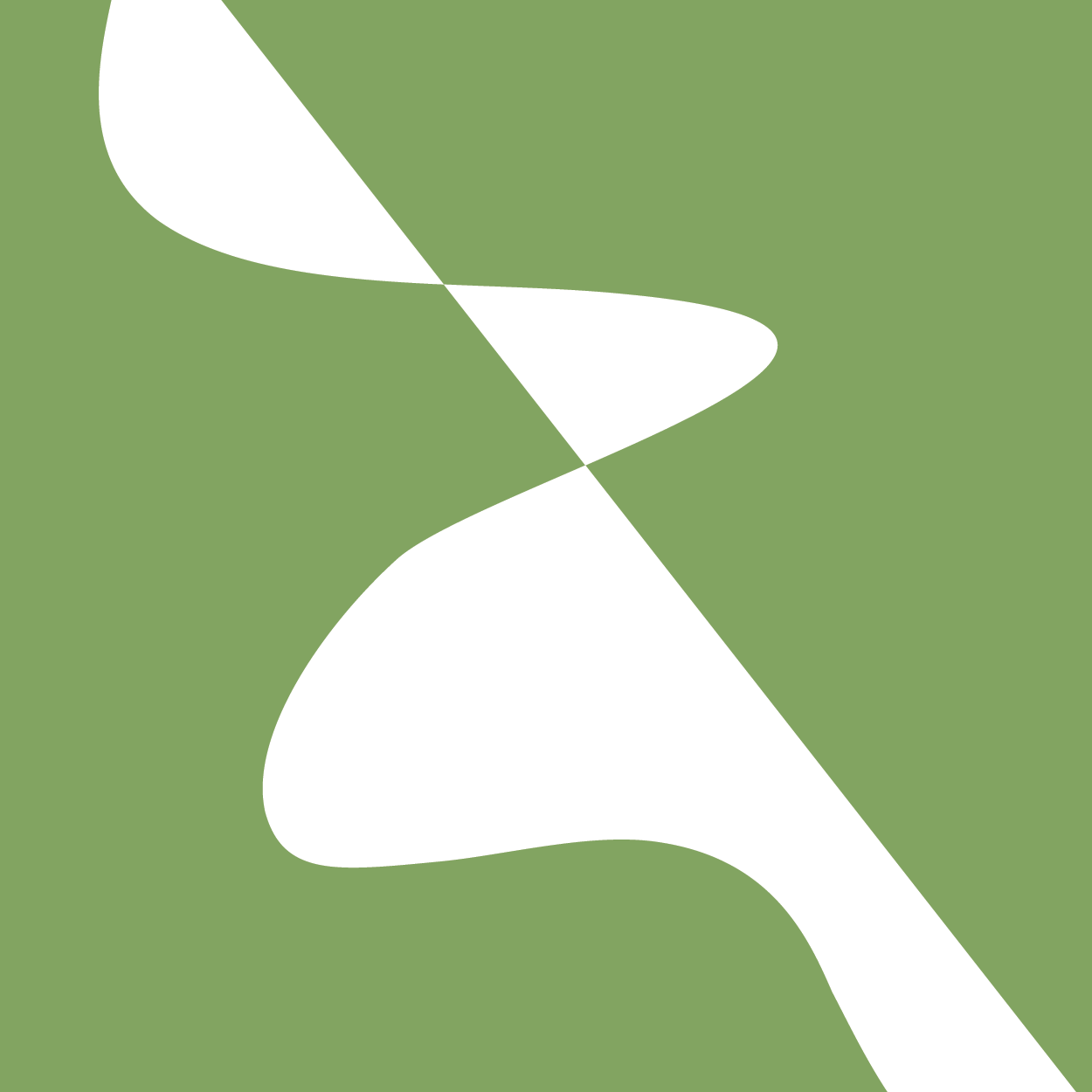 APC Transport to the Lymph Node
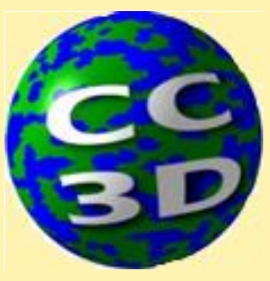 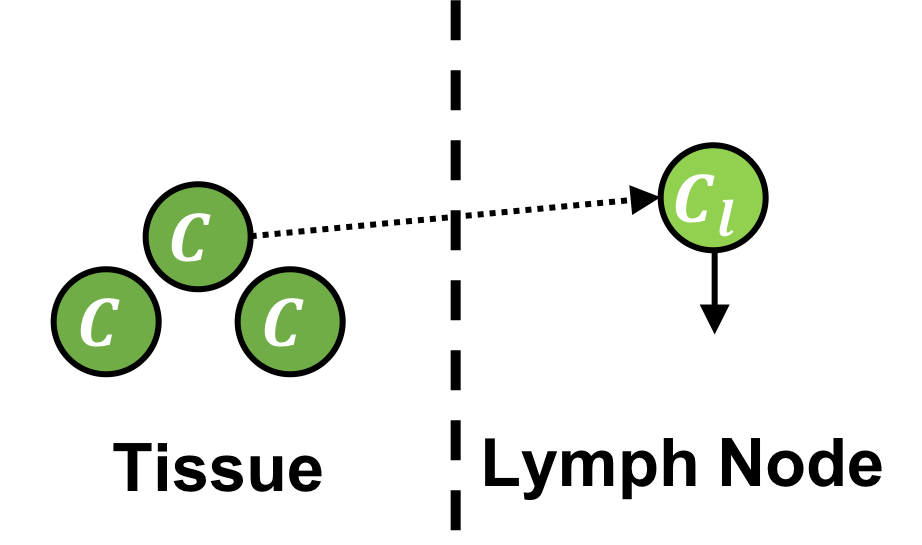 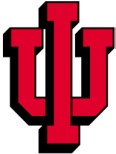 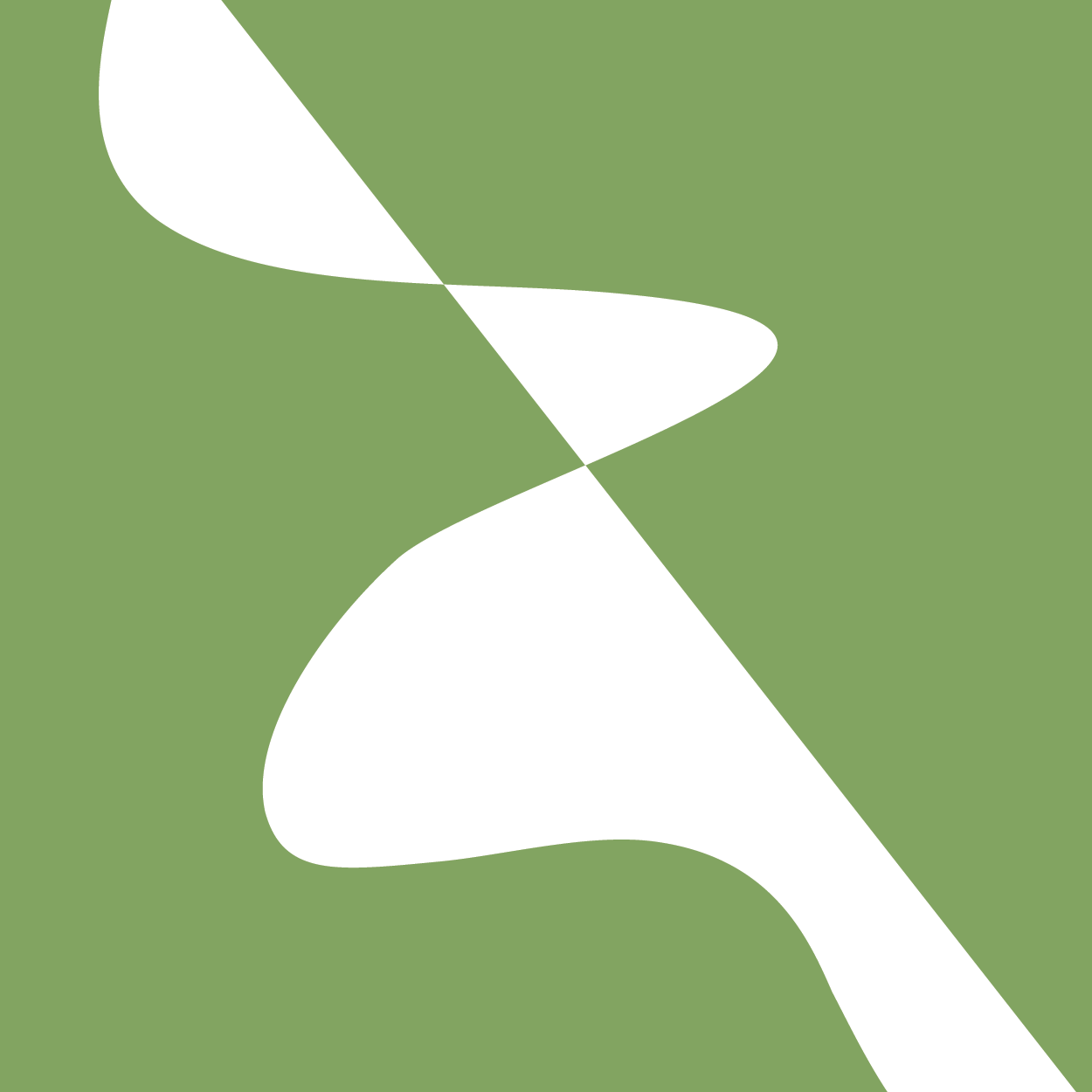 APC Transport to the Lymph Node
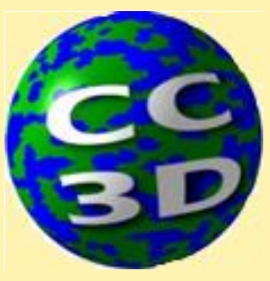 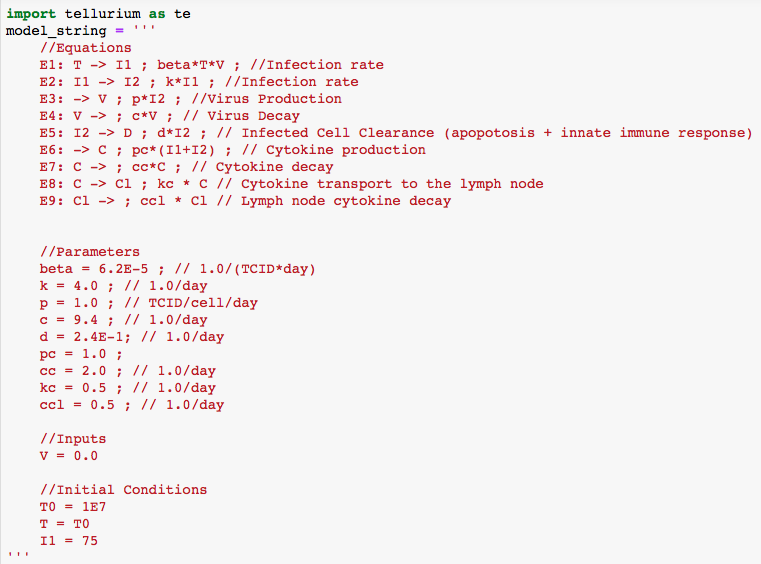 Our naming is unfortunate here, should really have said APCs rather than cytokines in lymph node
Exercise—Run it!
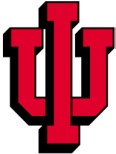 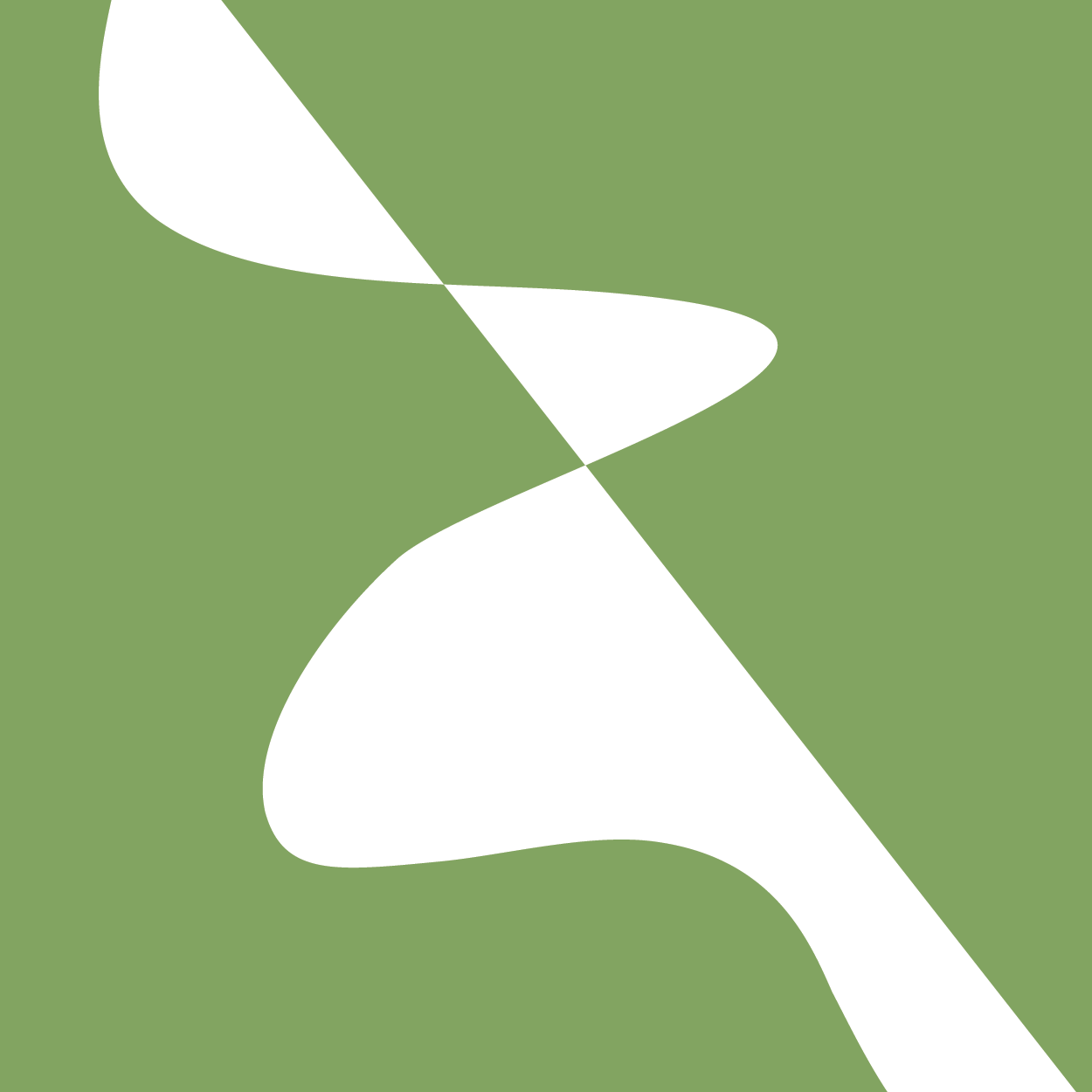 APC Transport to the Lymph Node
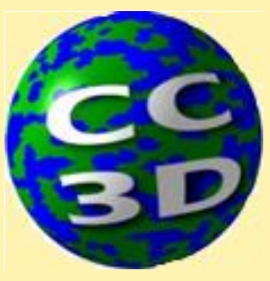 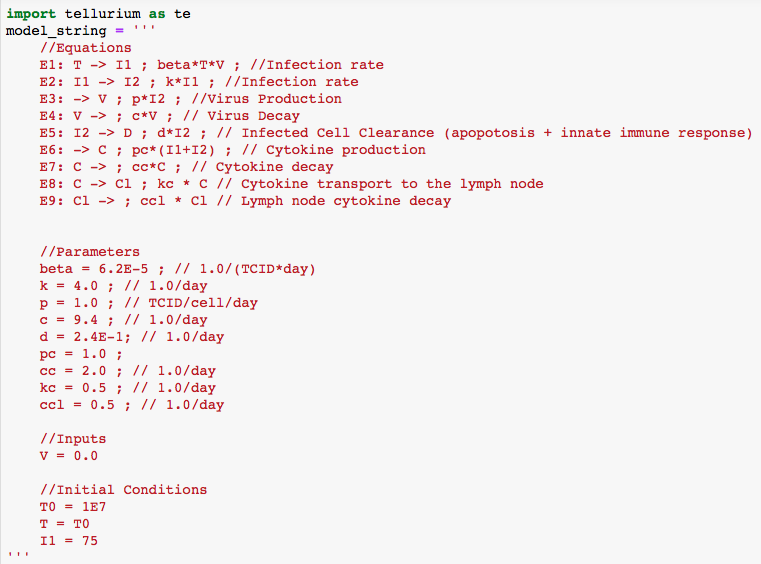 What happens when you change the time the APCs take to get to the lymph node?
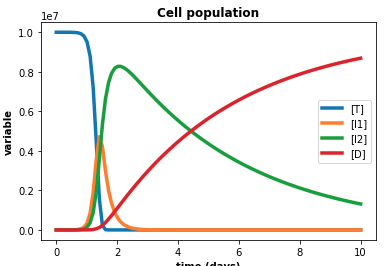 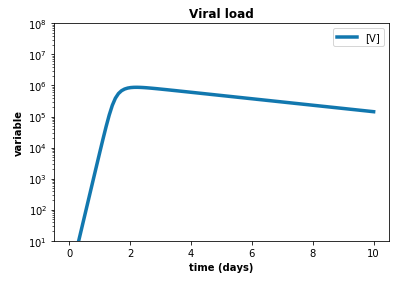 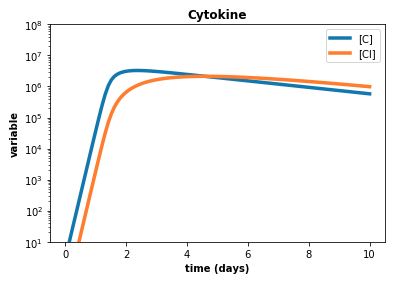 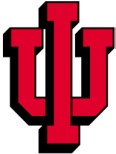 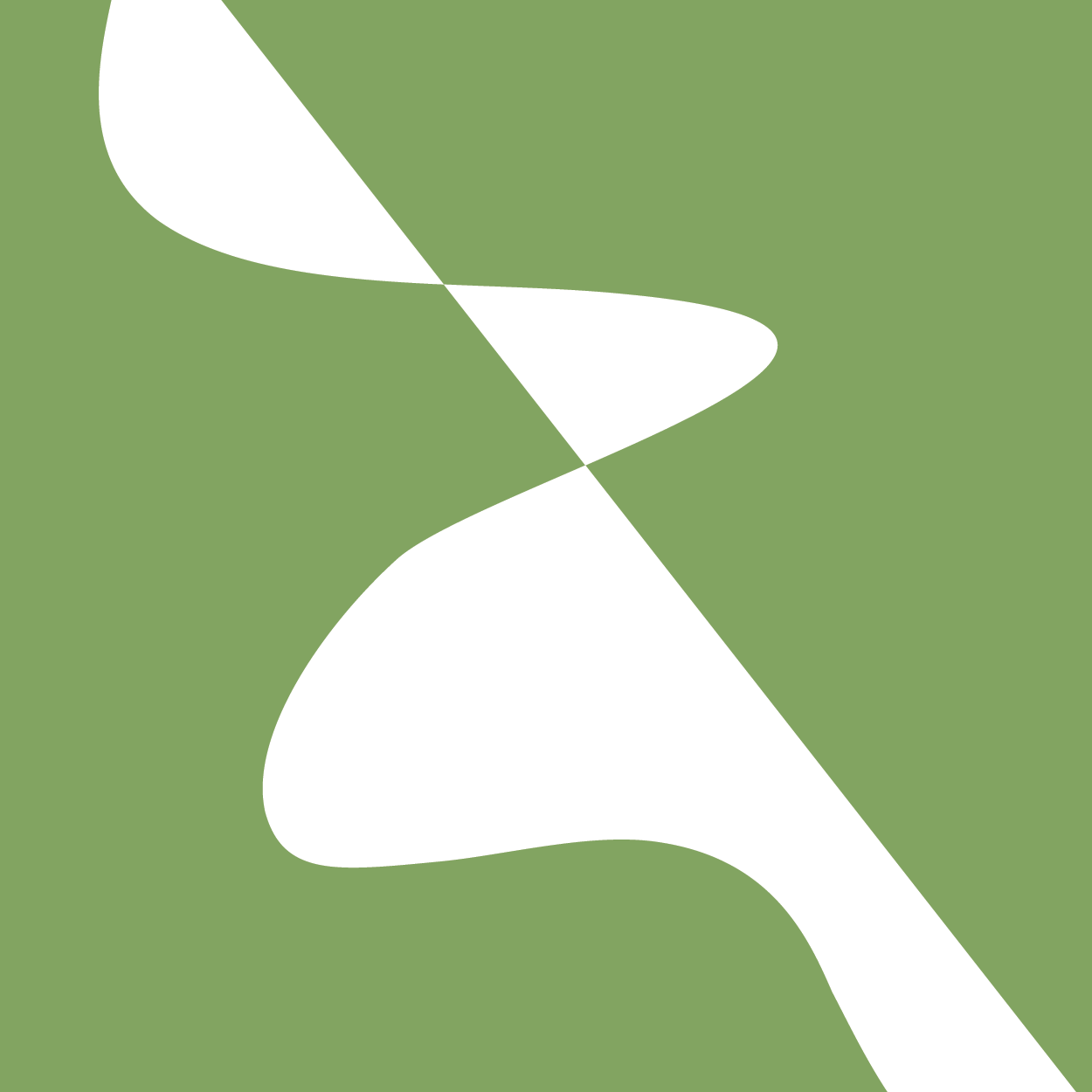 Effector T-cell Proliferation in the Lymph Node
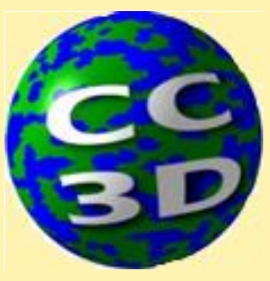 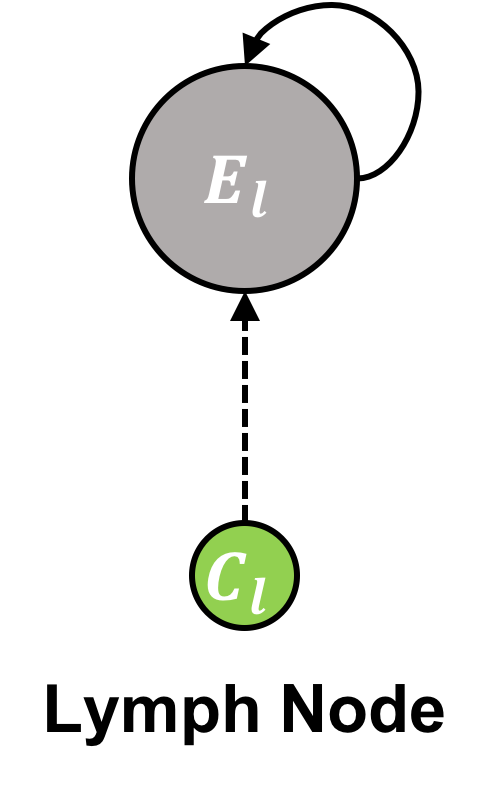 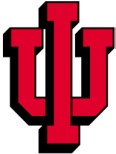 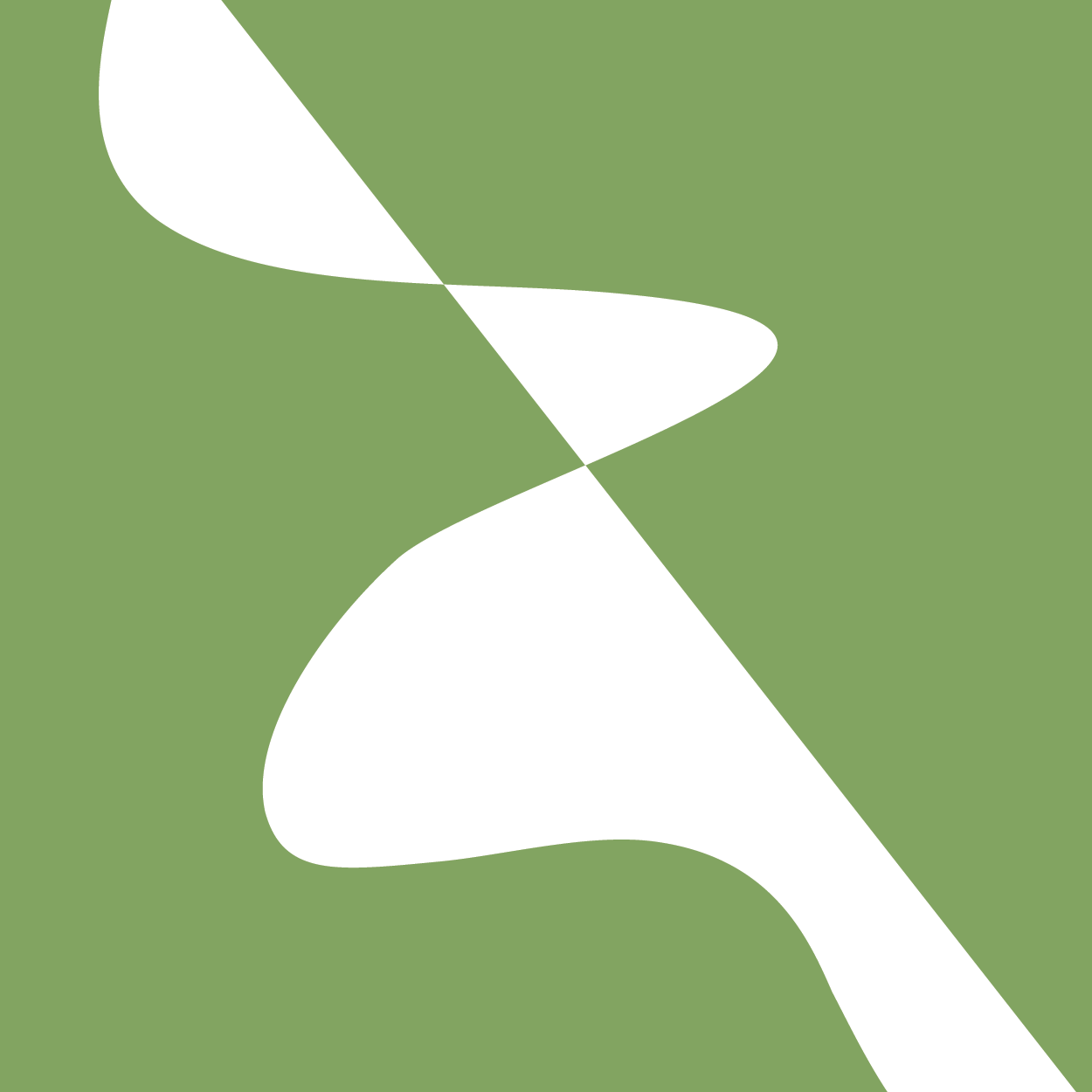 Effector T-cell Proliferation in the Lymph Node
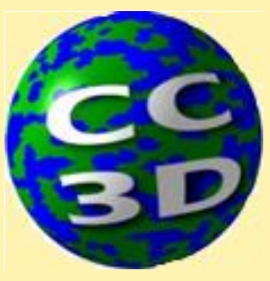 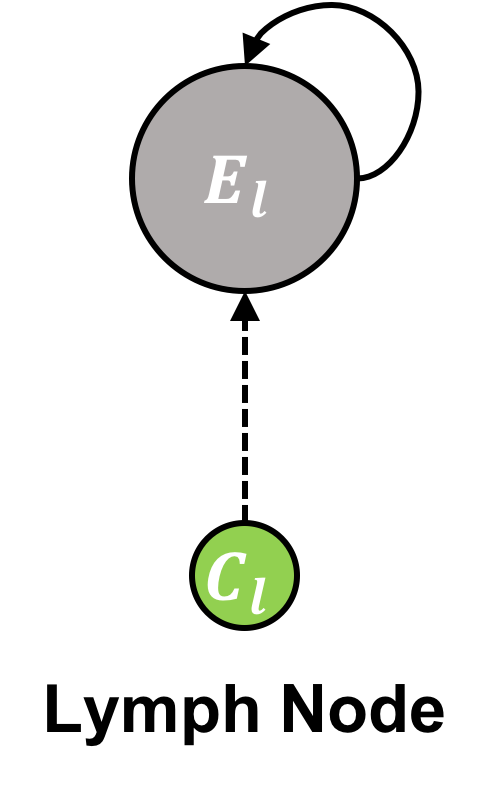 We could definitely consider different forms for the saturation term, in particular, we might expect that the rate of proliferation saturates as the number of APCs increases
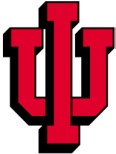 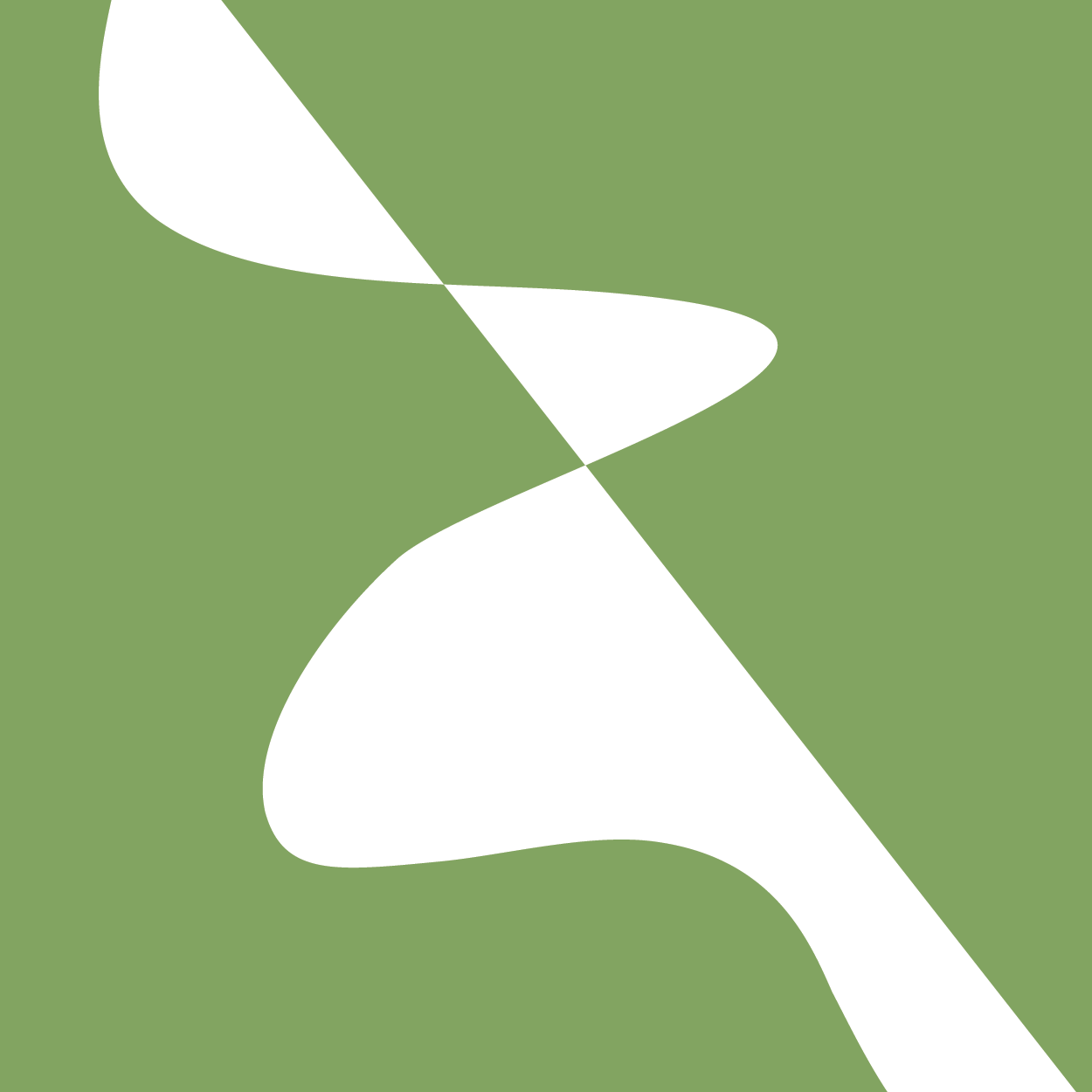 Effector T-cell Proliferation in the Lymph Node
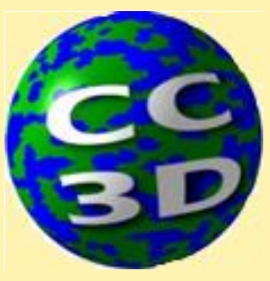 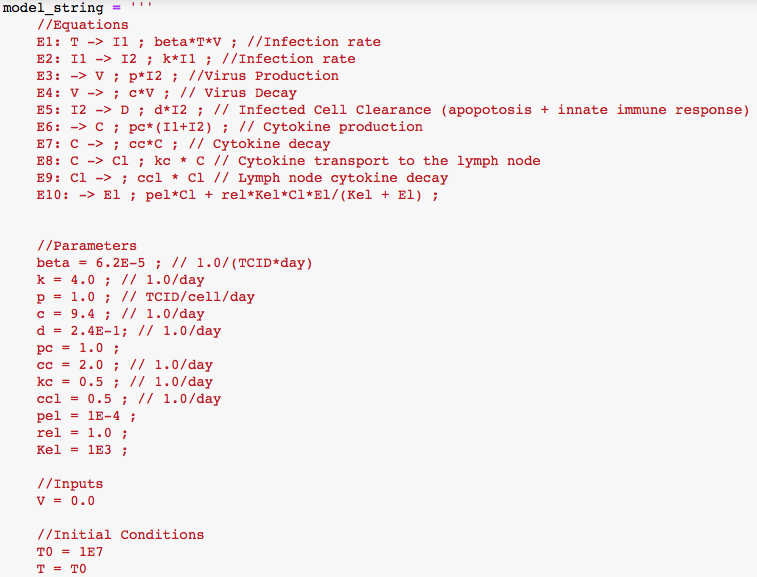 Exercise—Run it!
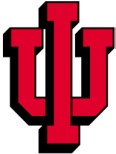 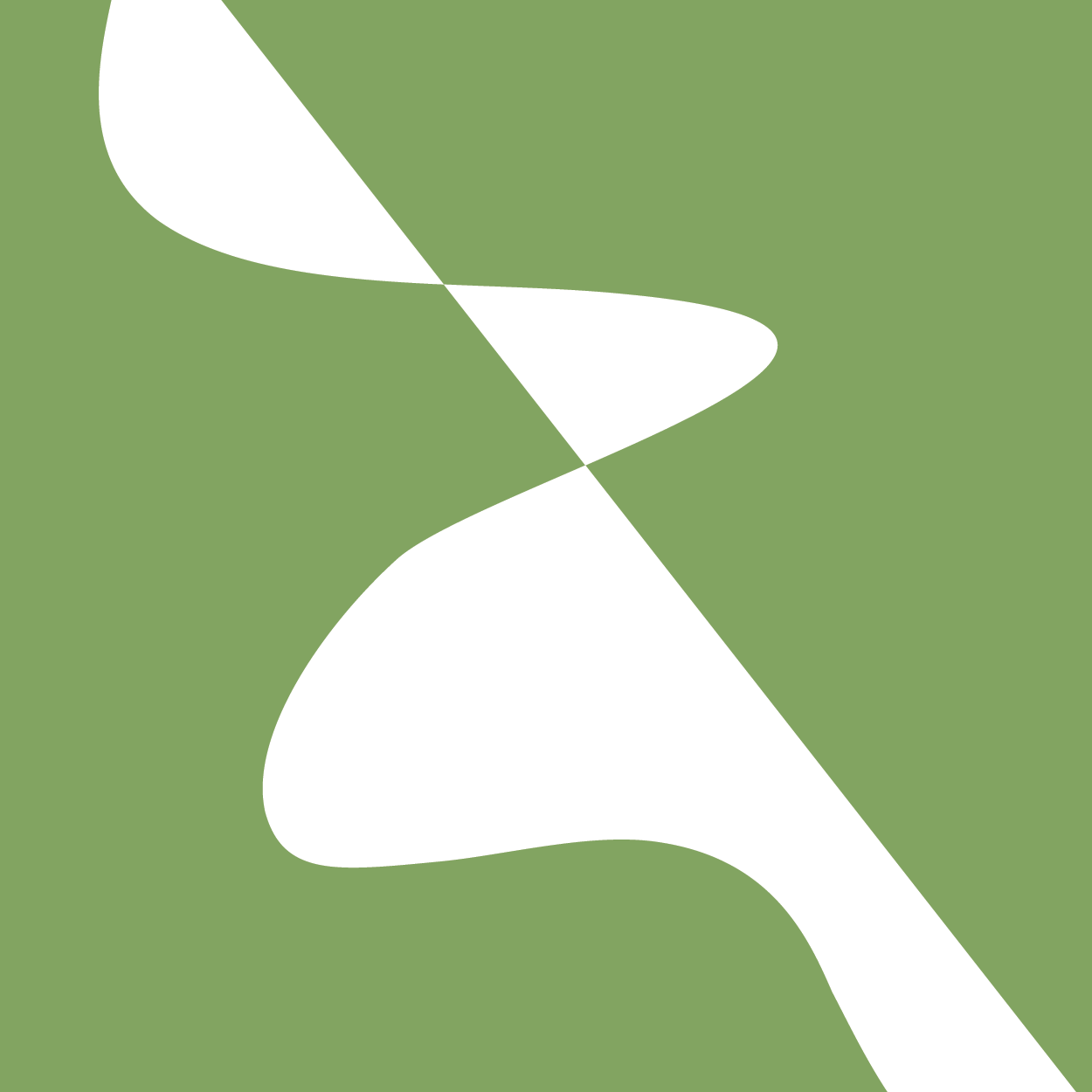 Effector T-cell Proliferation in the Lymph Node
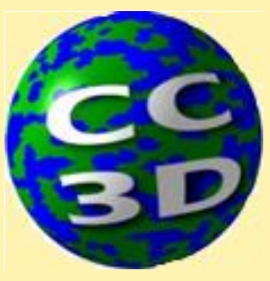 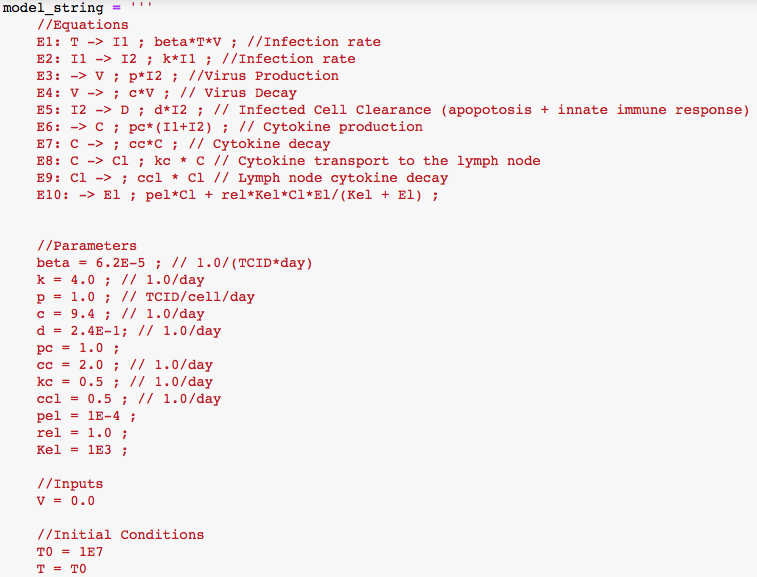 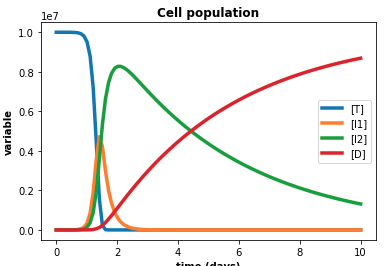 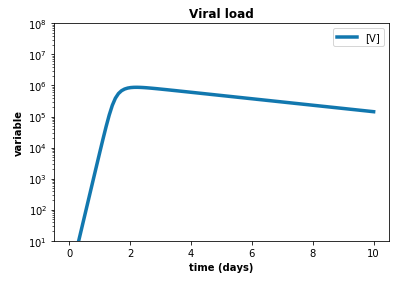 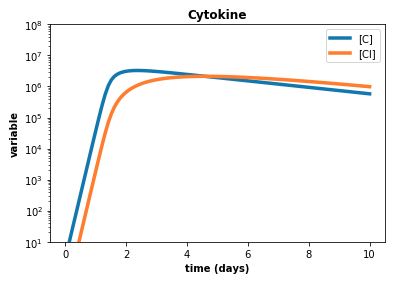 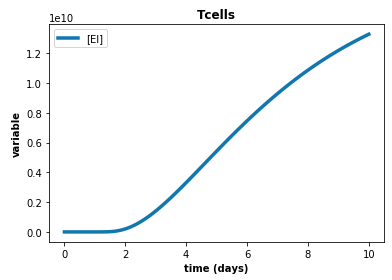 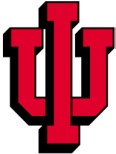 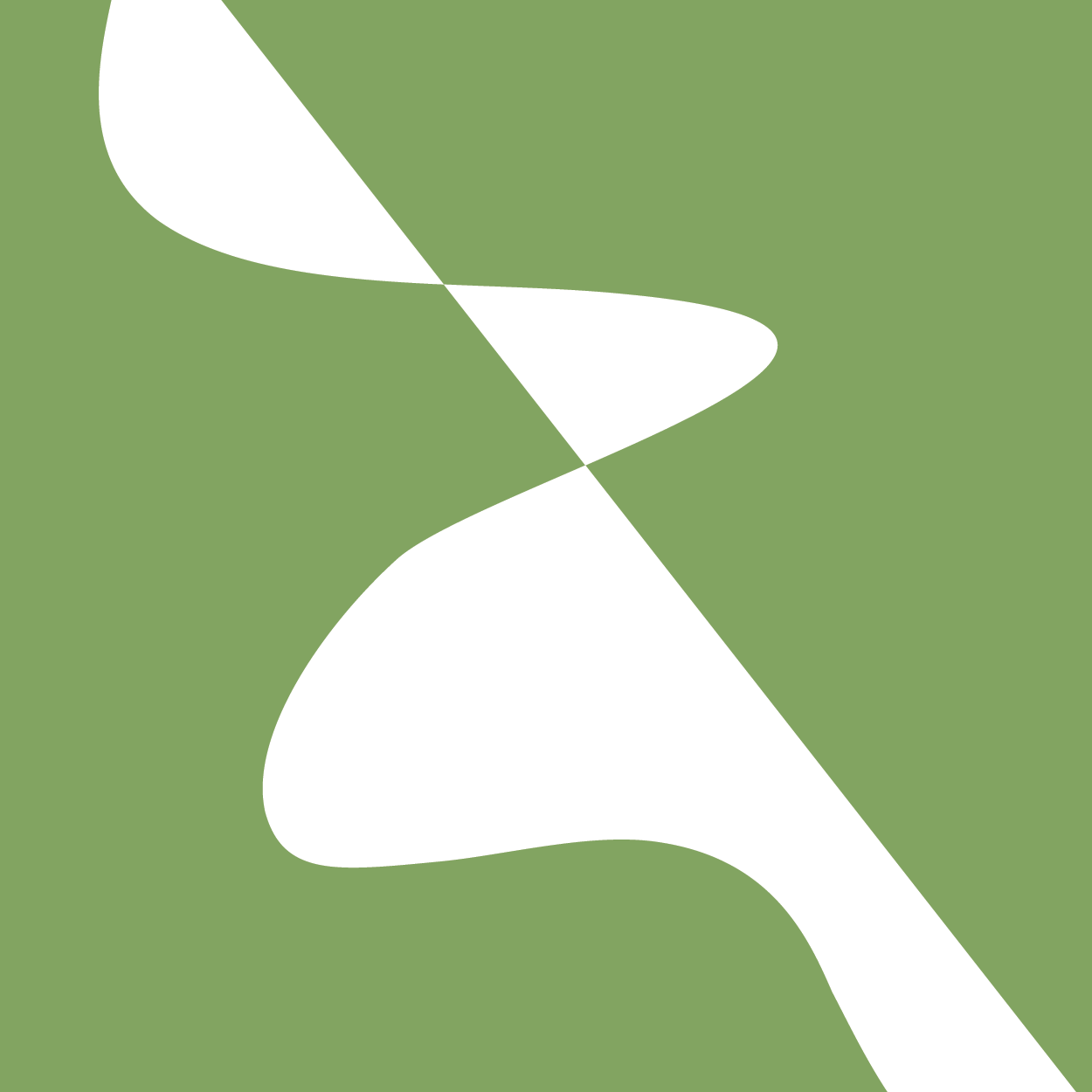 Transport T-cell to the Infection Site
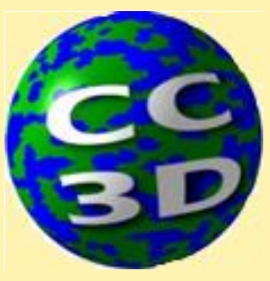 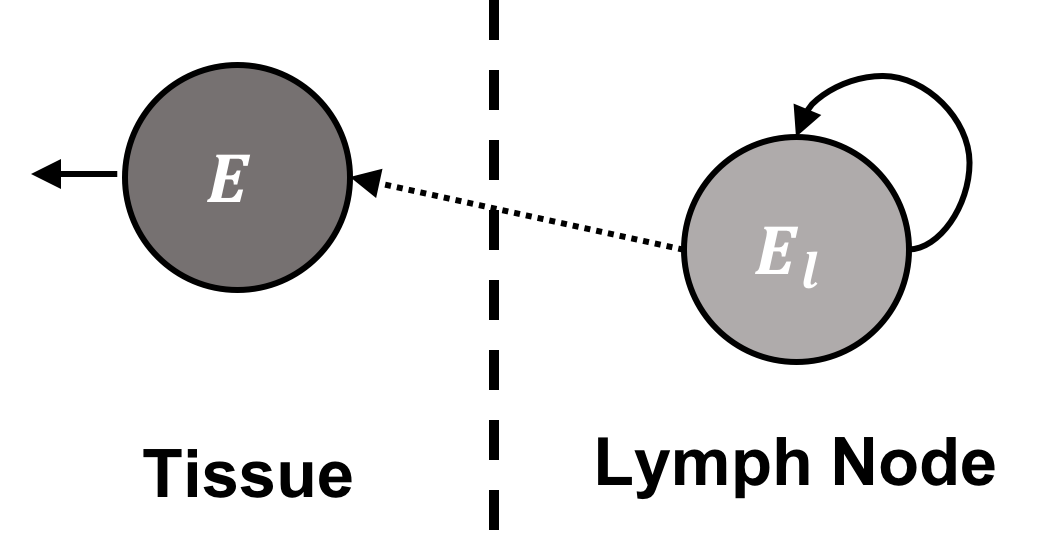 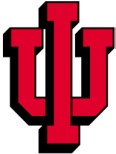 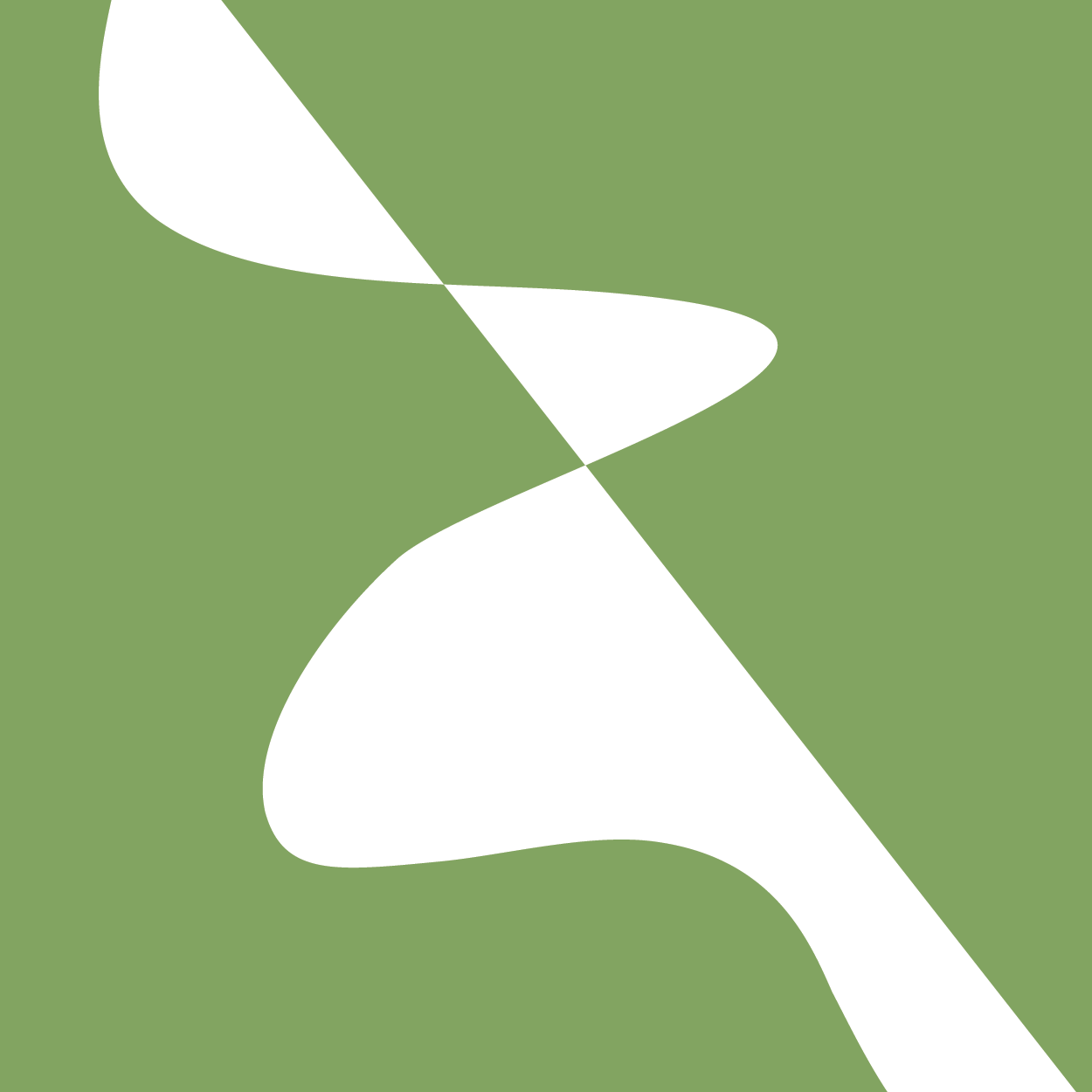 Transport T-cells to the Infection Site
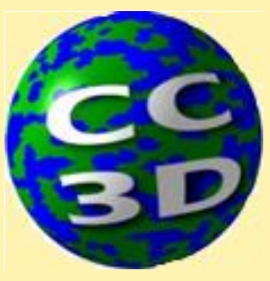 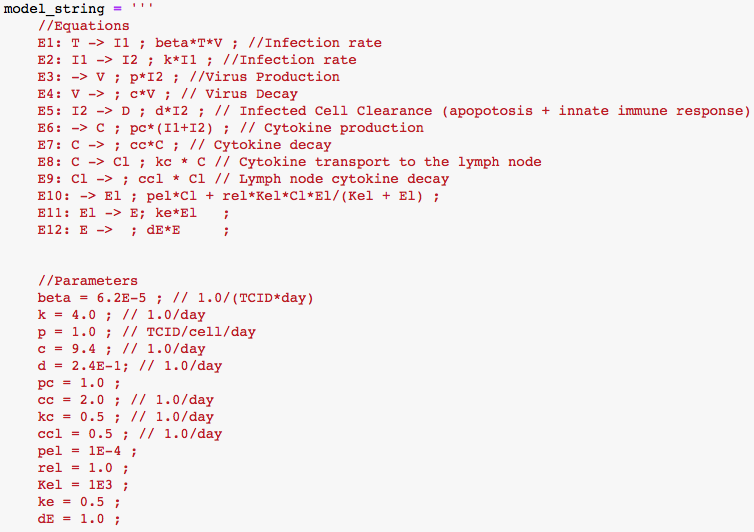 Exercise—Run it!
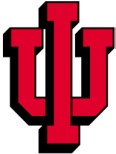 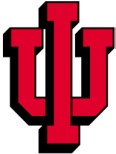 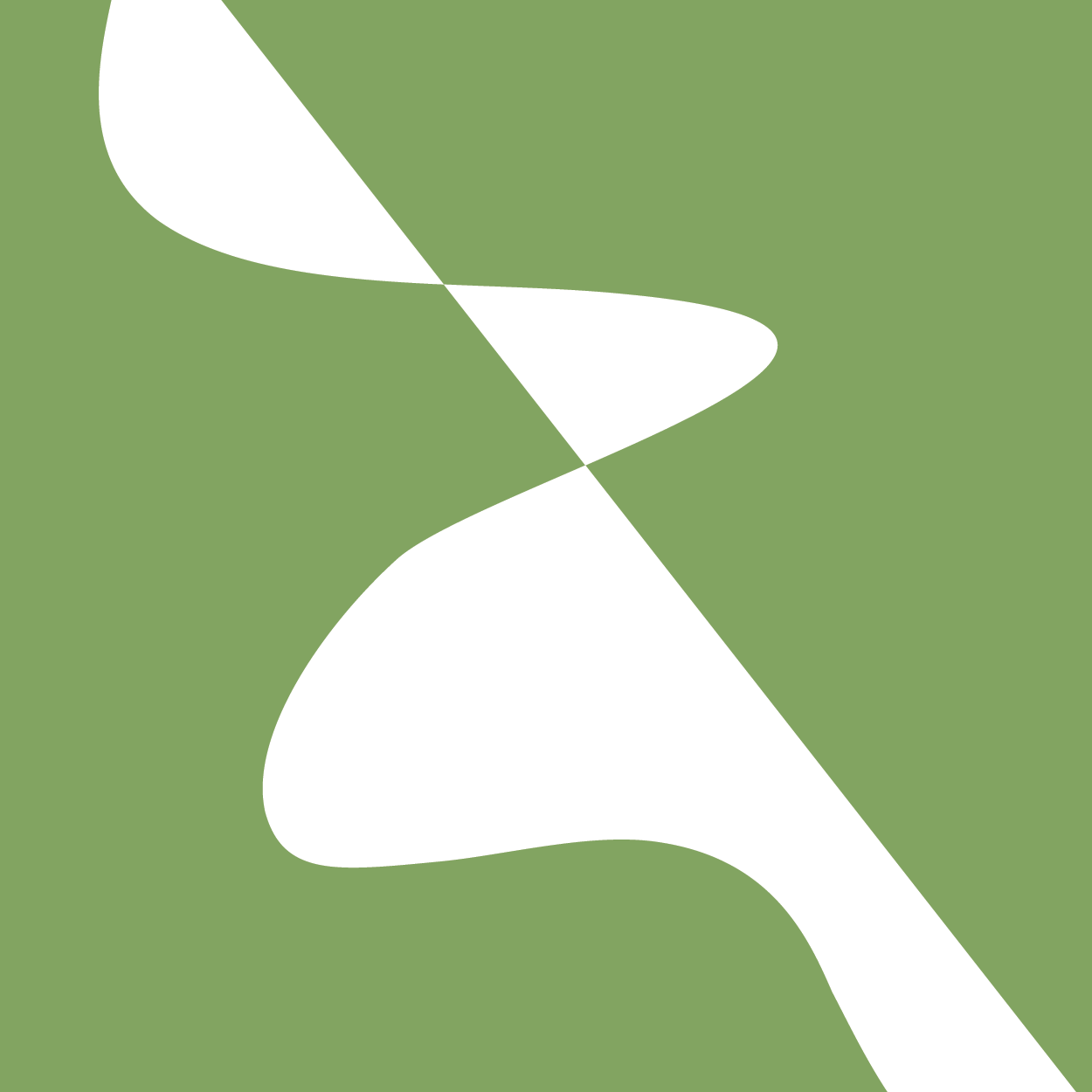 Transport T-cells to the Infection Site
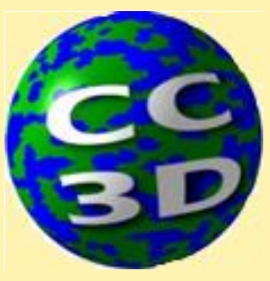 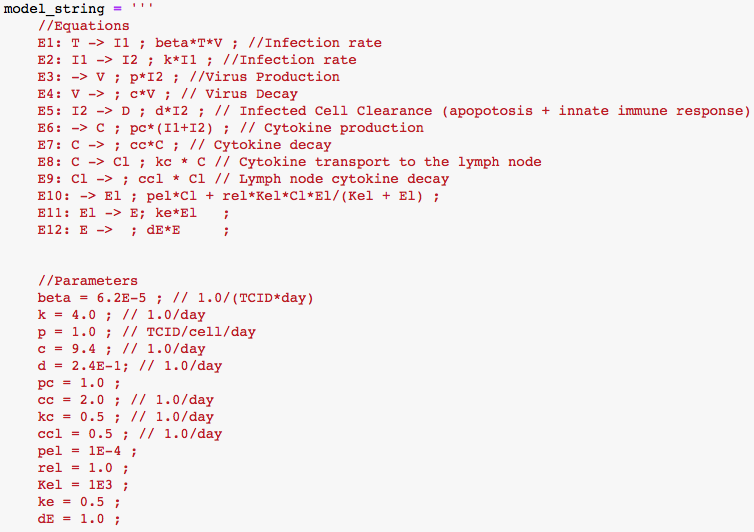 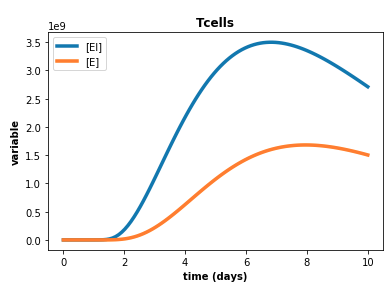 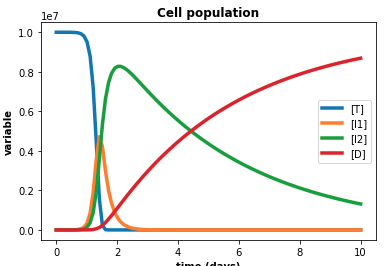 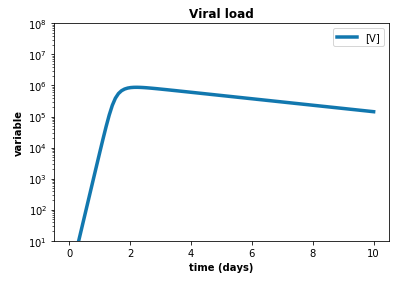 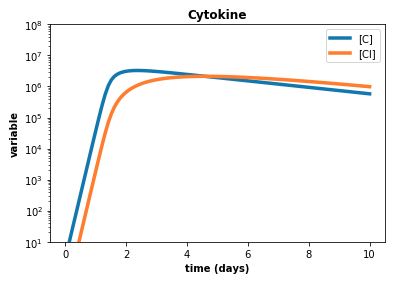 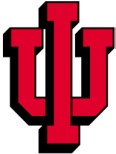 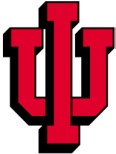 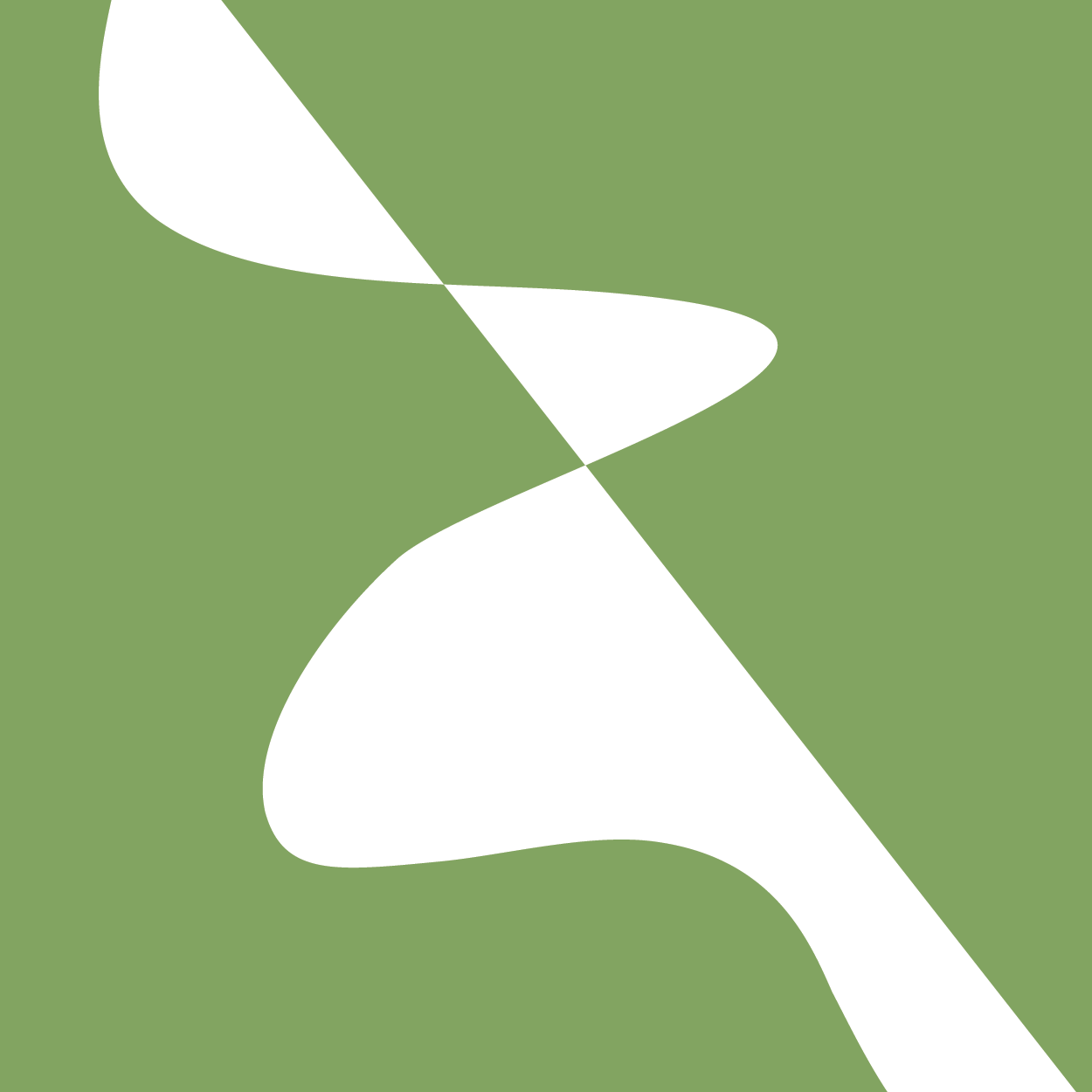 T-cell-Mediated Cytotoxicity
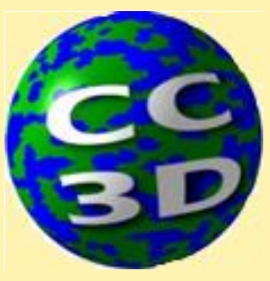 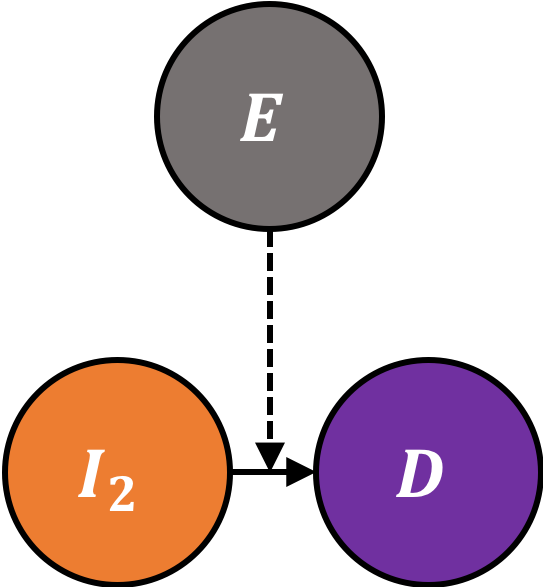 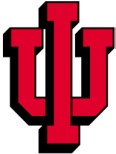 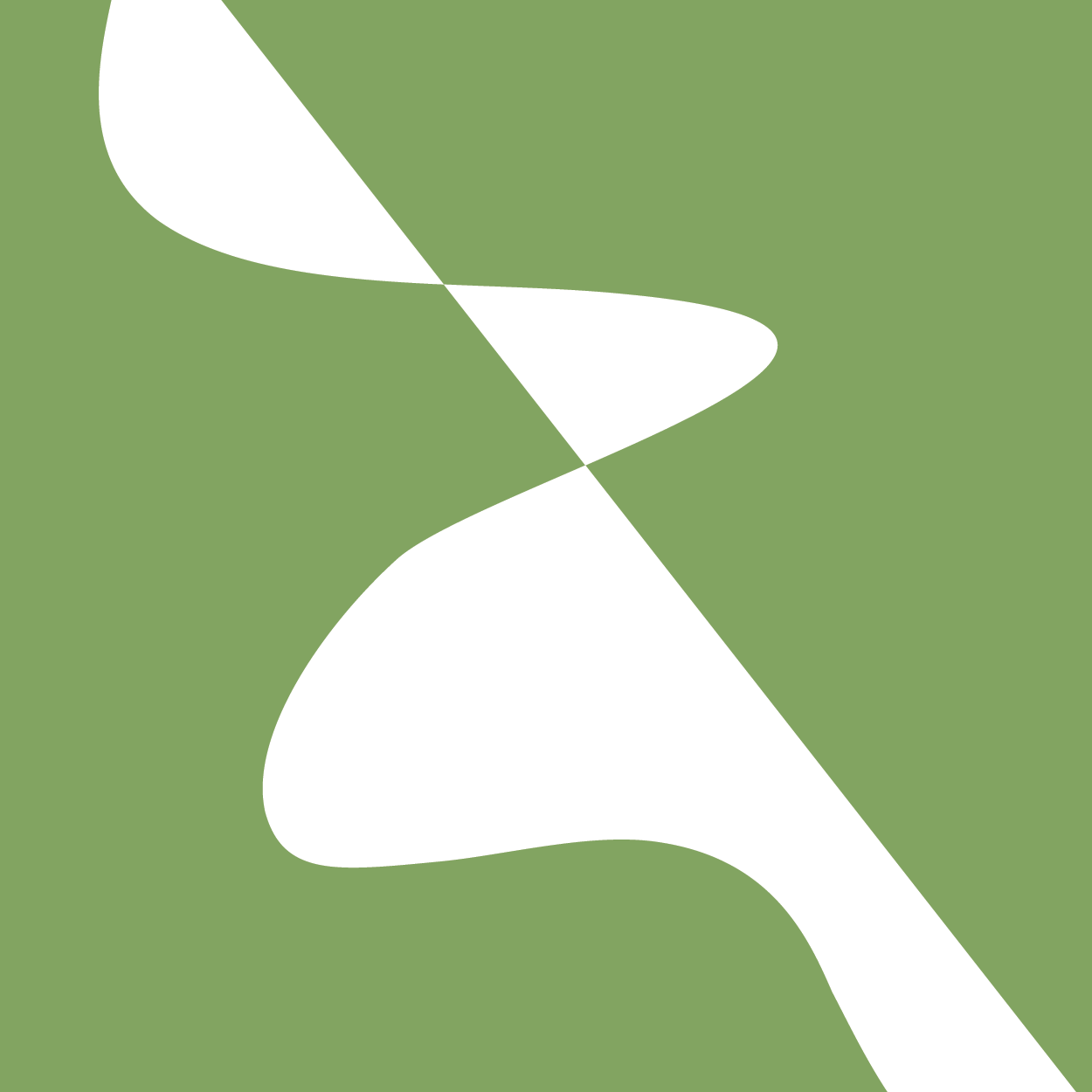 T-cell-Mediated Cytotoxicity
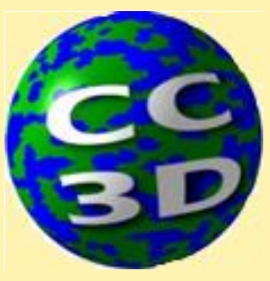 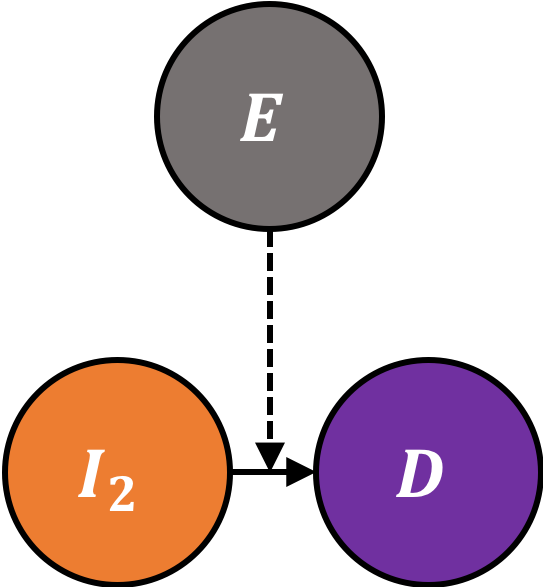 We could definitely consider different forms for the saturation term
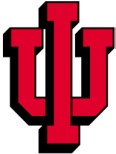 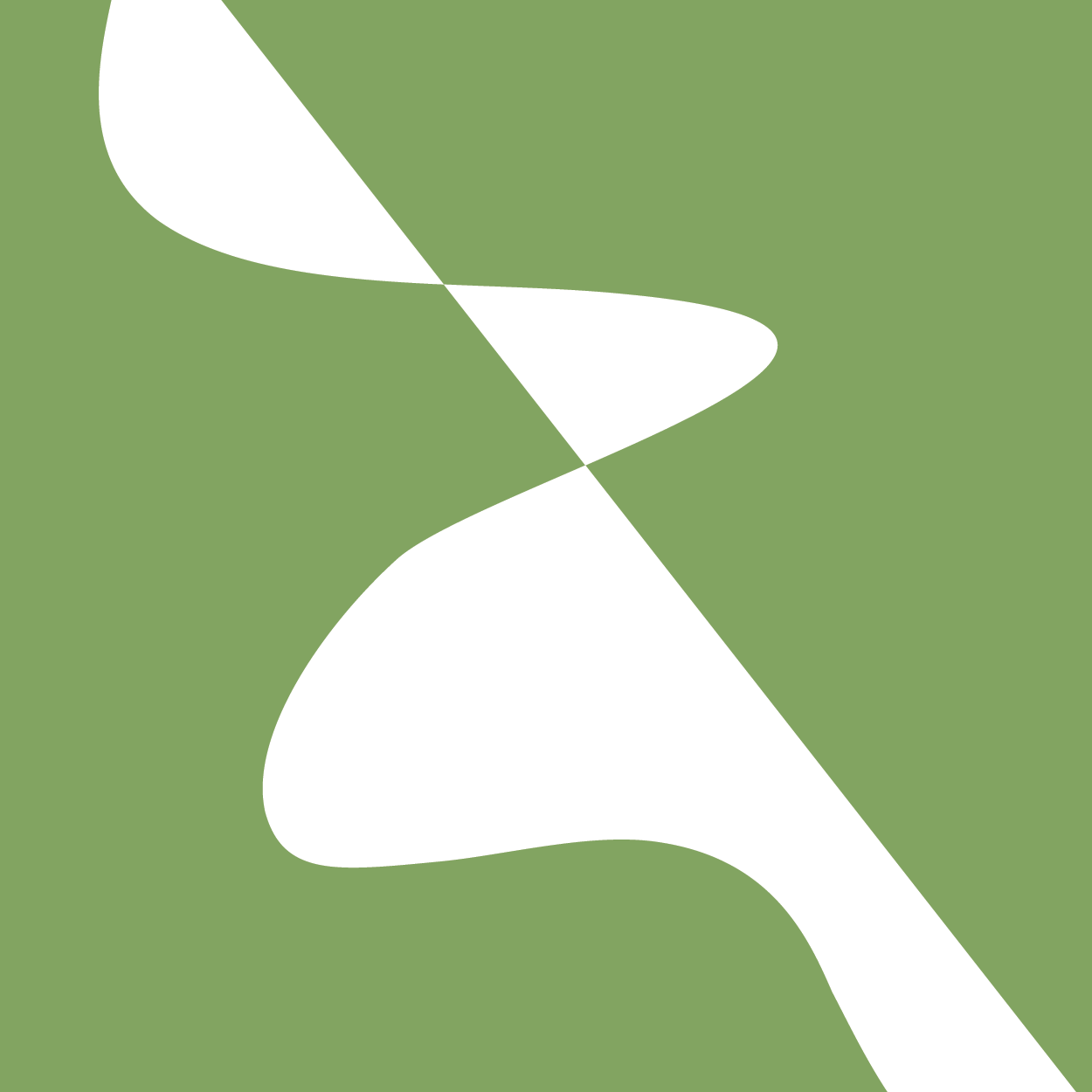 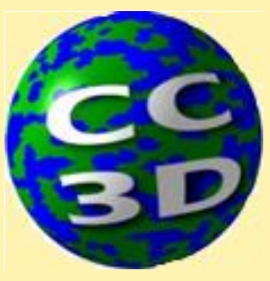 Full Model with Viral Infection and Adaptive Immune Response
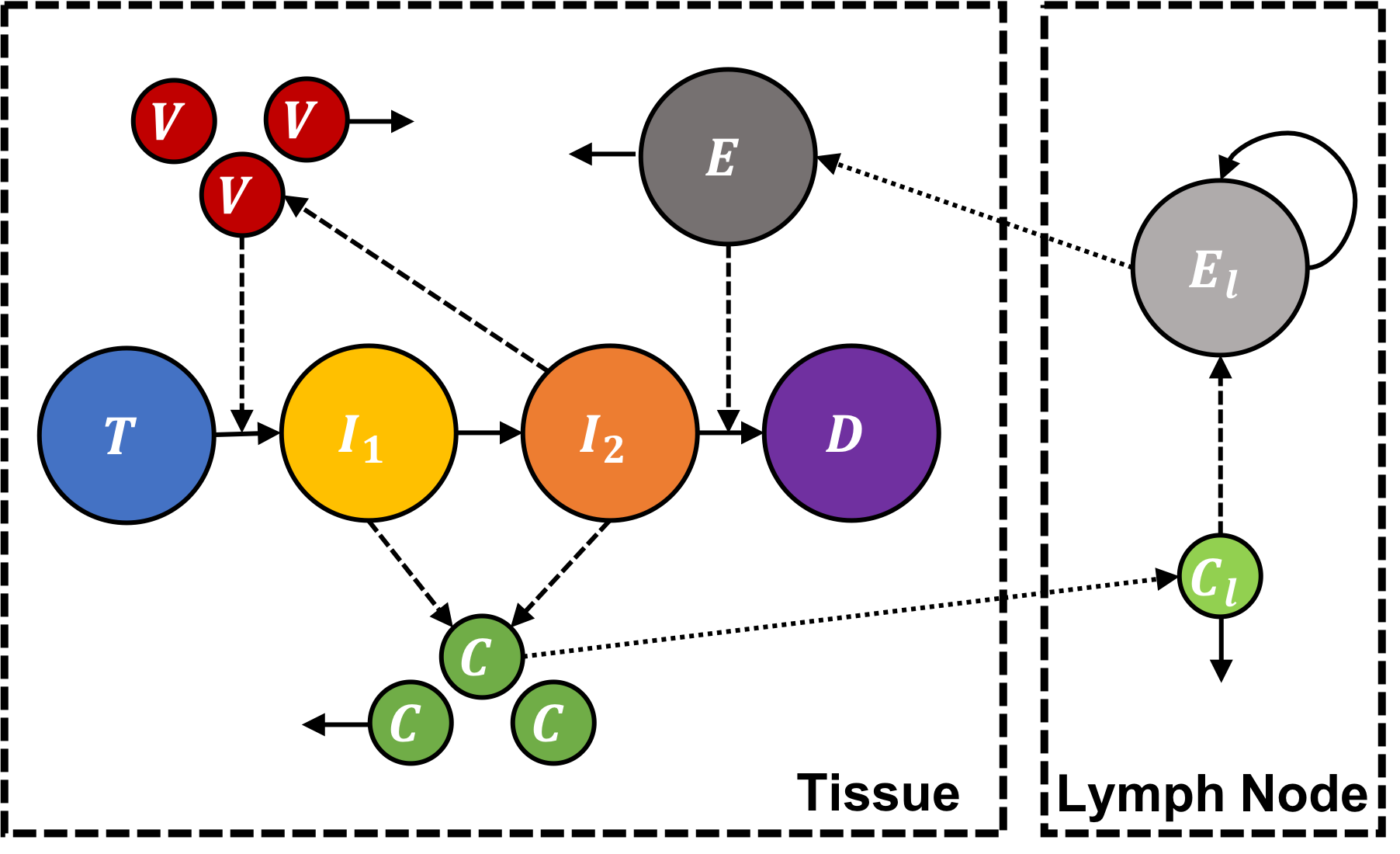 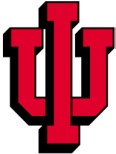 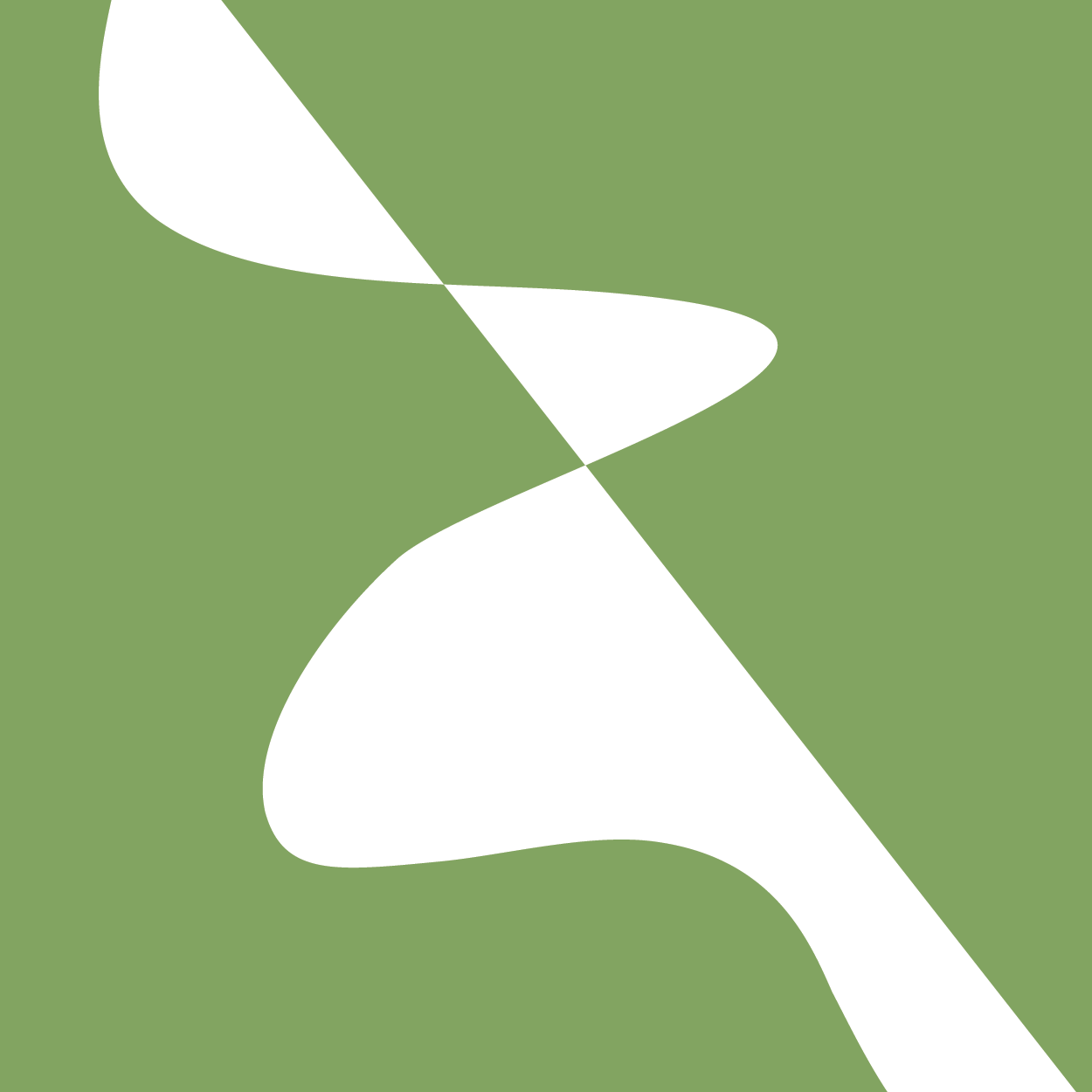 Simulating Everything Together
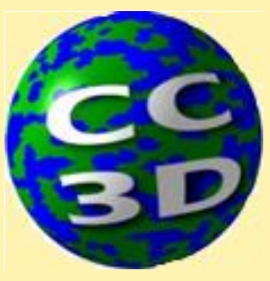 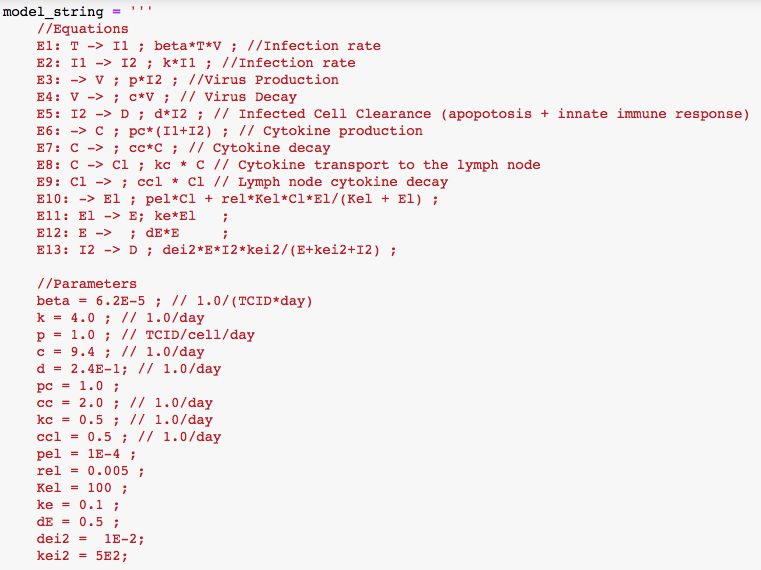 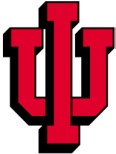 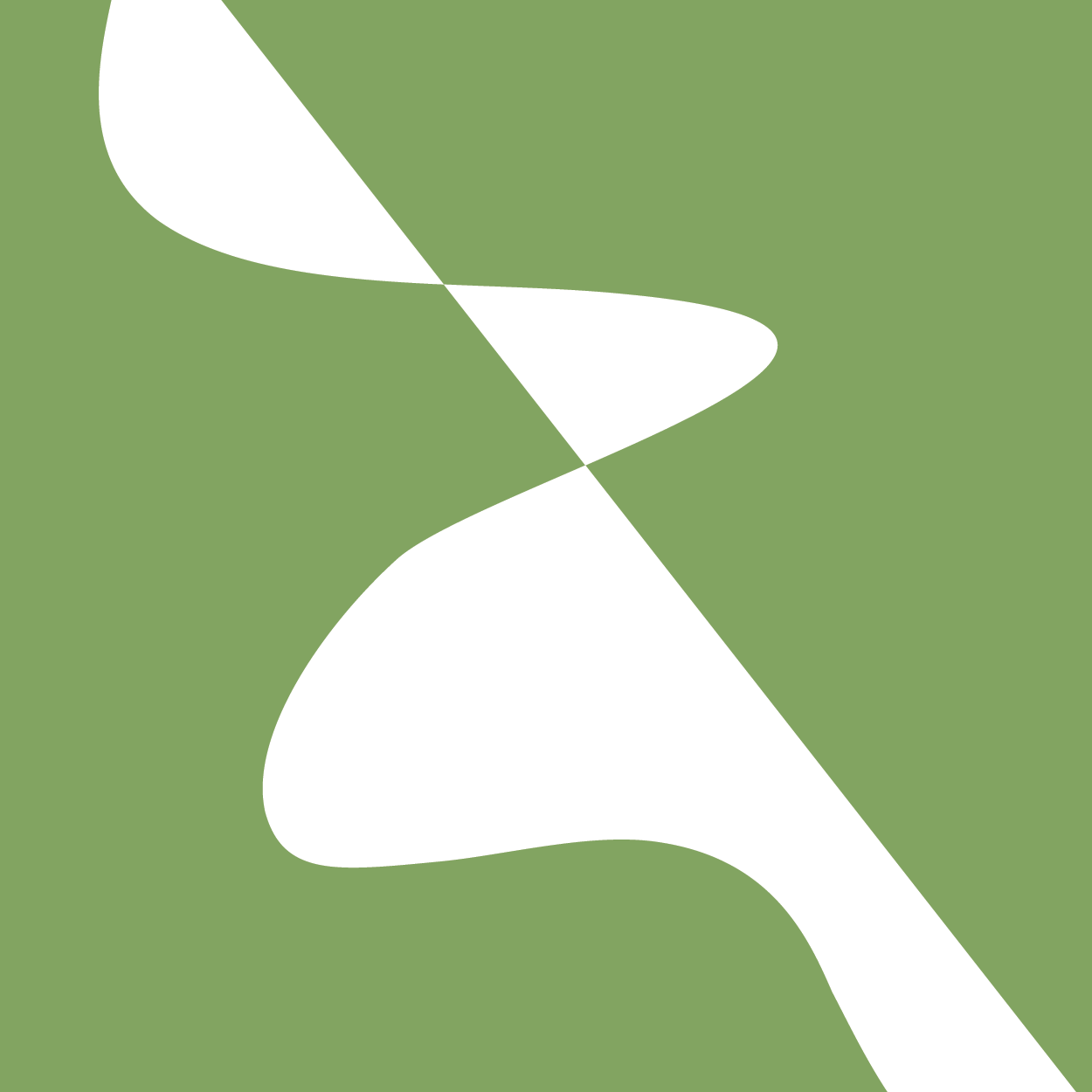 Exercise—Run it!
Full Model Results
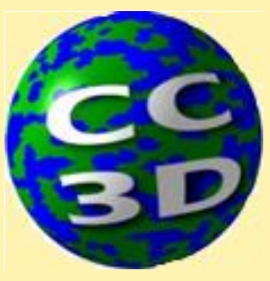 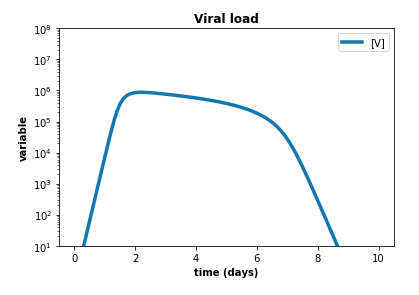 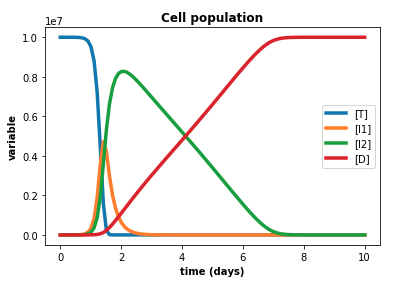 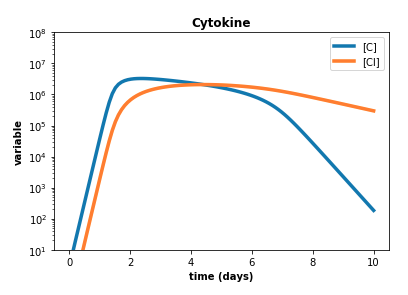 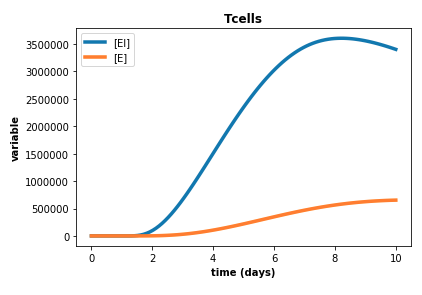 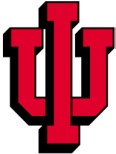 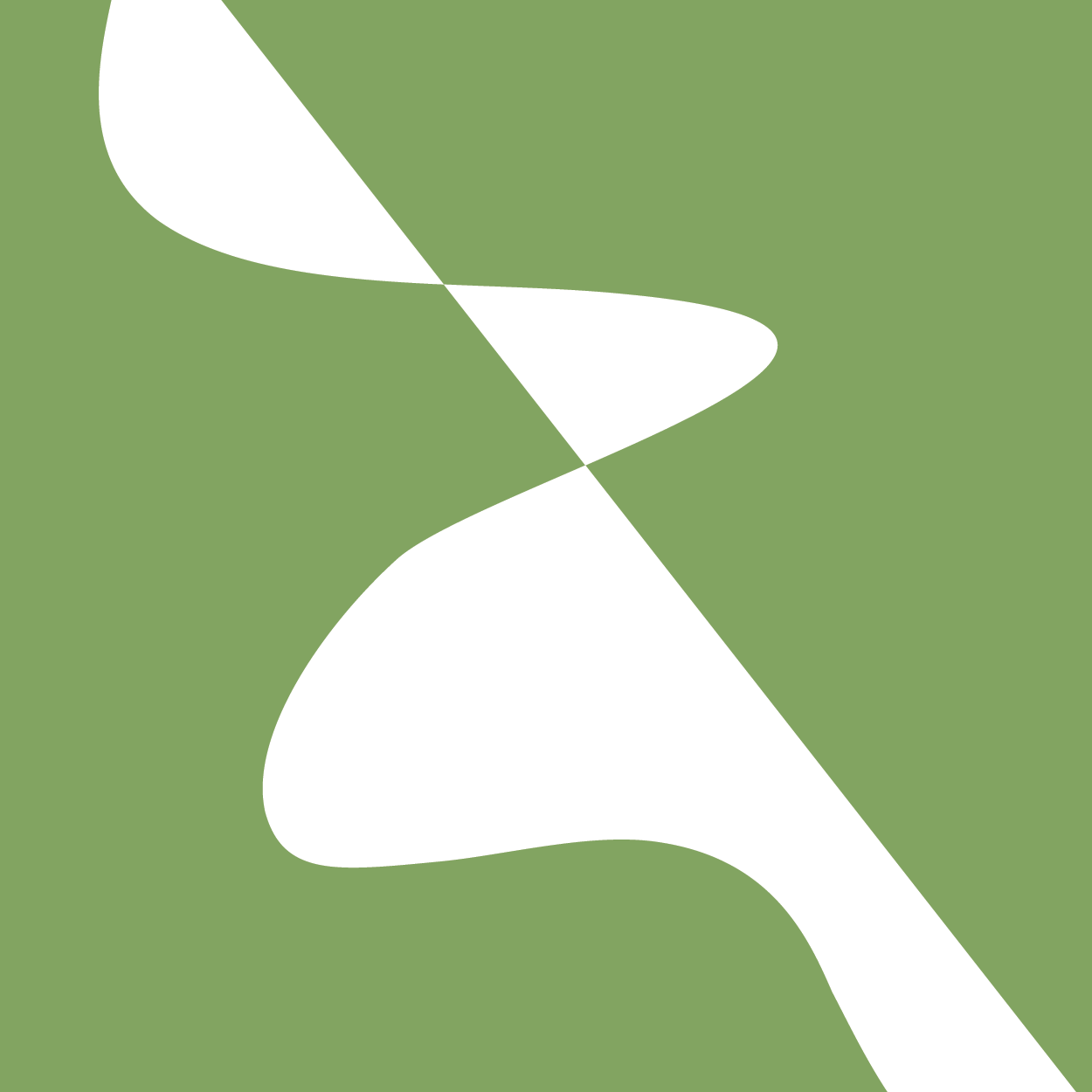 Comparing Simulated and Experimental Viral Load Curves
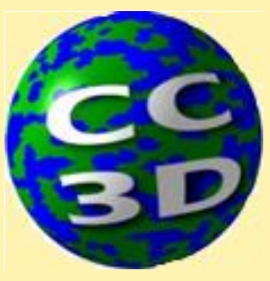 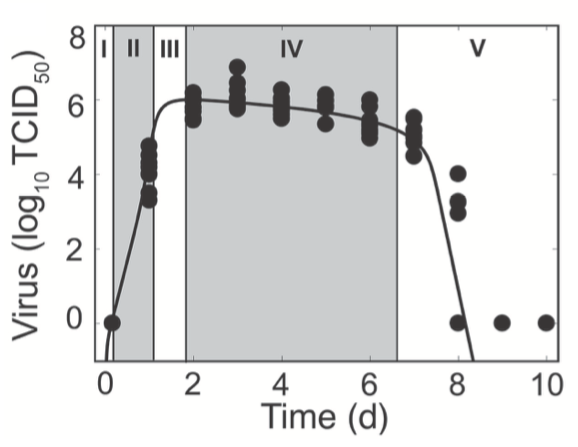 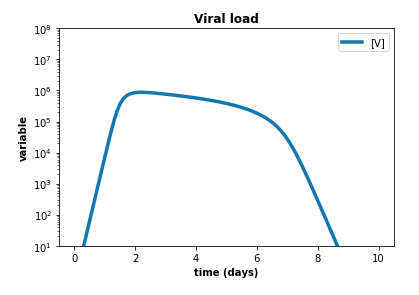 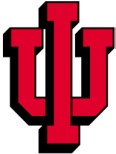 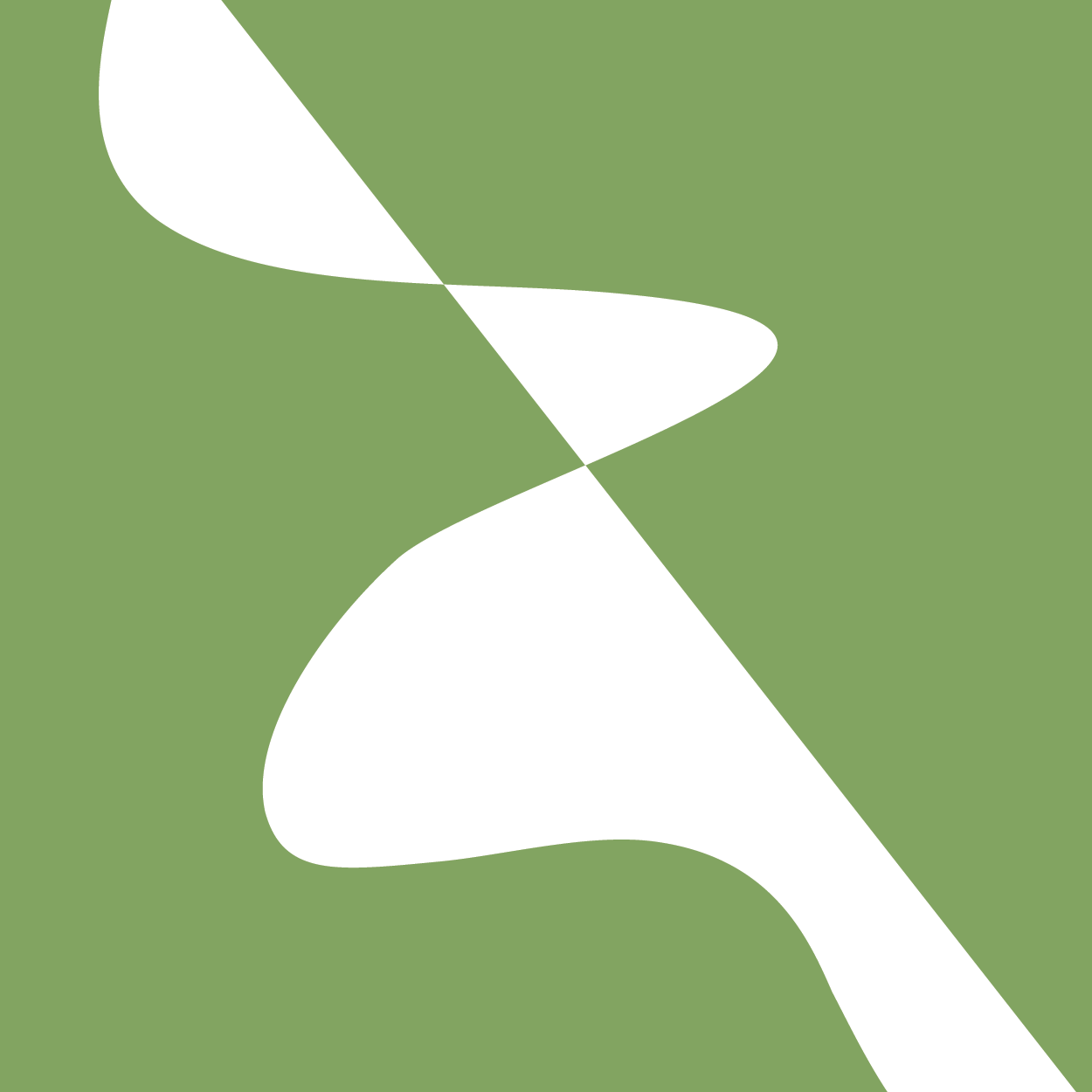 Exercise 1.5.5: Rapid Adaptive Immune Clearance of the Virus
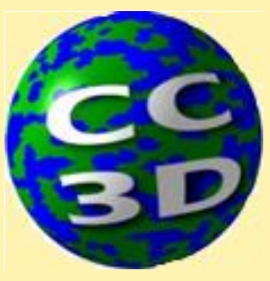 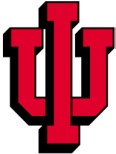 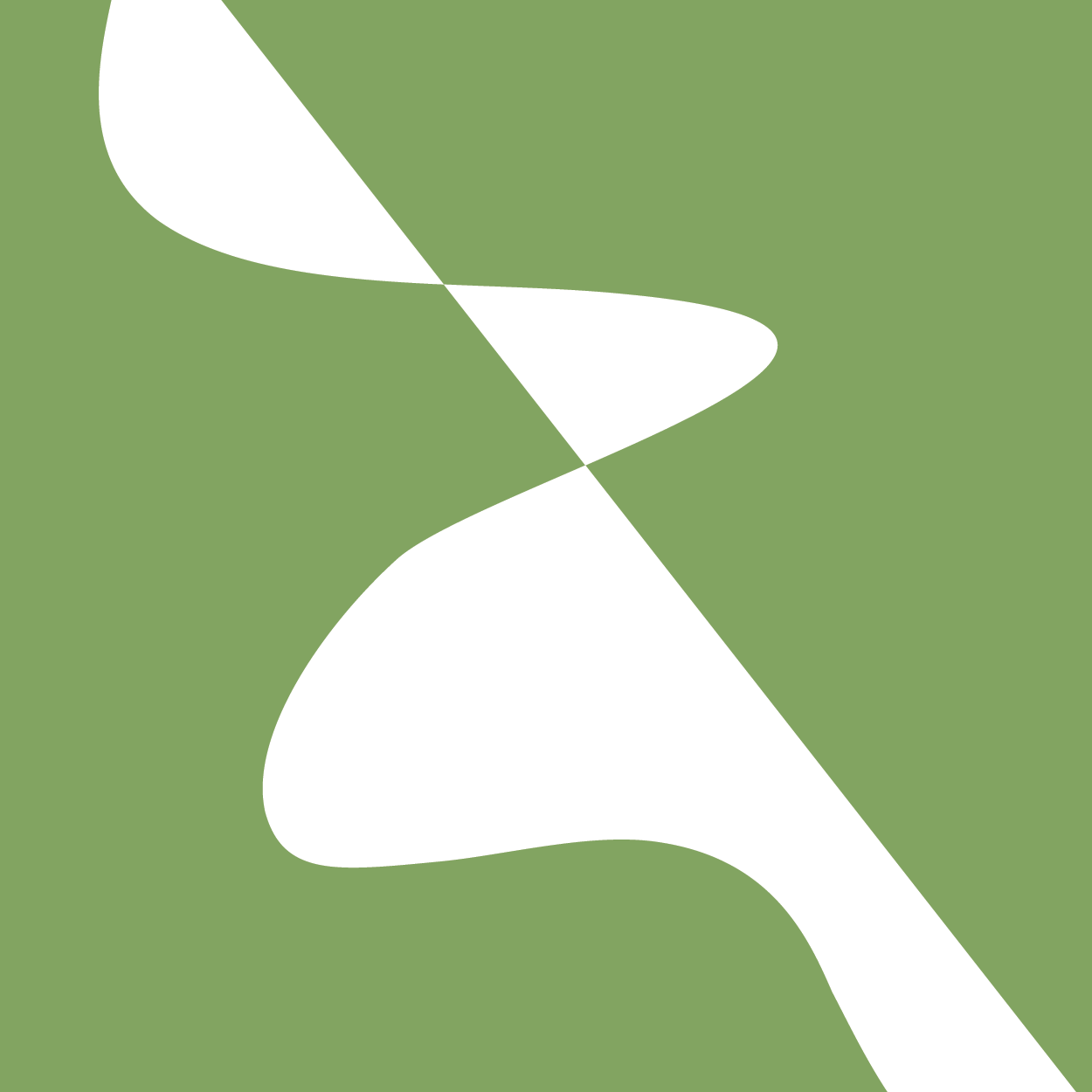 Exercise 1.5.6: Changing Model Structure and Assumptions
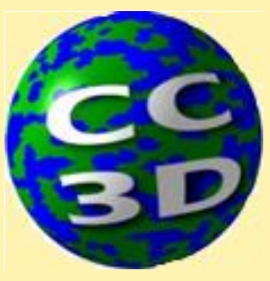 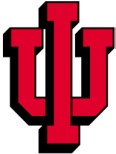 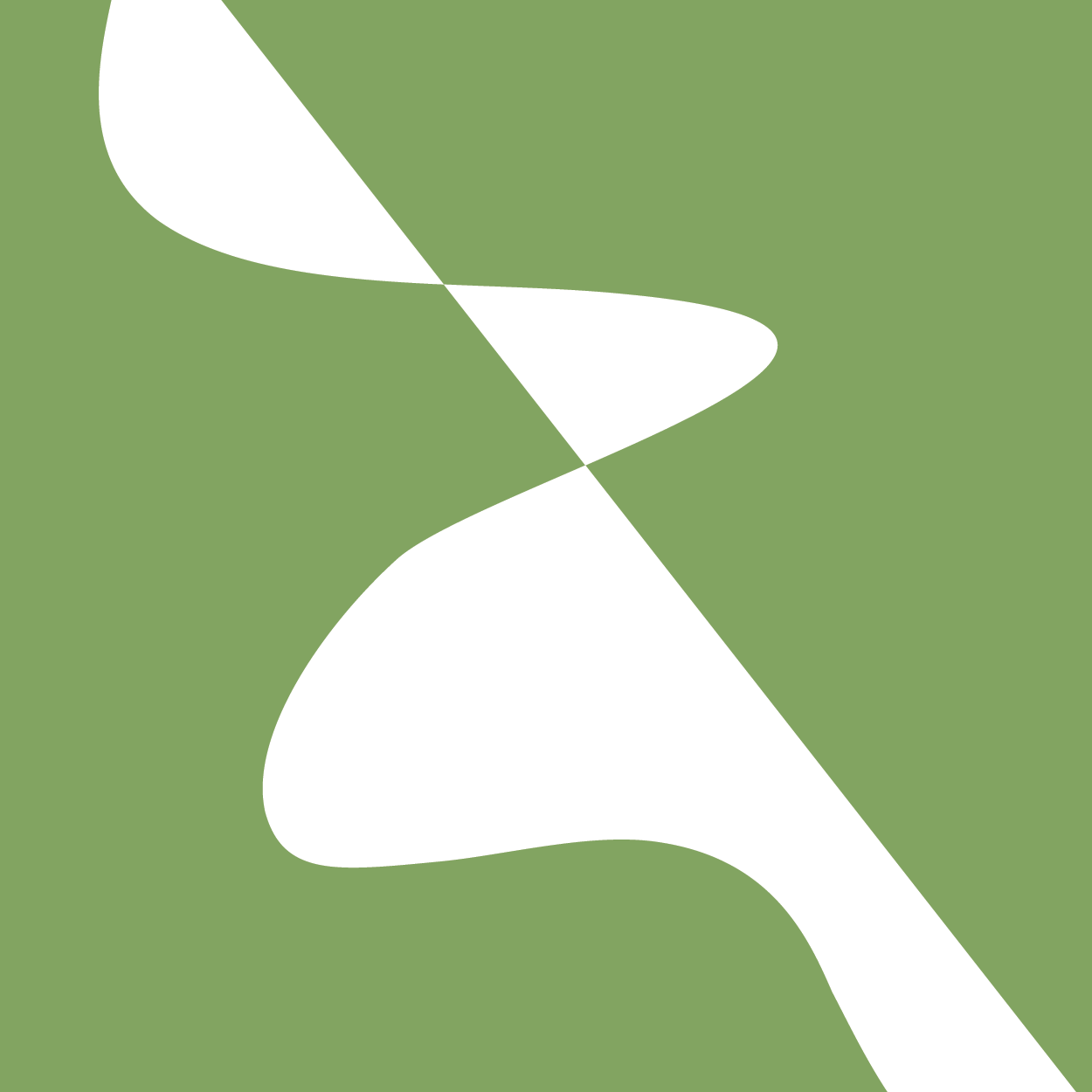 Exercise/Homework 1.5.7: Changing Model Structure and Assumptions
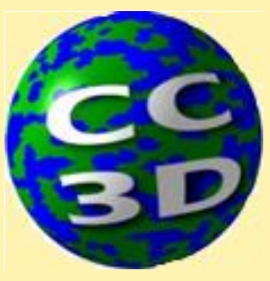 Try changing the form of the saturation terms
Try to recalibrate the model for a different virus
See if you can find experimental data on the number of CD8+ T cells in the tissue as a function of time. Does our simulation agree with these data? If not, what would you have to change?
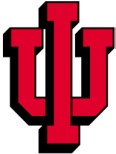 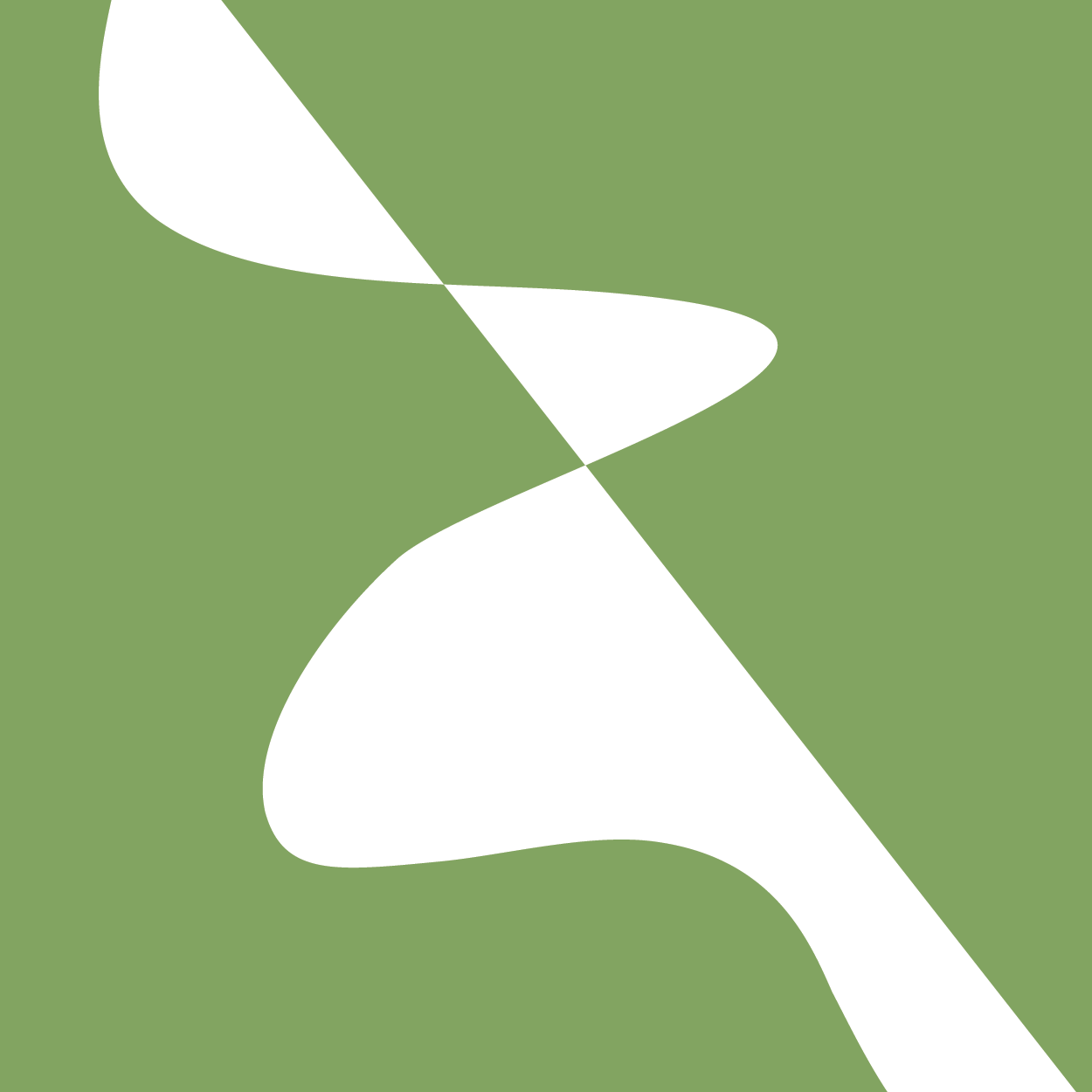 Next Module
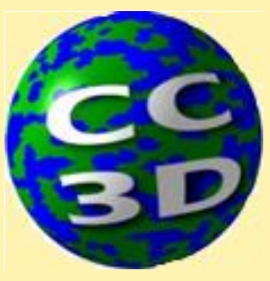 Now that we have a reasonable model for viral infection and clearance that replicates the experimental viral load curves for influenza we will begin to convert it into spatial form in CC3D and compare the results to see what, if any, is the significance of the spatial structure of infection
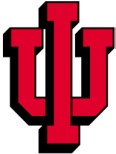 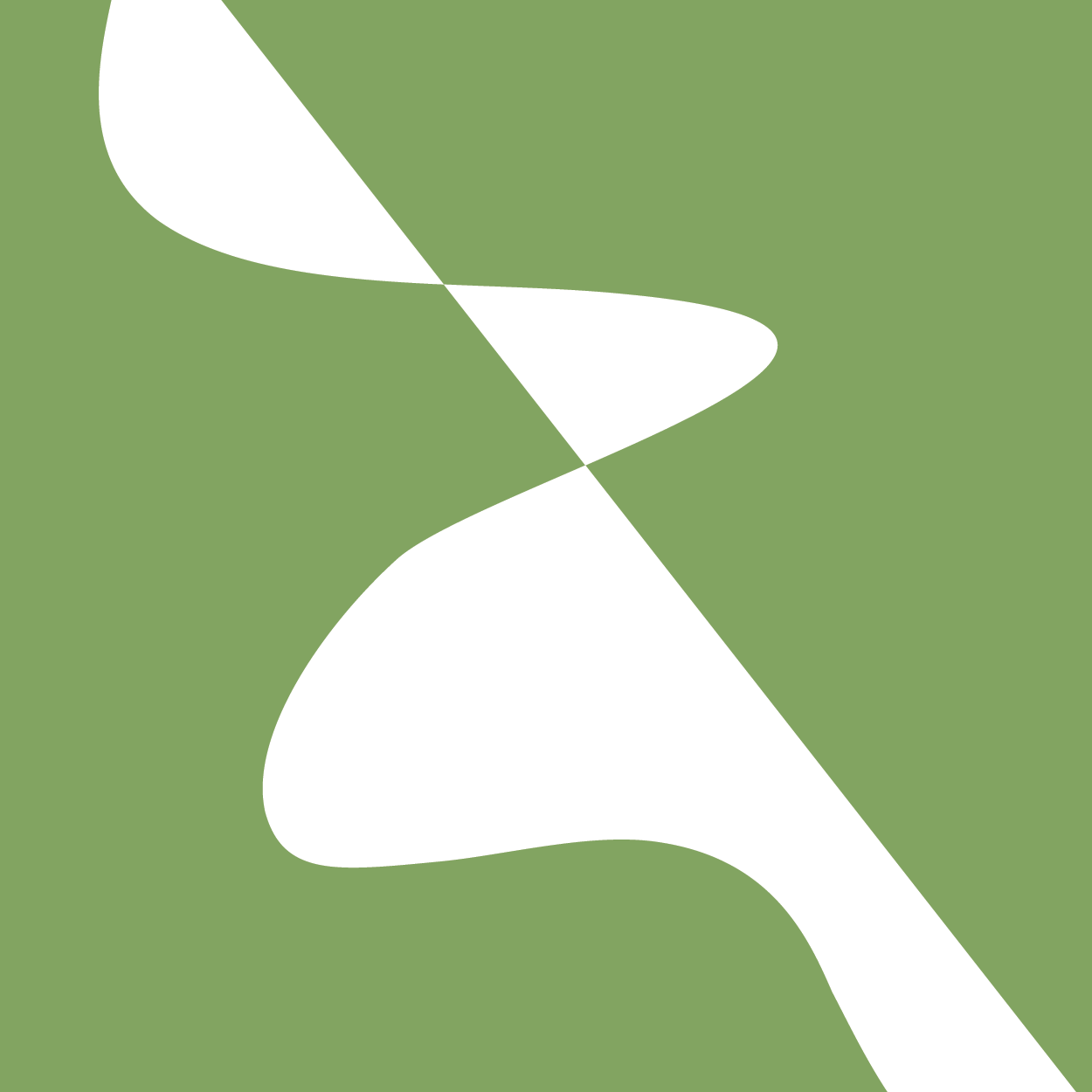